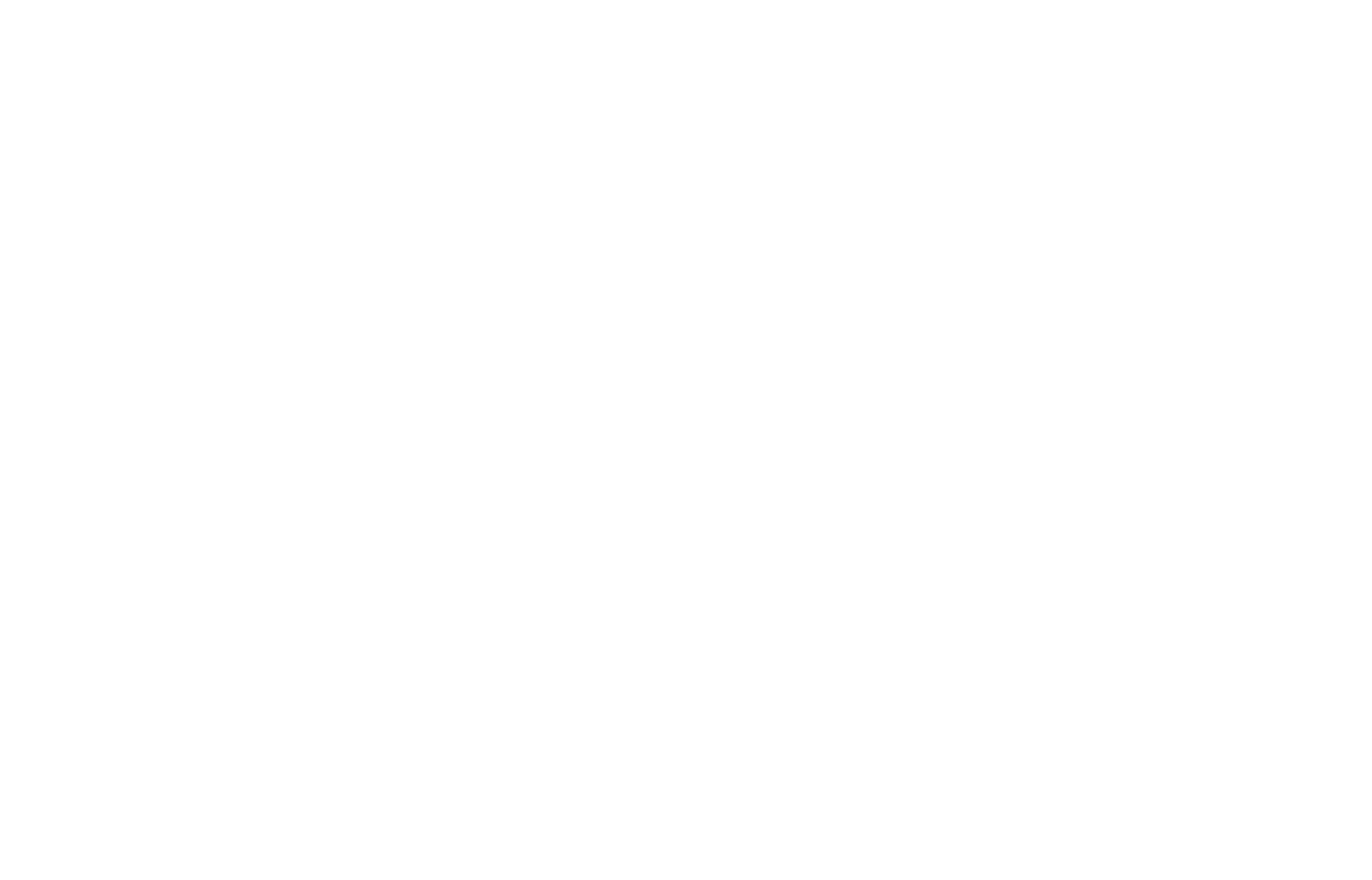 Board & Elbow CA117HS
97 Chains
02/08/2023 - 24/07/2024
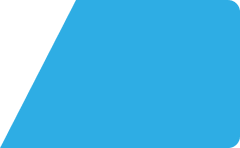 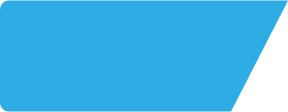 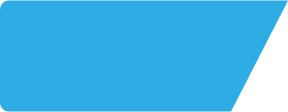 Board & Elbow CA117HS
Site Intel
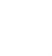 Site Summary
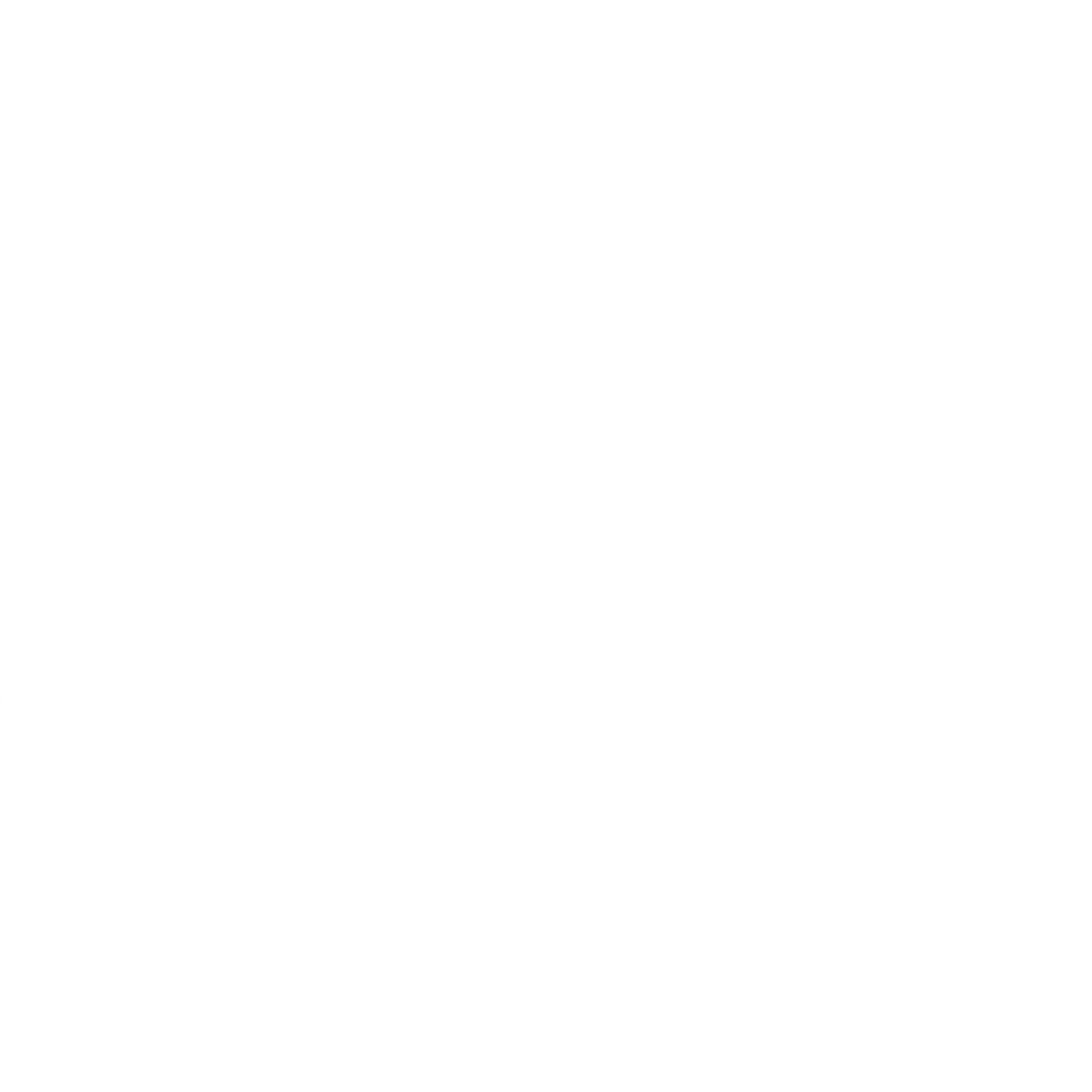 Work Area
Region
TV Region
Urbanicity
Board & Elbow CA117HS
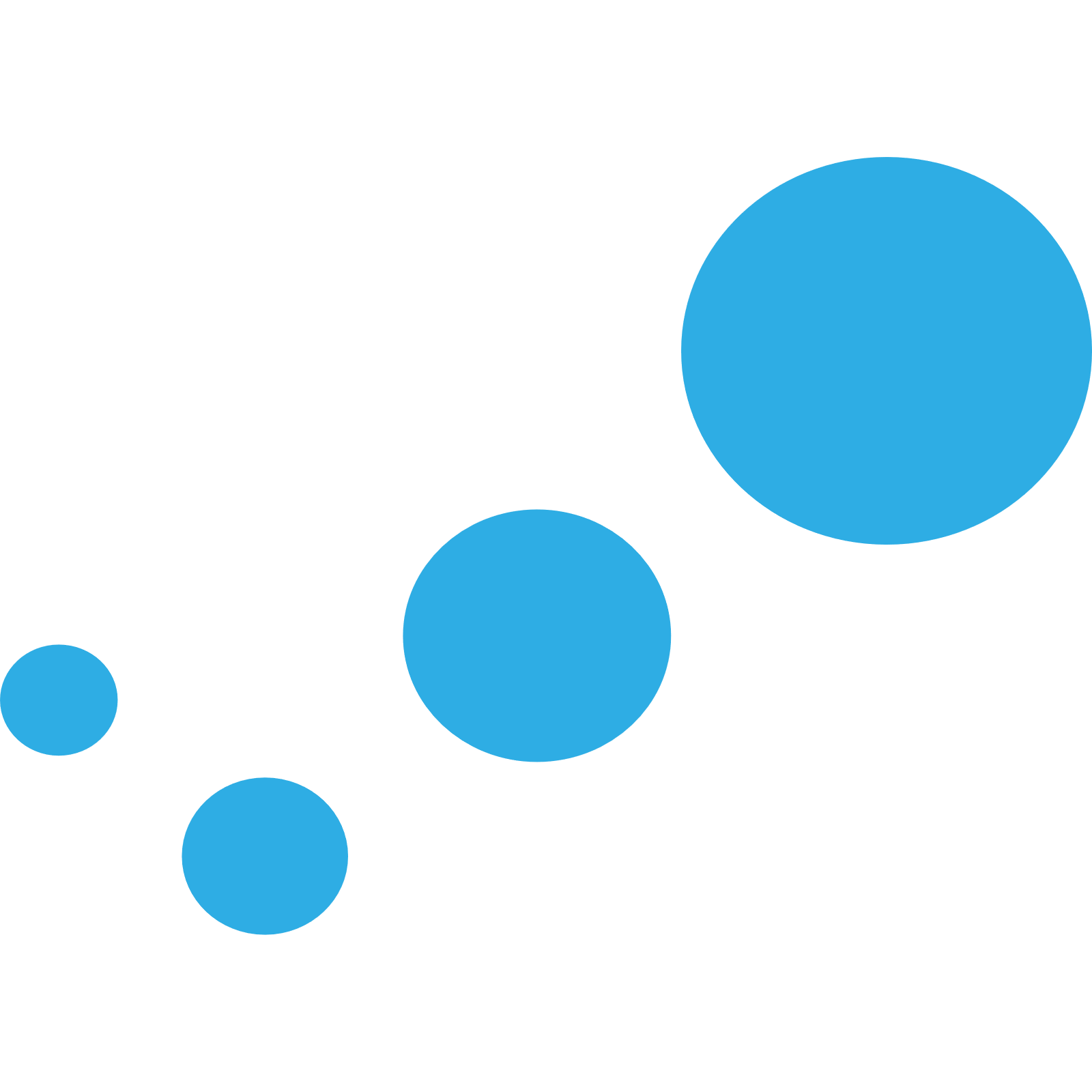 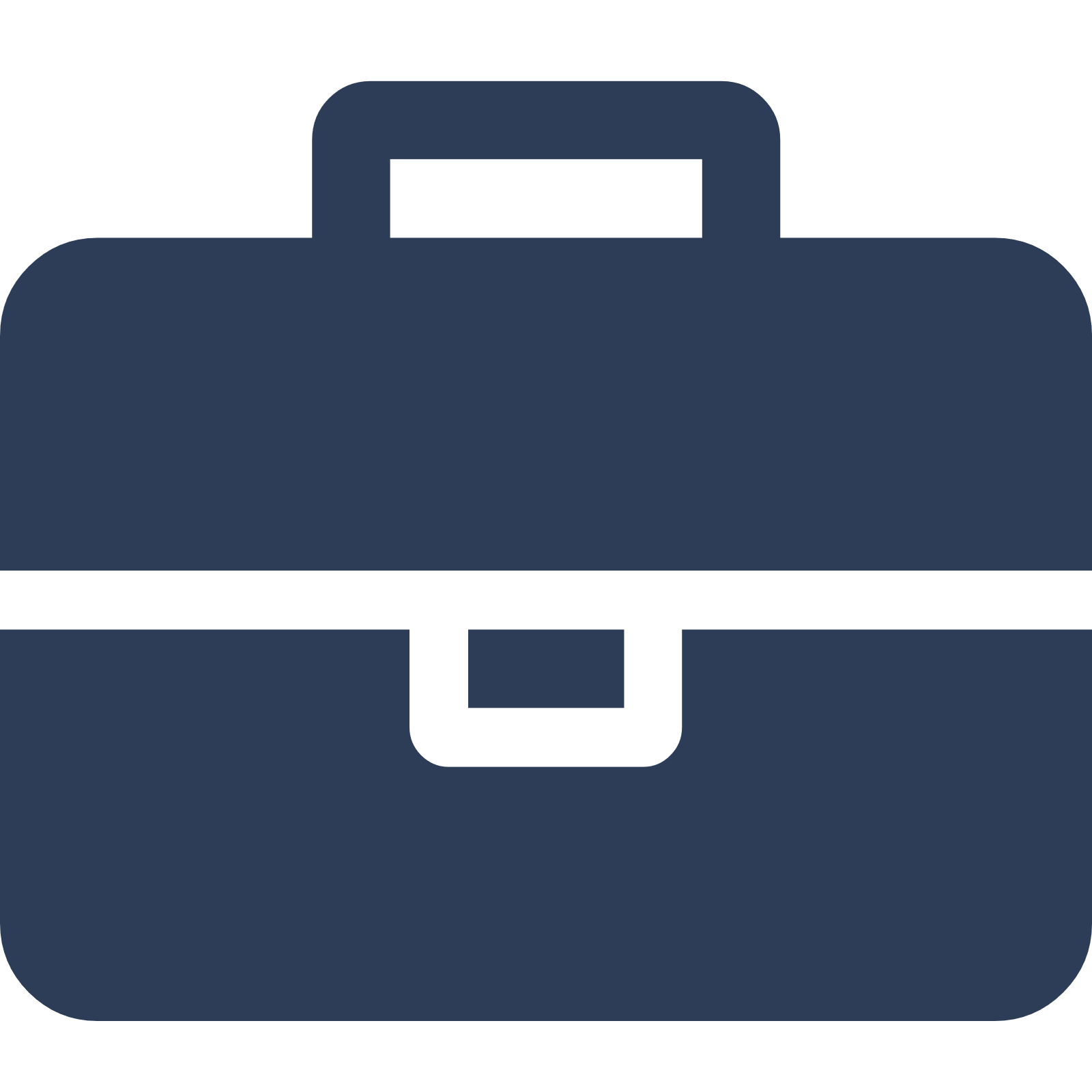 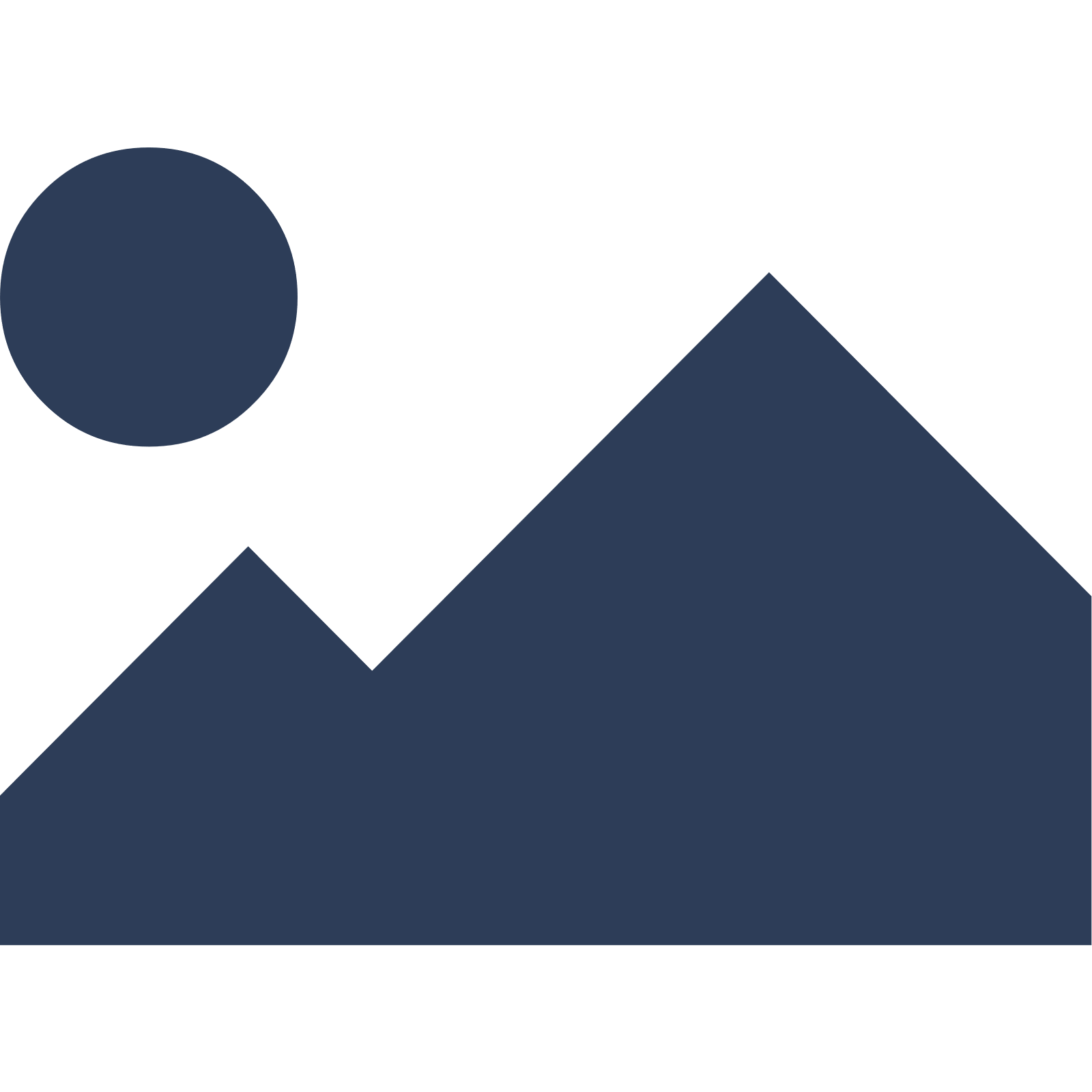 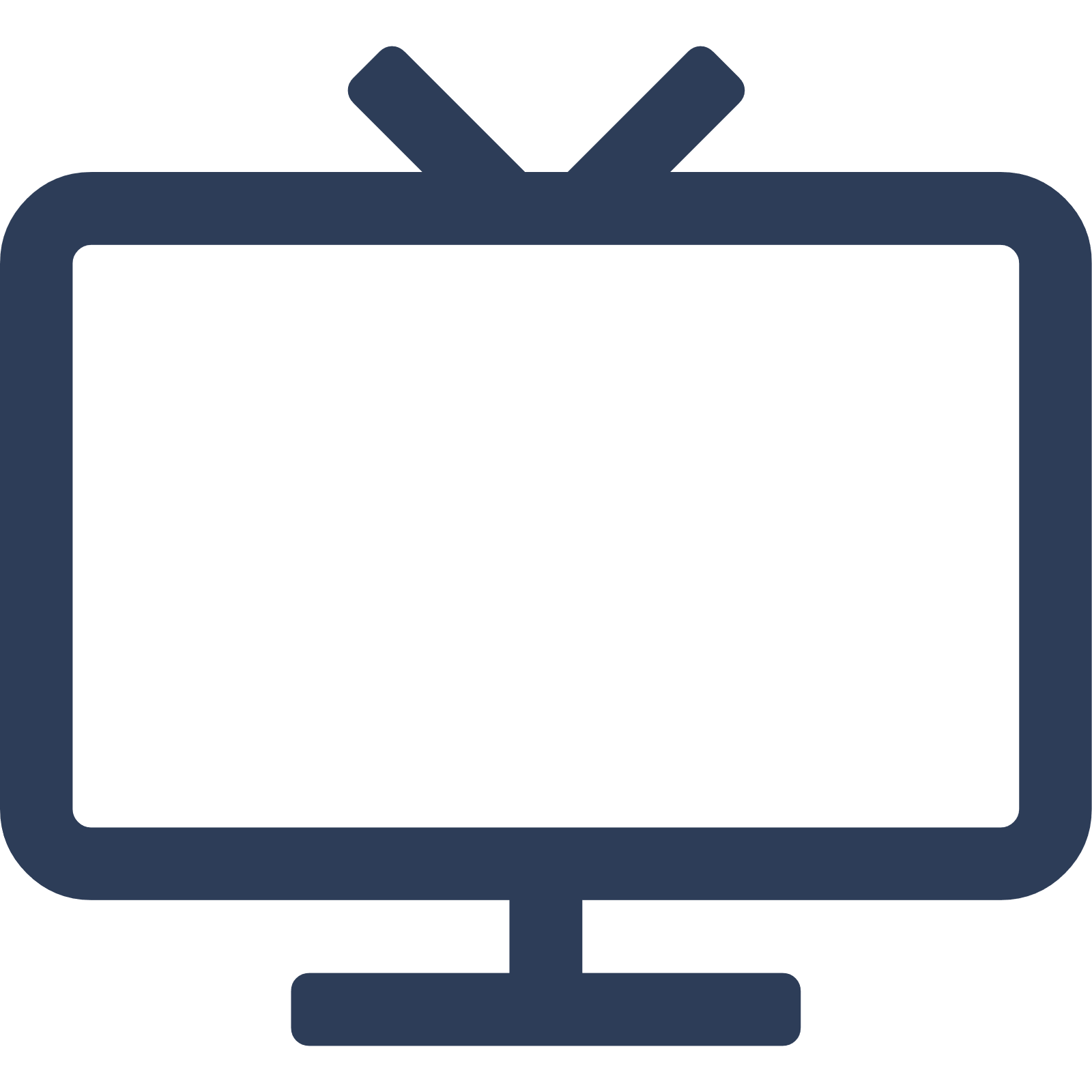 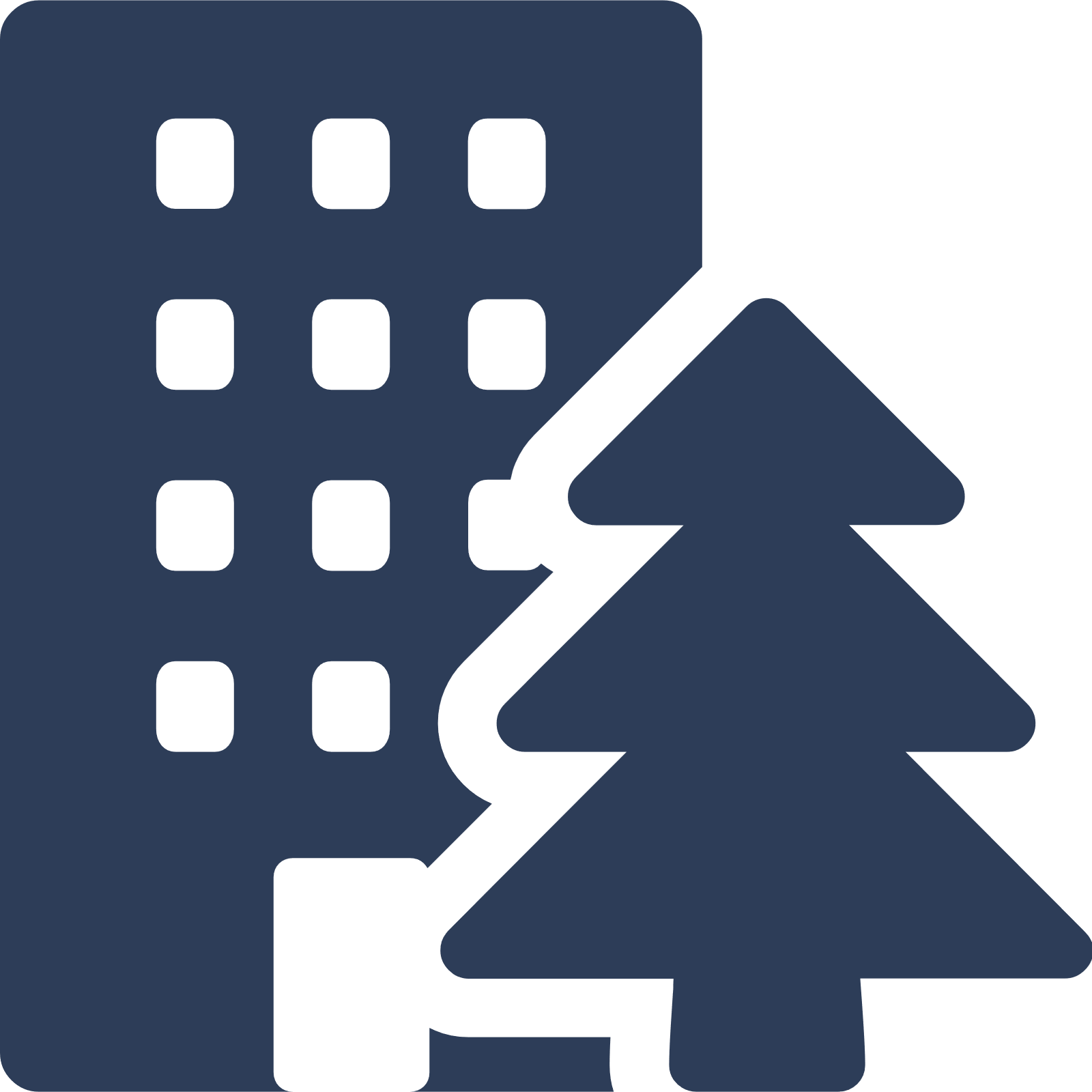 Penrith
North West
North West
Urban city and town in a sparse setting
Punch T&L
CA117HS
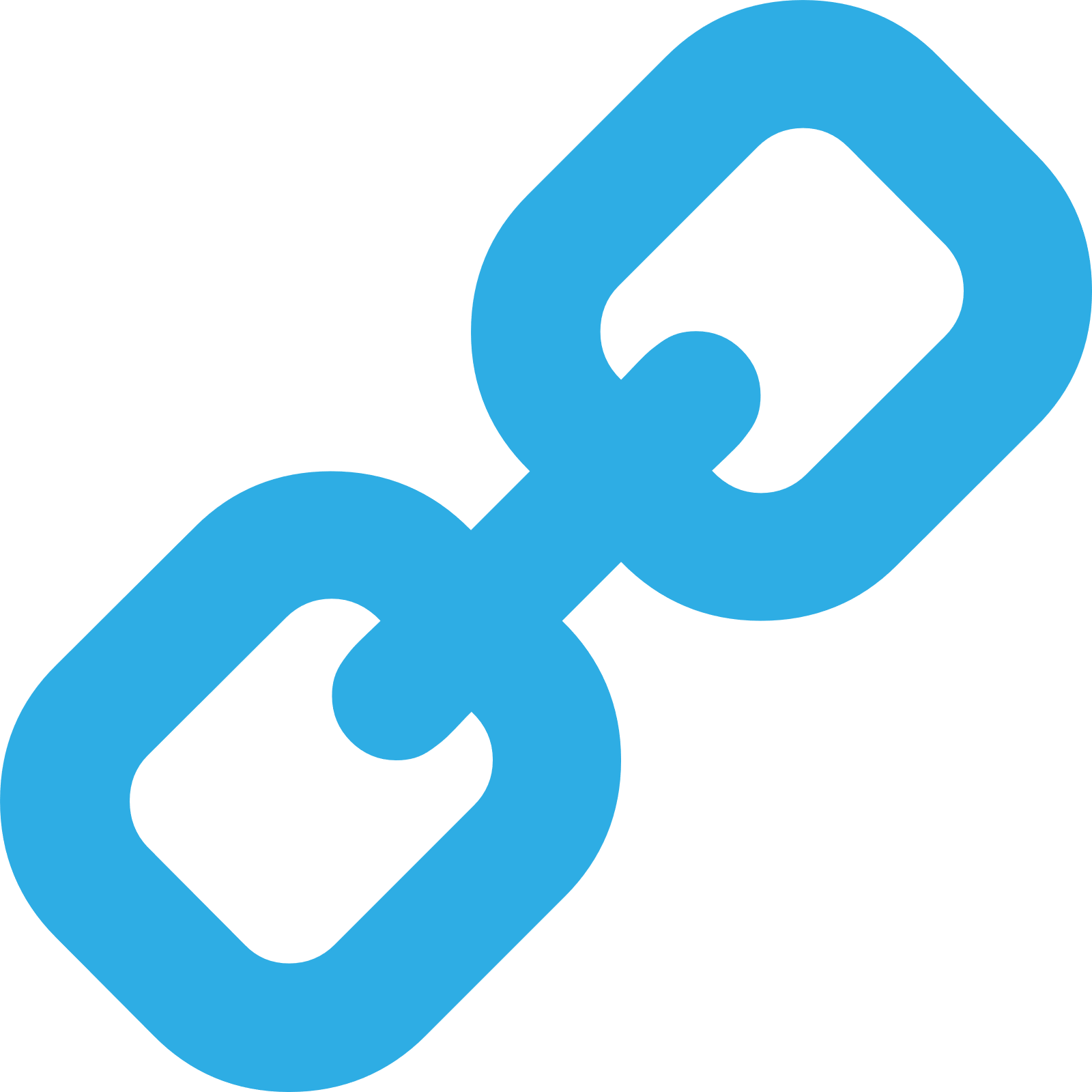 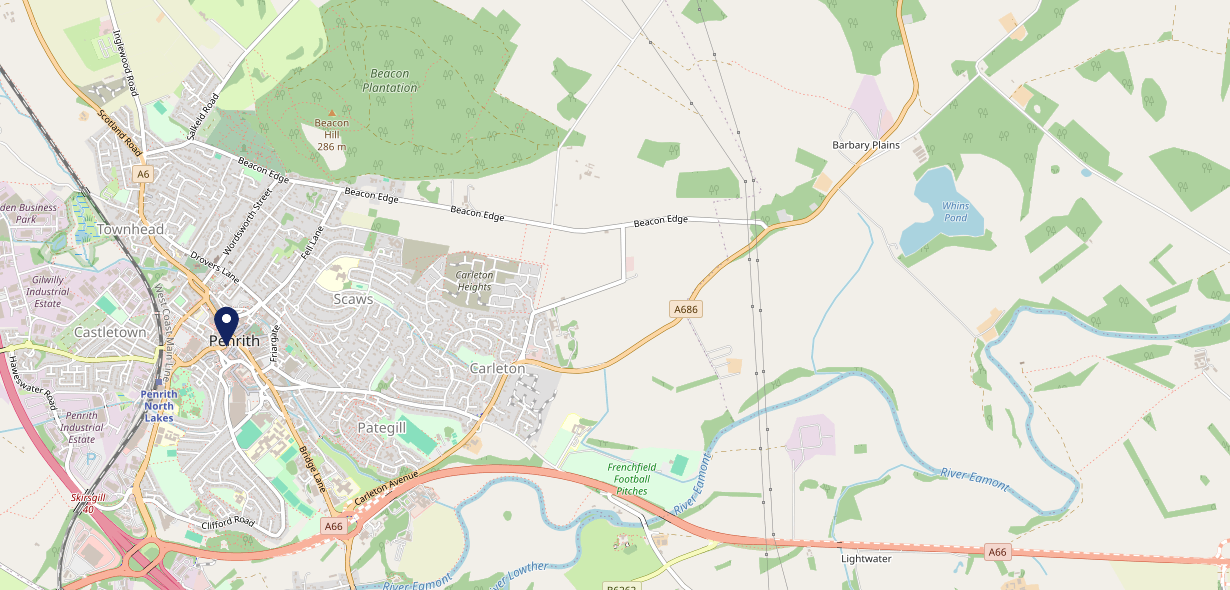 Top Competitors
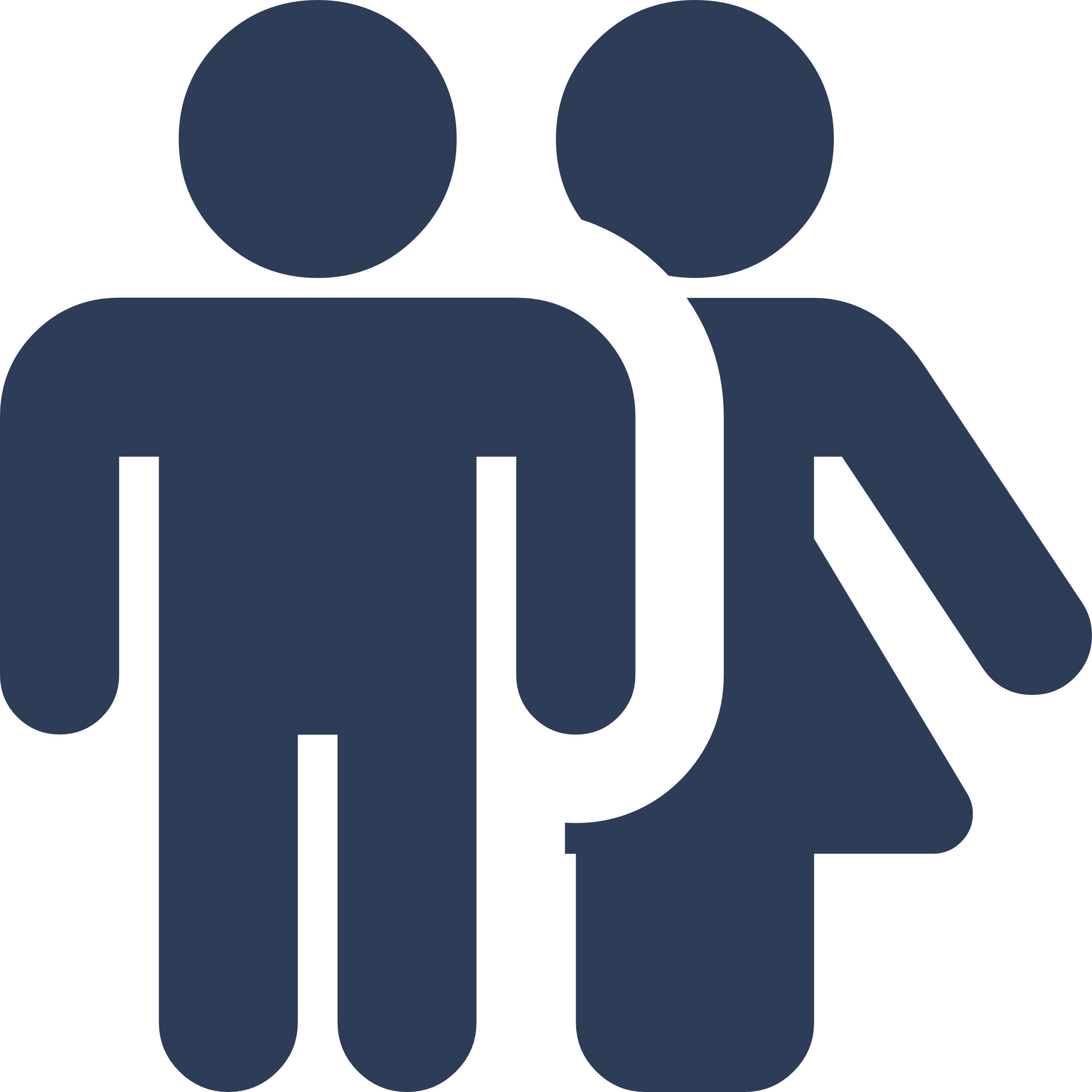 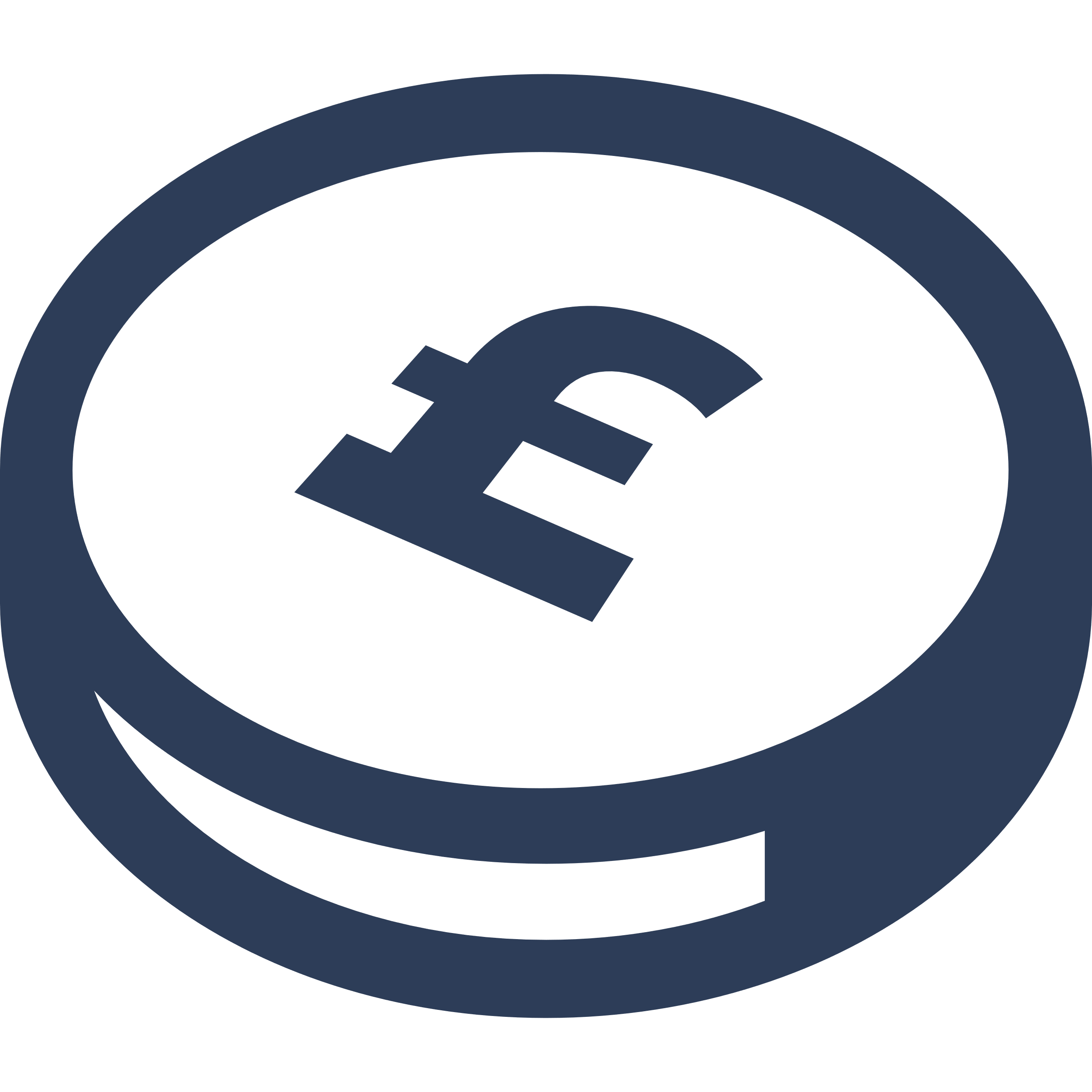 ATV
Gender
#1
The Dog Beck
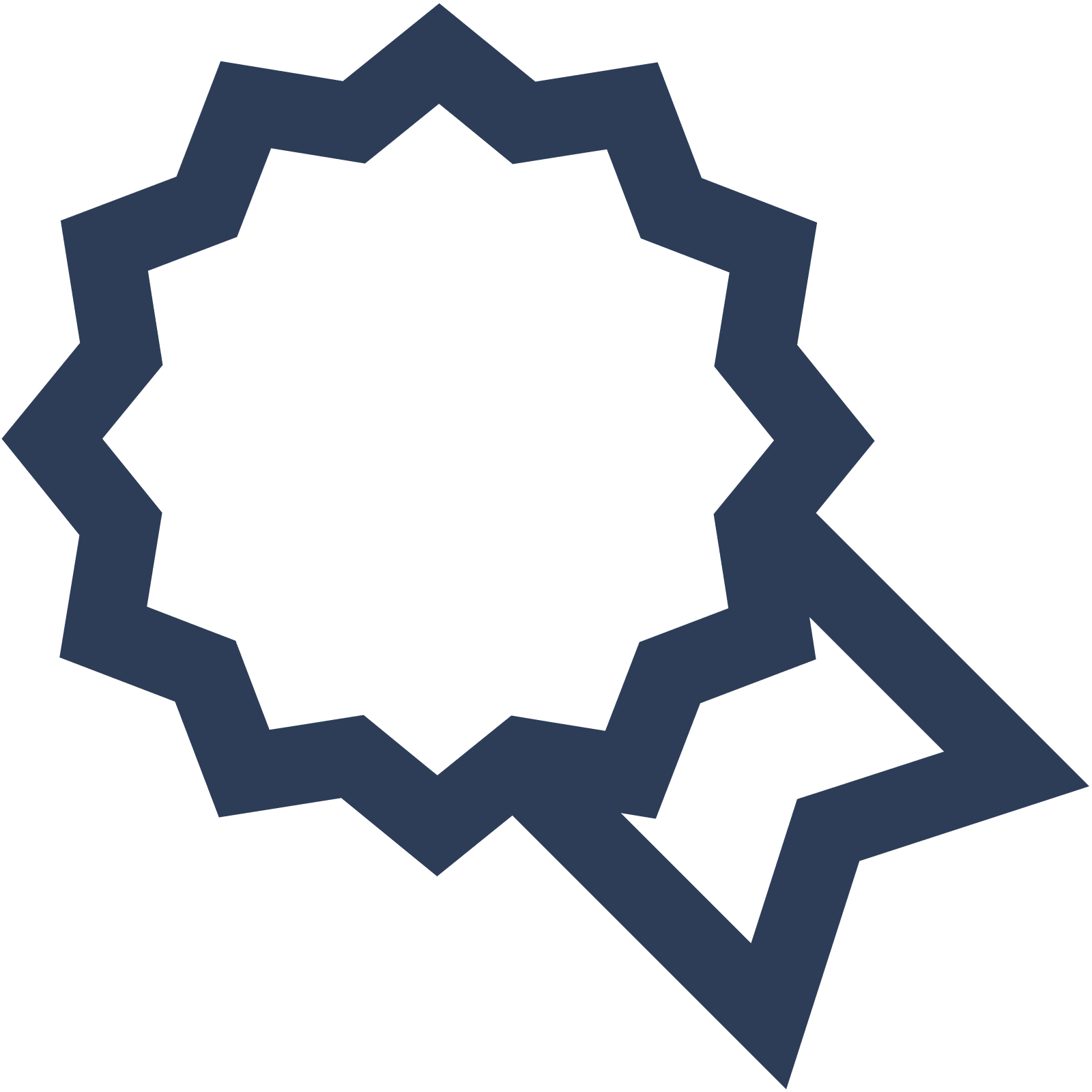 £11.59
61.80%
CA118JH
Male
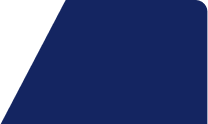 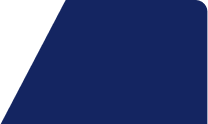 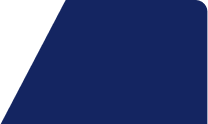 JD Wetherspoon
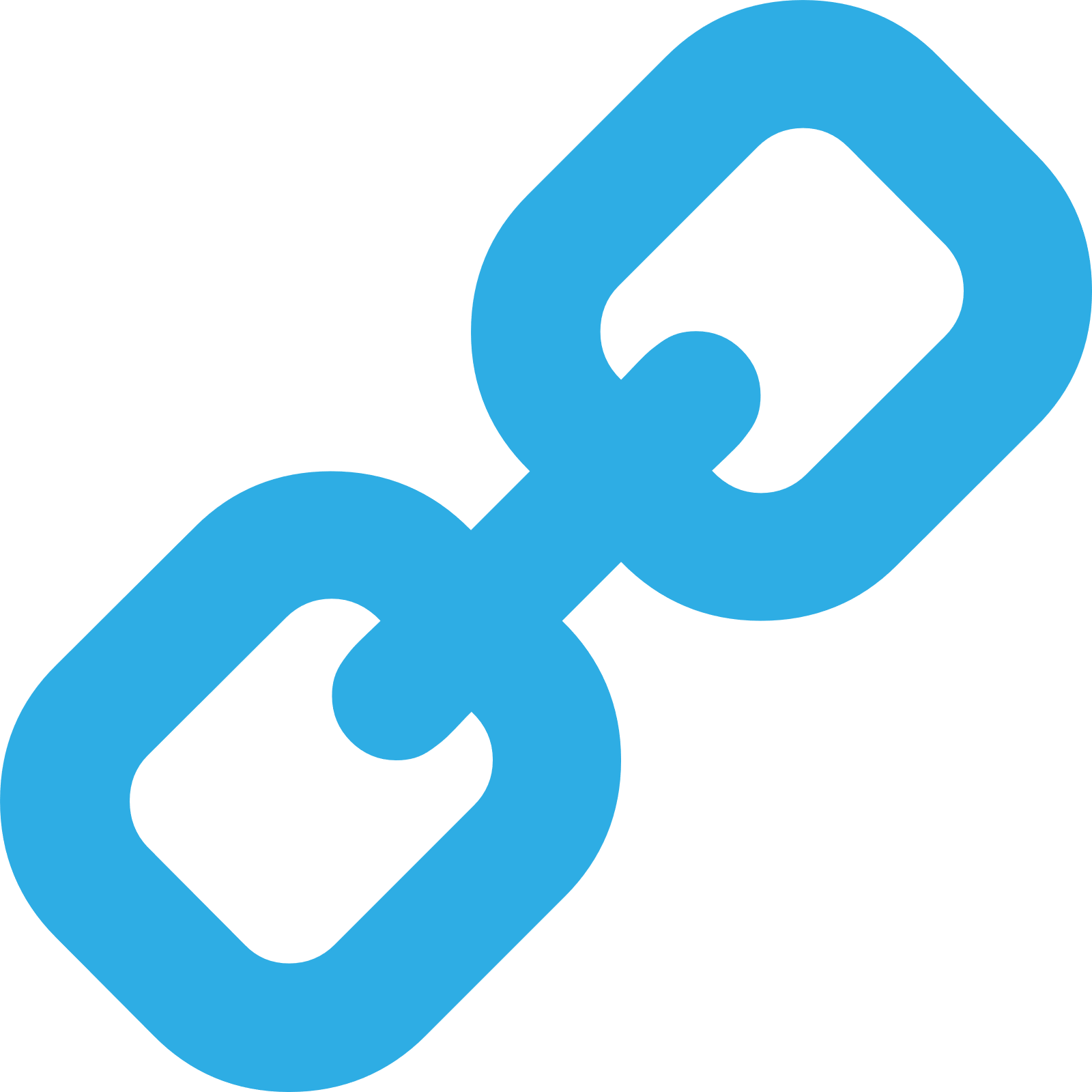 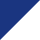 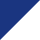 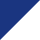 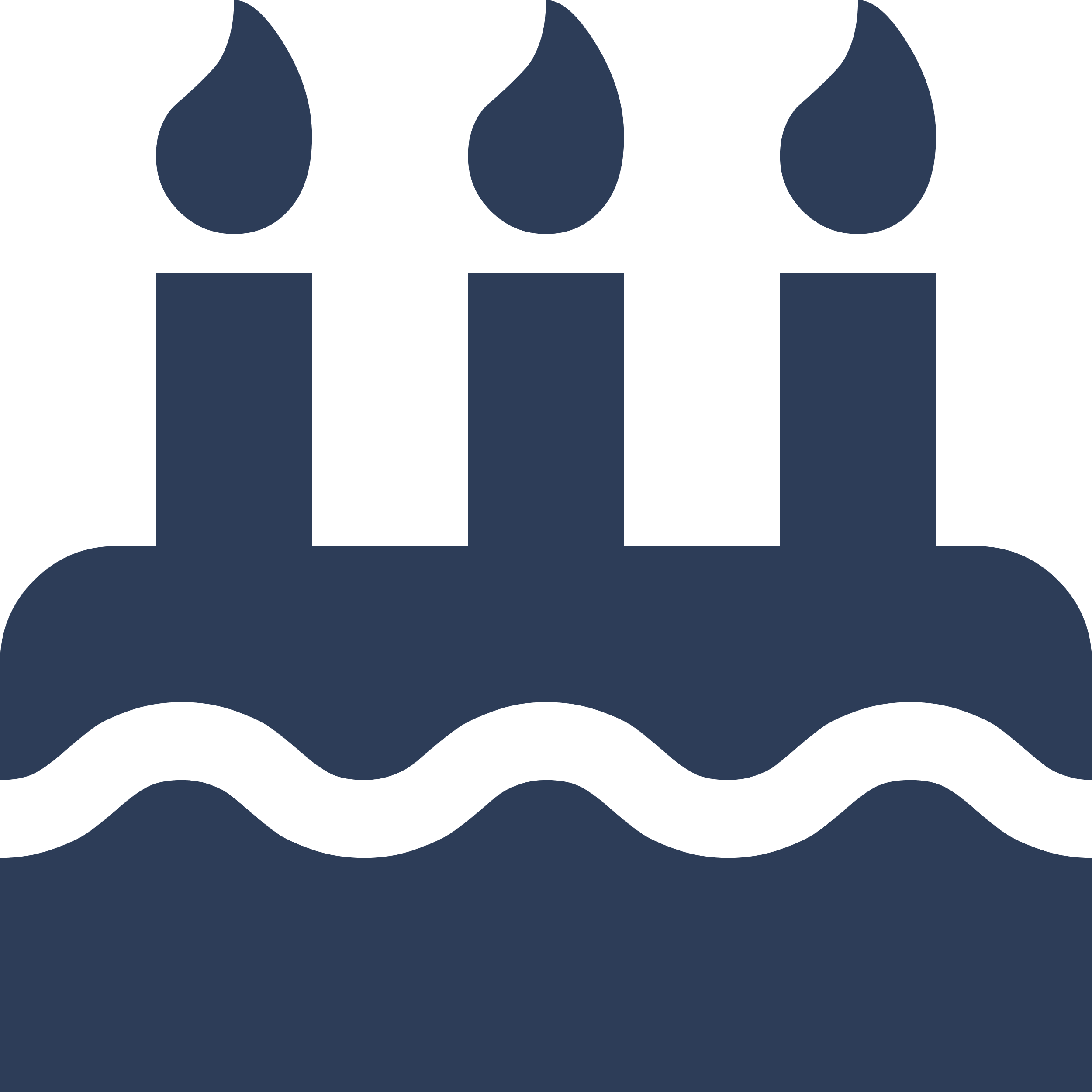 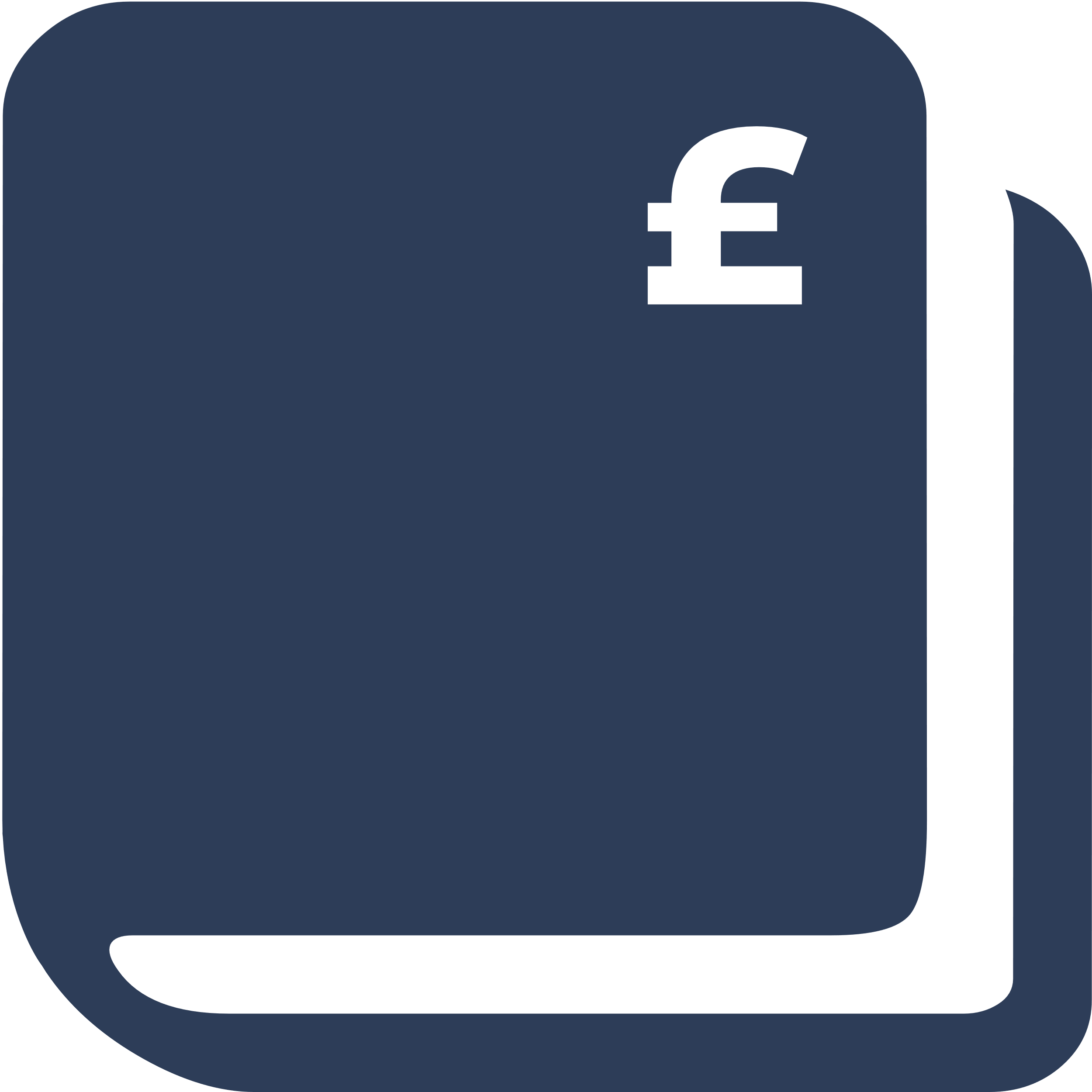 Segmentation
Affluence
#2
Lounge Hotel & Bar
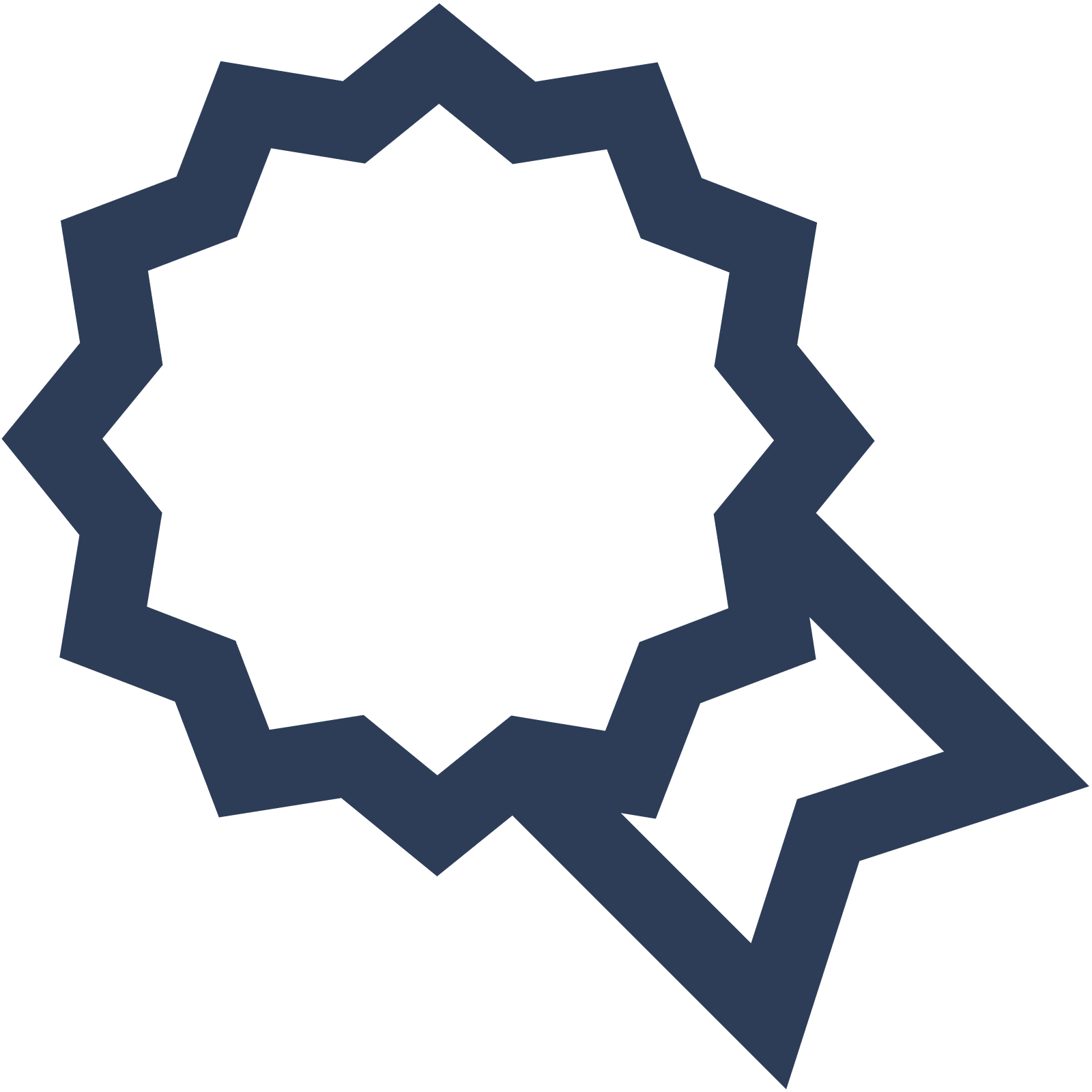 21.09%
57.74%
CA117AJ
Paying The Mortgage
Middle Income
Pub / Bar
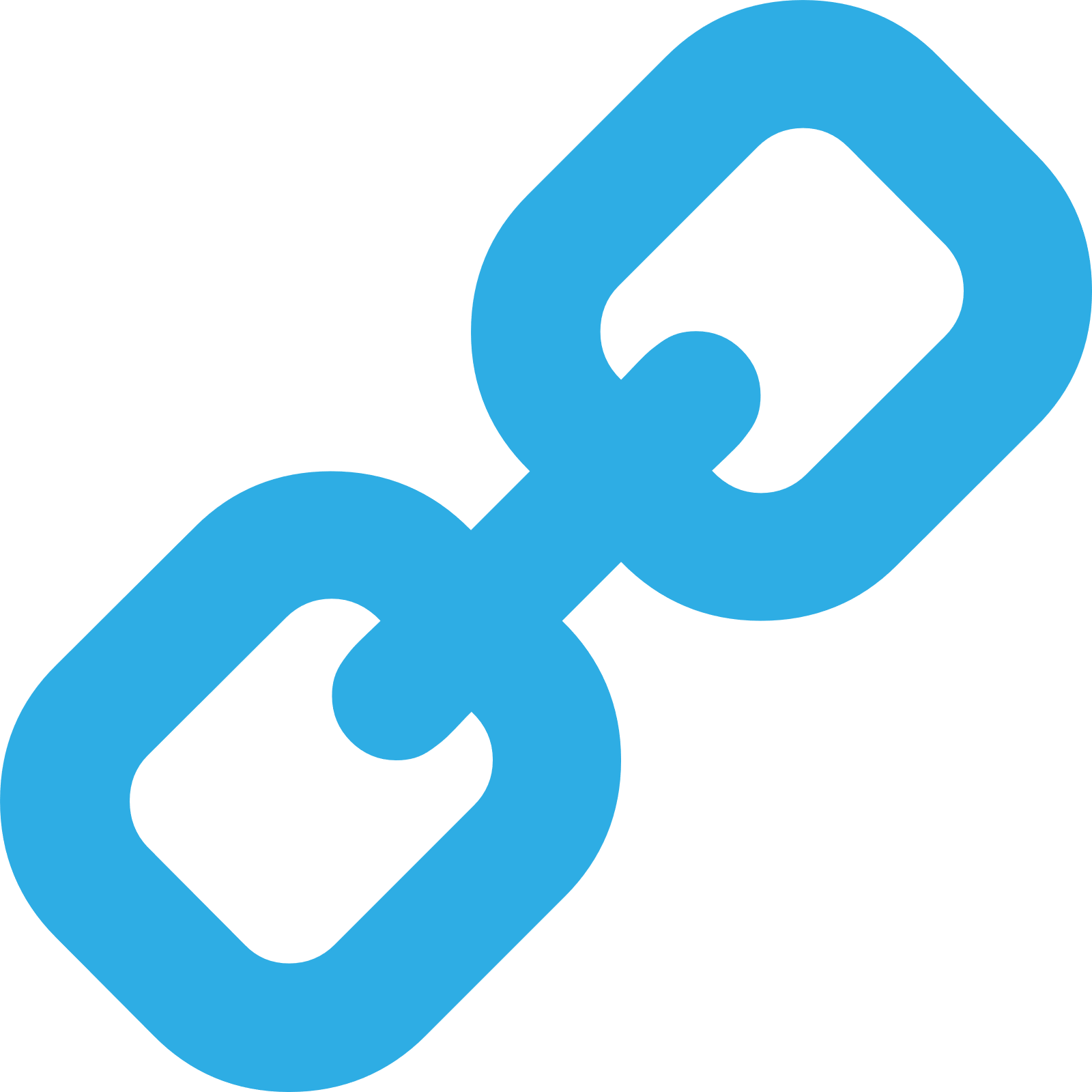 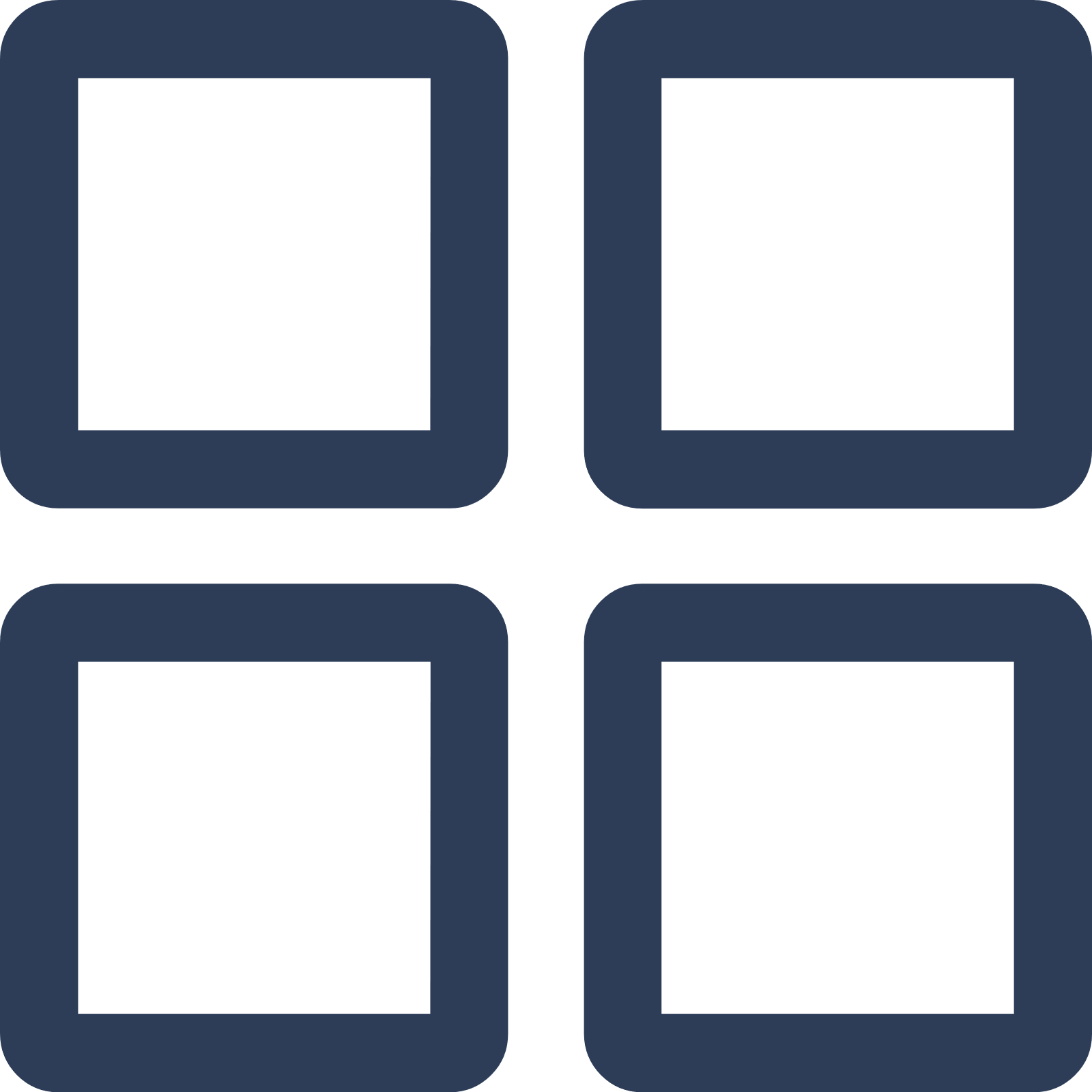 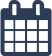 #3
Visit Day
Royal Penrith
Age Group
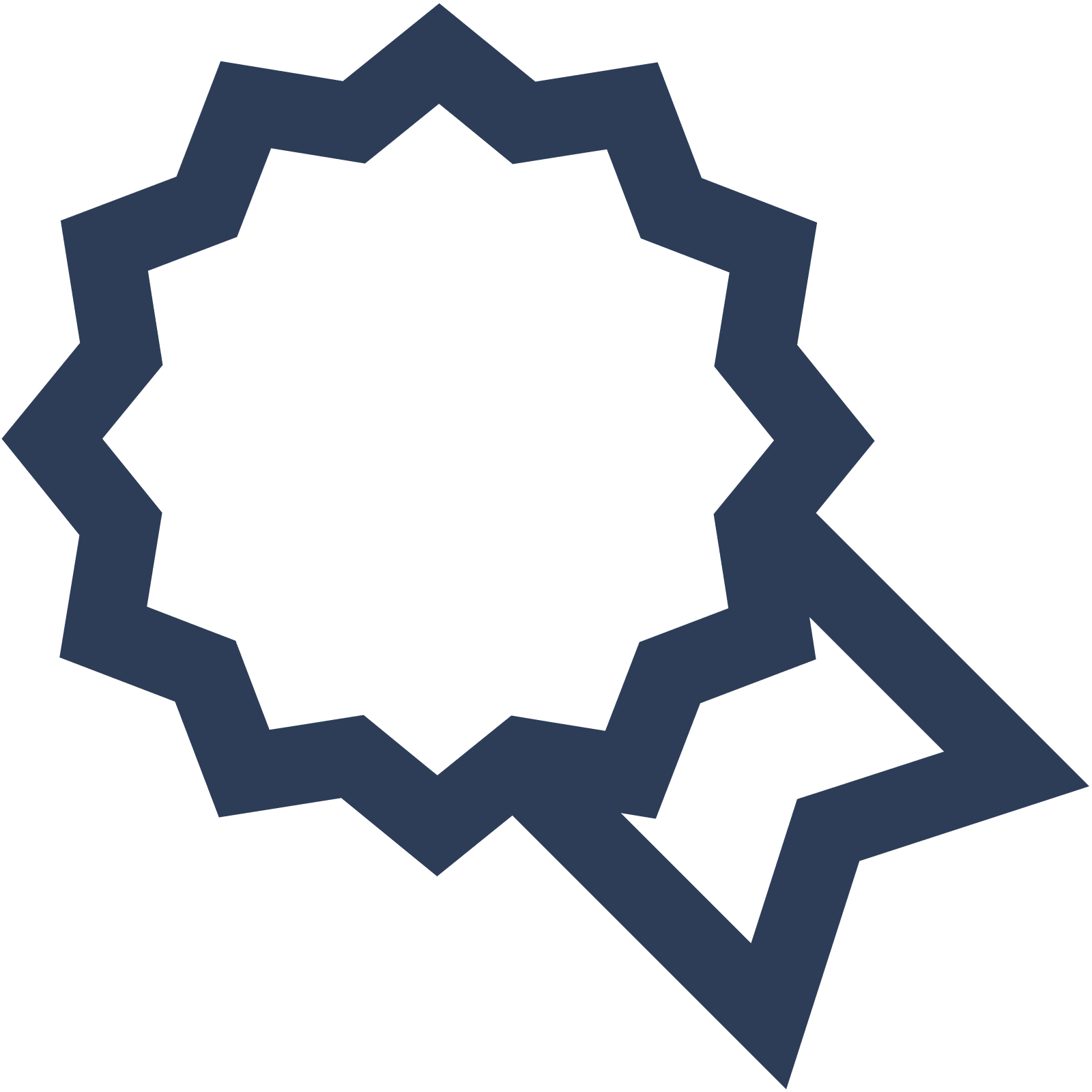 CA117PZ
25.16%
25.67%
Craft Union
Sat
55 to 64
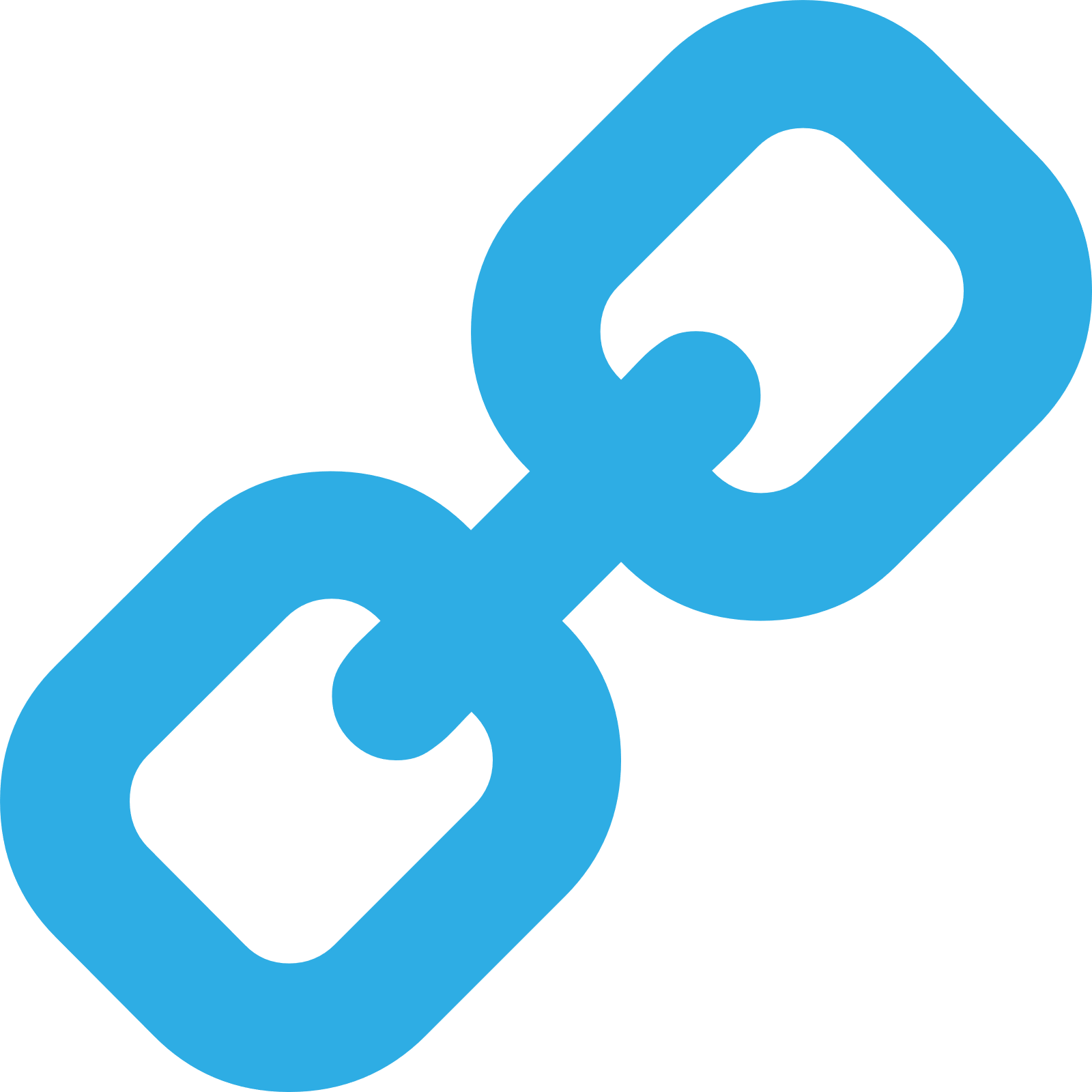 Nearest Station
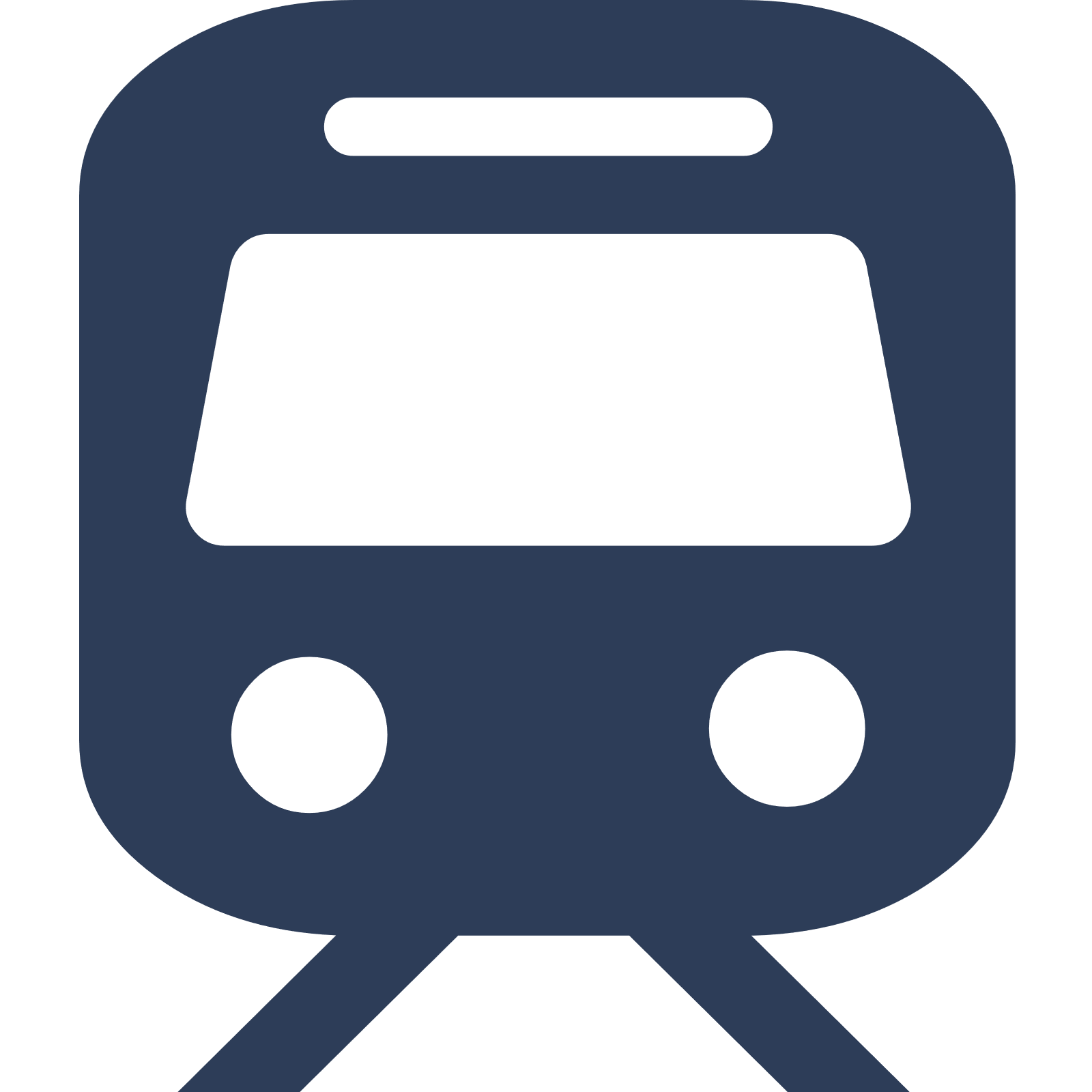 Penrith (North Lakes)(0.42 miles)
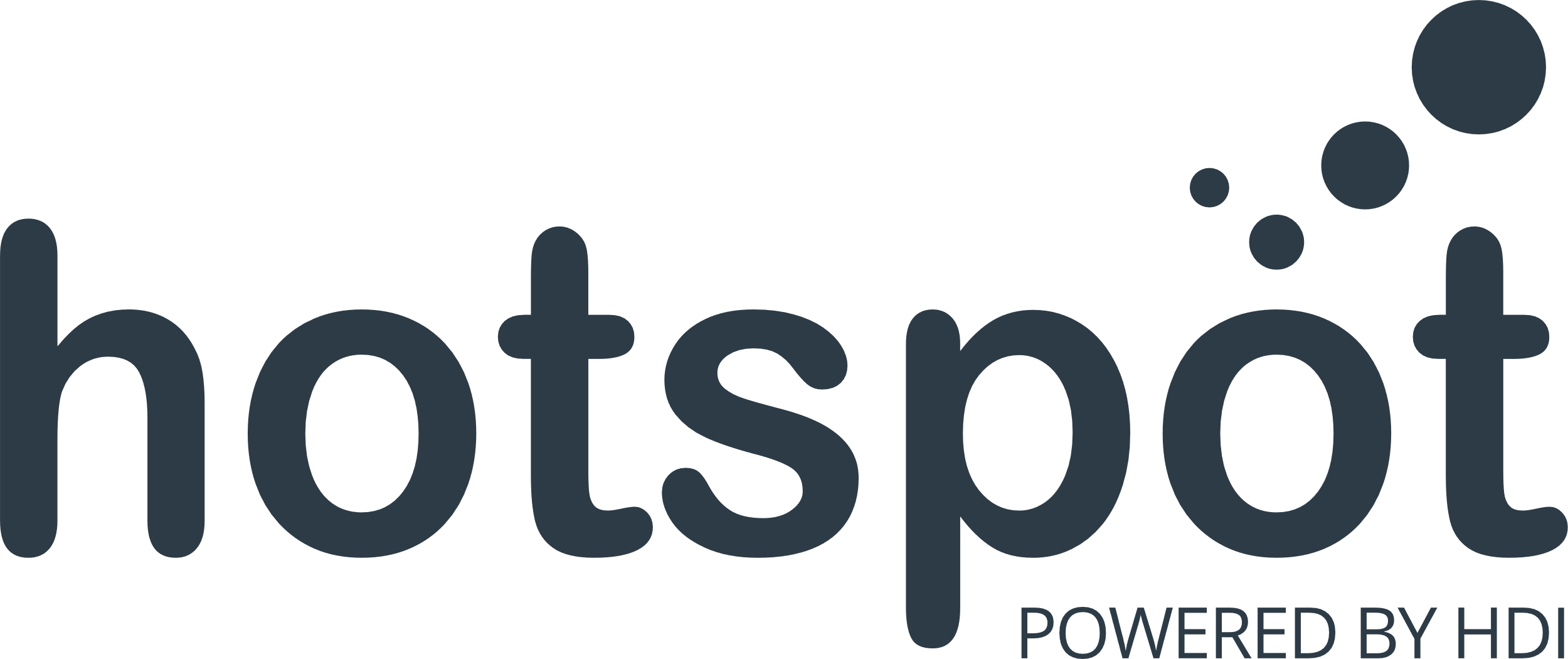 2119 Site Customers
26 Competitors
17849 Competitor Customers
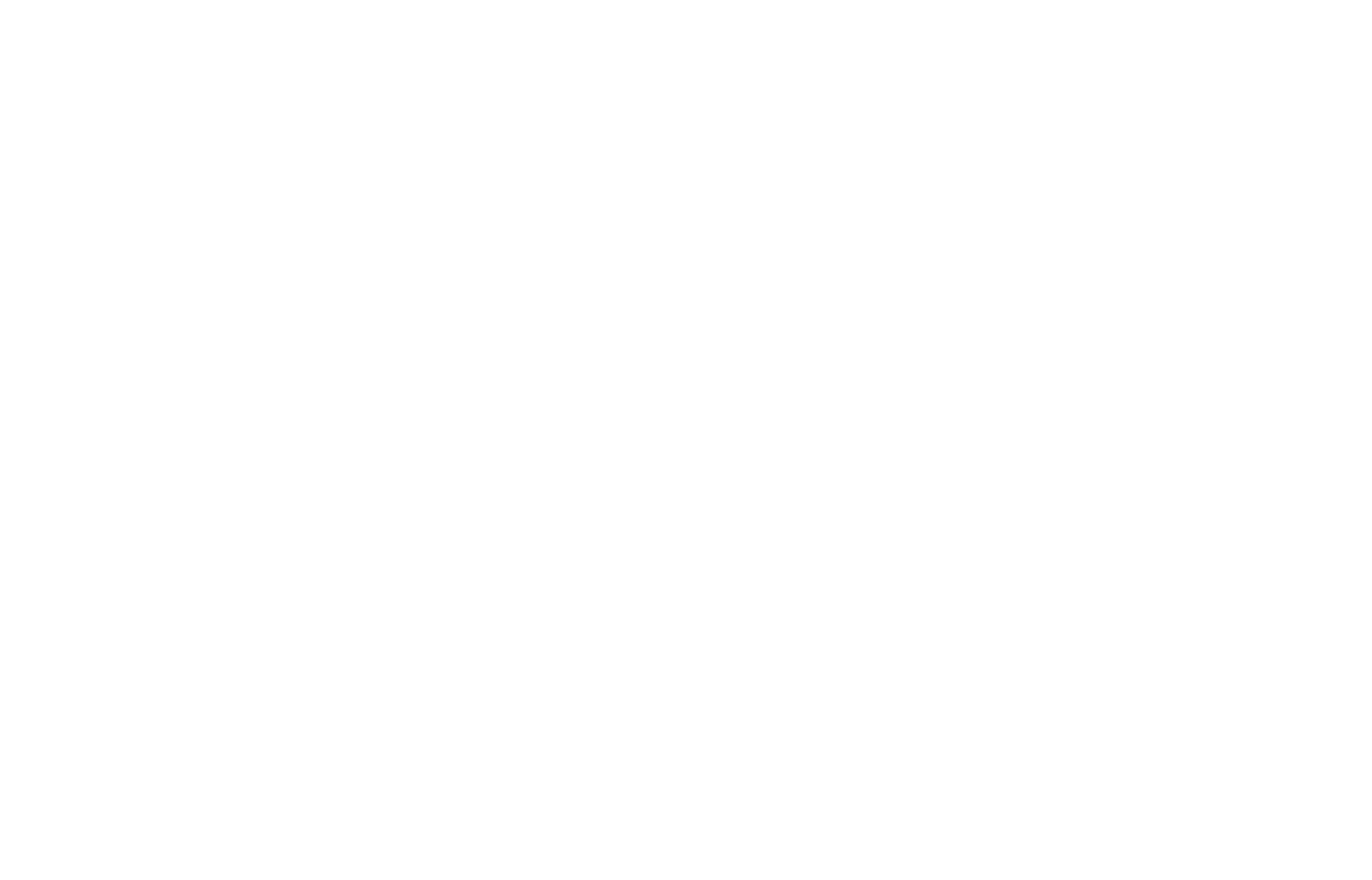 Board & Elbow CA117HS
97 Chains
02/08/2023 - 24/07/2024
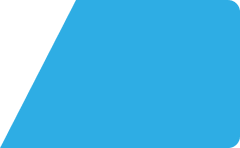 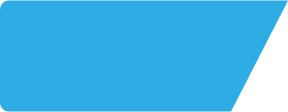 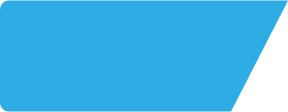 Board & Elbow CA117HS
Site Intel
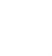 Spend by Weekpart
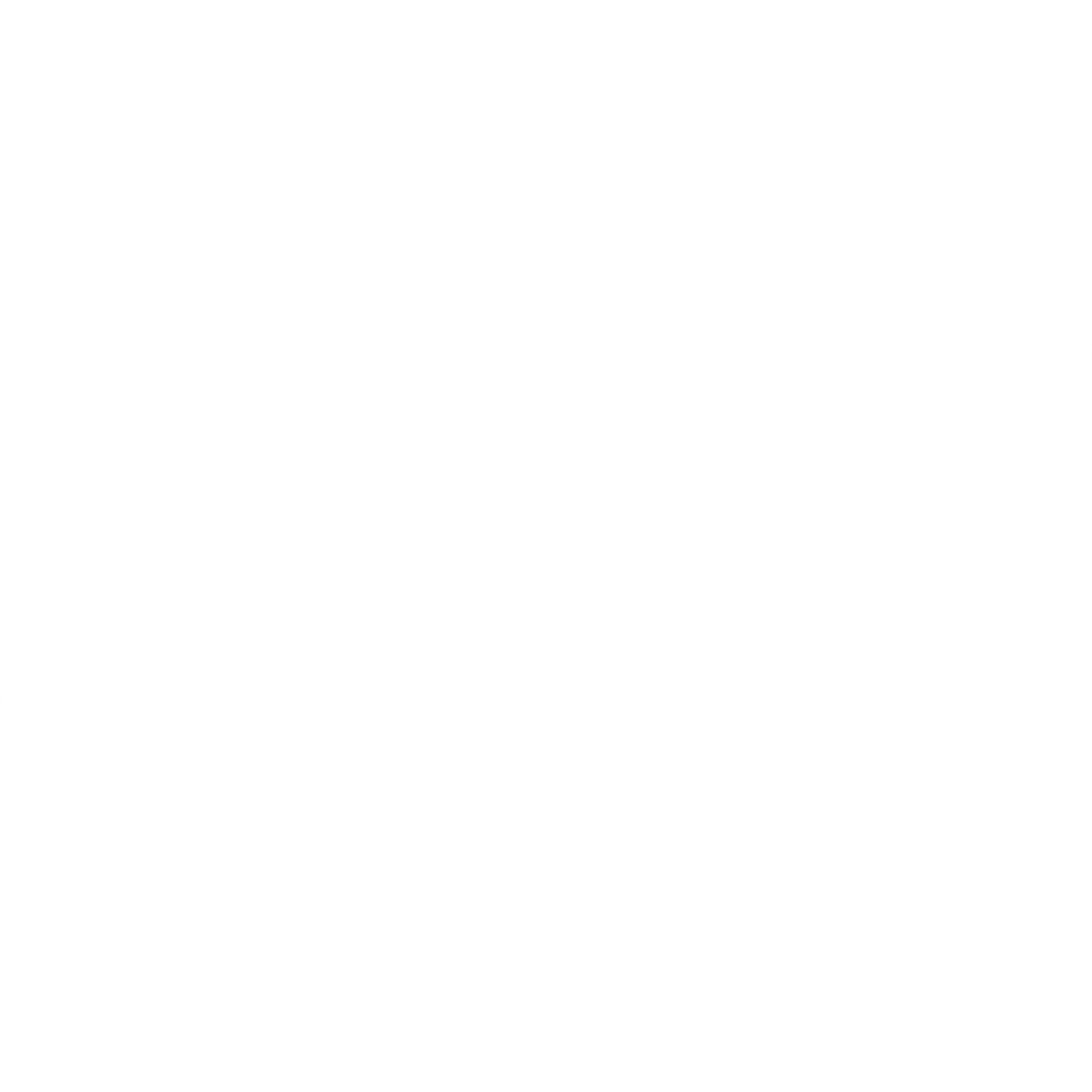 How is customer spend distributed throughout the week for Board & Elbow CA117HS versus its competitors?
% of spend for Board & Elbow CA117HS and 97 Chains in 1 Miles from 02/08/2023 - 24/07/2024 split by Day of Week
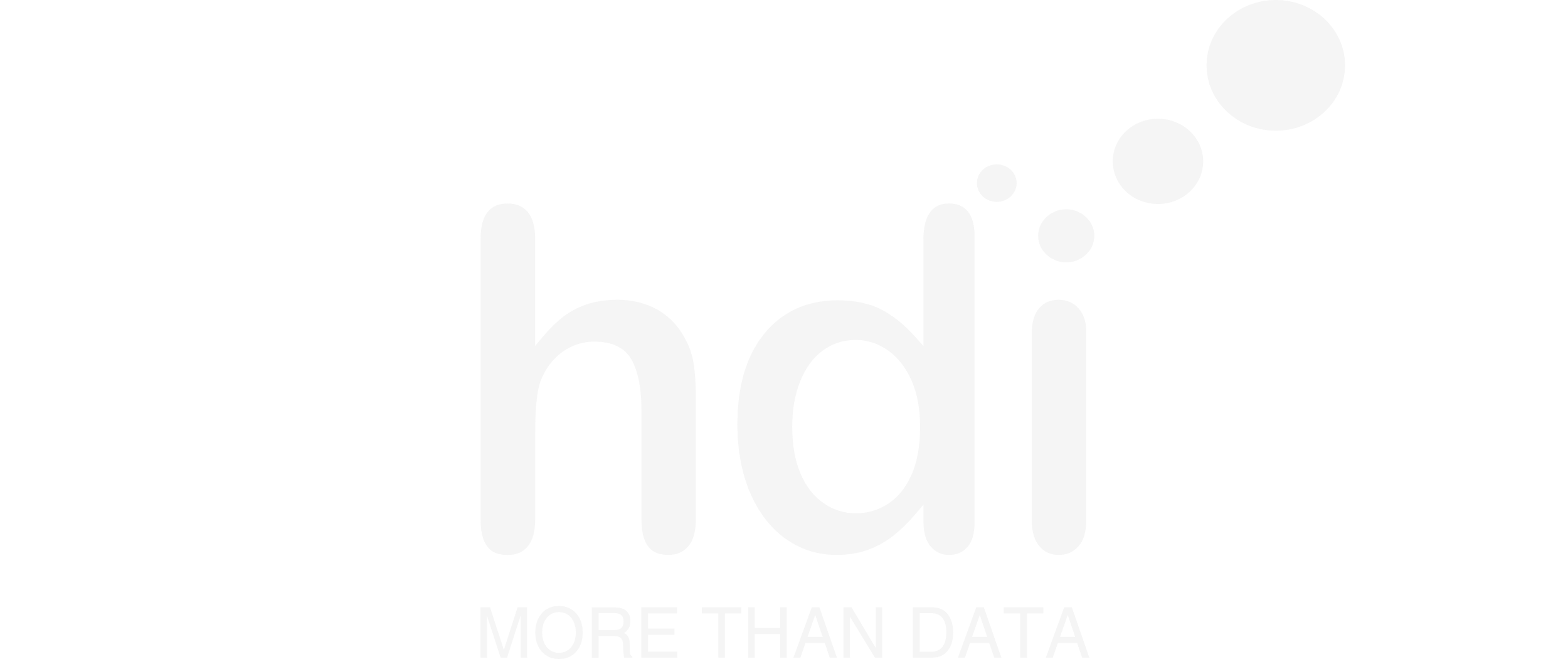 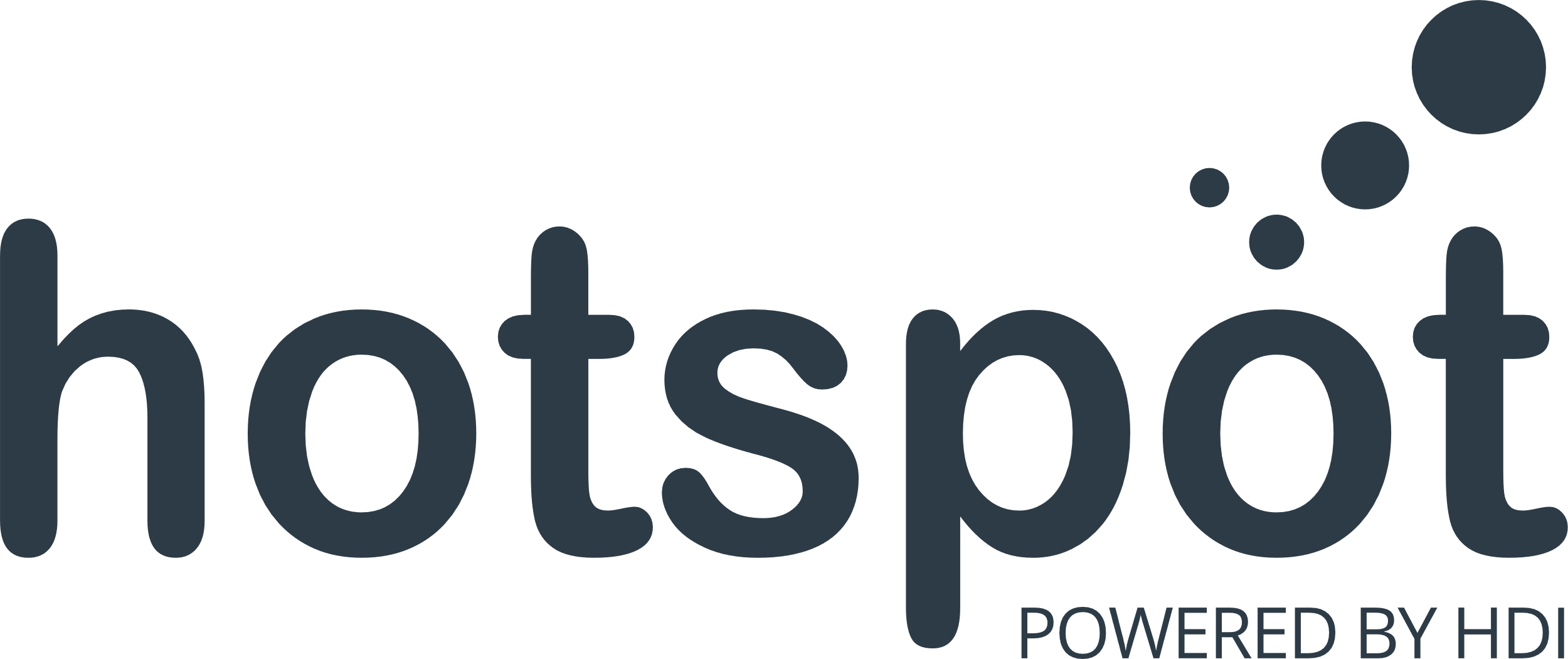 2119 Site Customers
26 Competitors
17849 Competitor Customers
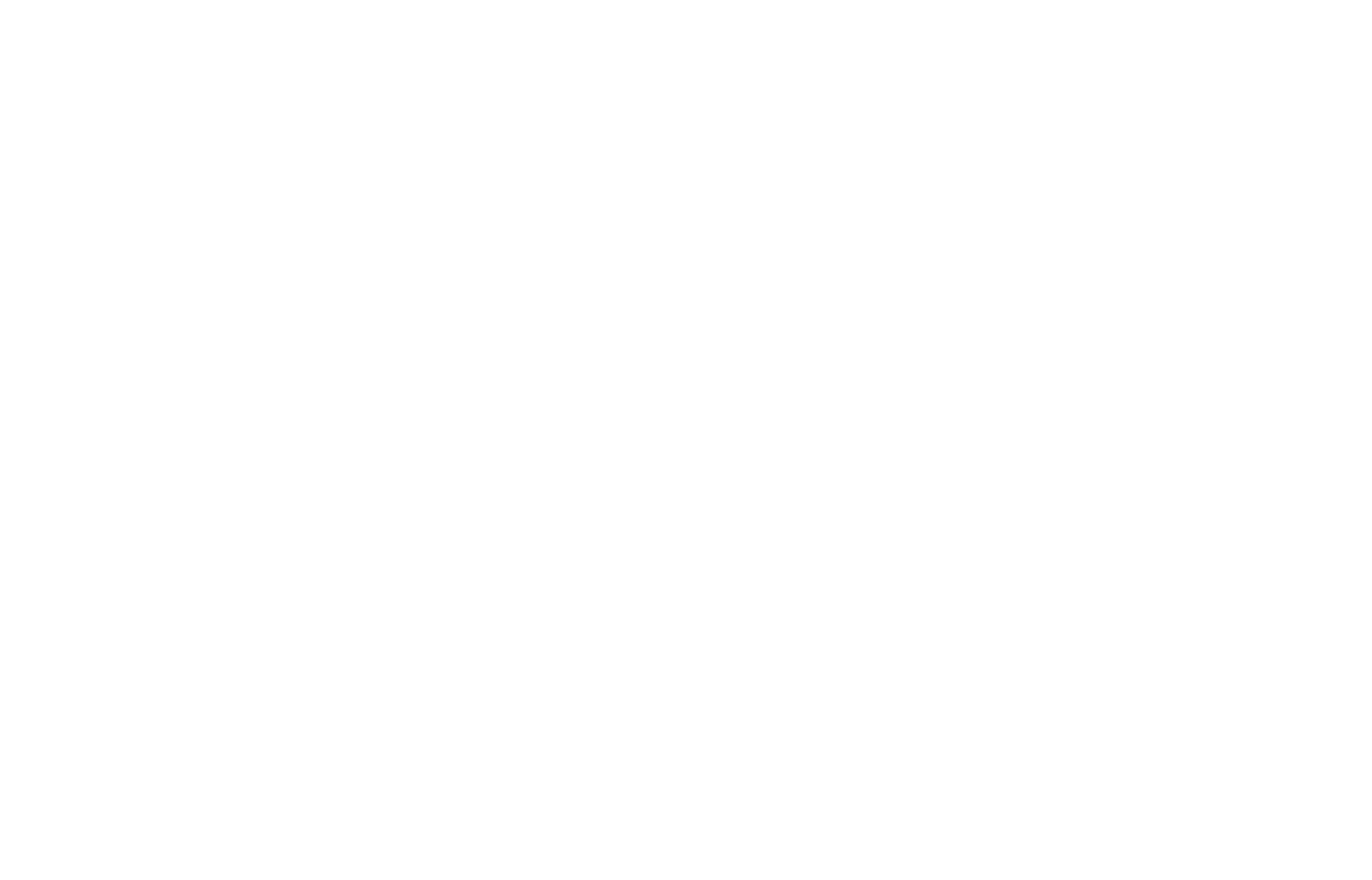 Board & Elbow CA117HS
97 Chains
02/08/2023 - 24/07/2024
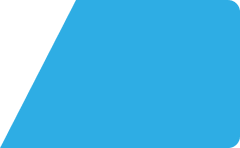 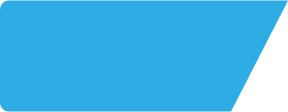 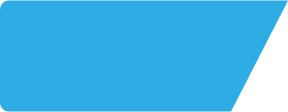 Board & Elbow CA117HS
Site Intel
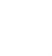 Visit Frequency
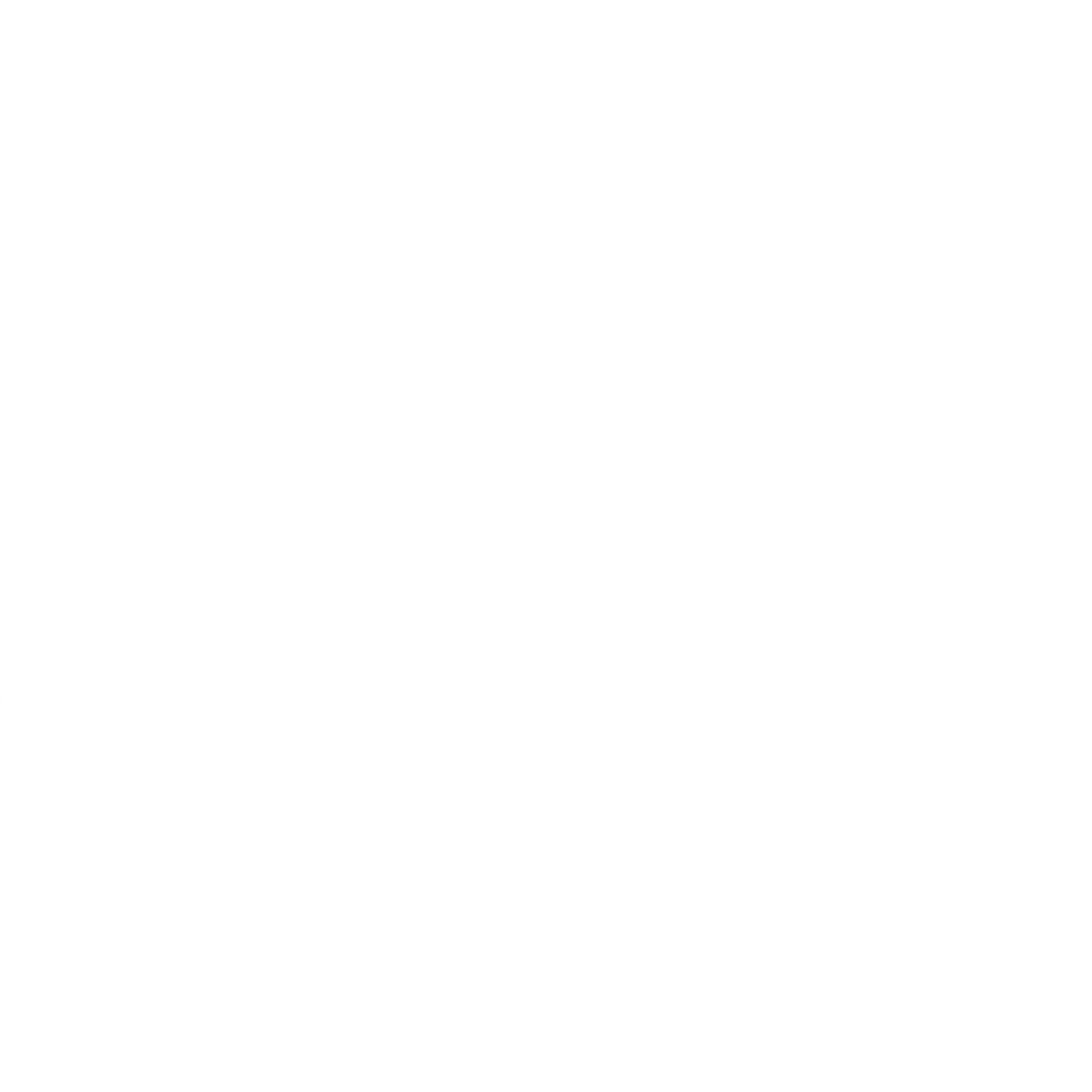 How frequently per year do customers visit Board & Elbow CA117HS versus its competitors?
% of customer numbers for Board & Elbow CA117HS and 97 Chains in 1 Miles from 02/08/2023 - 24/07/2024 and the number of visits made Per Annum
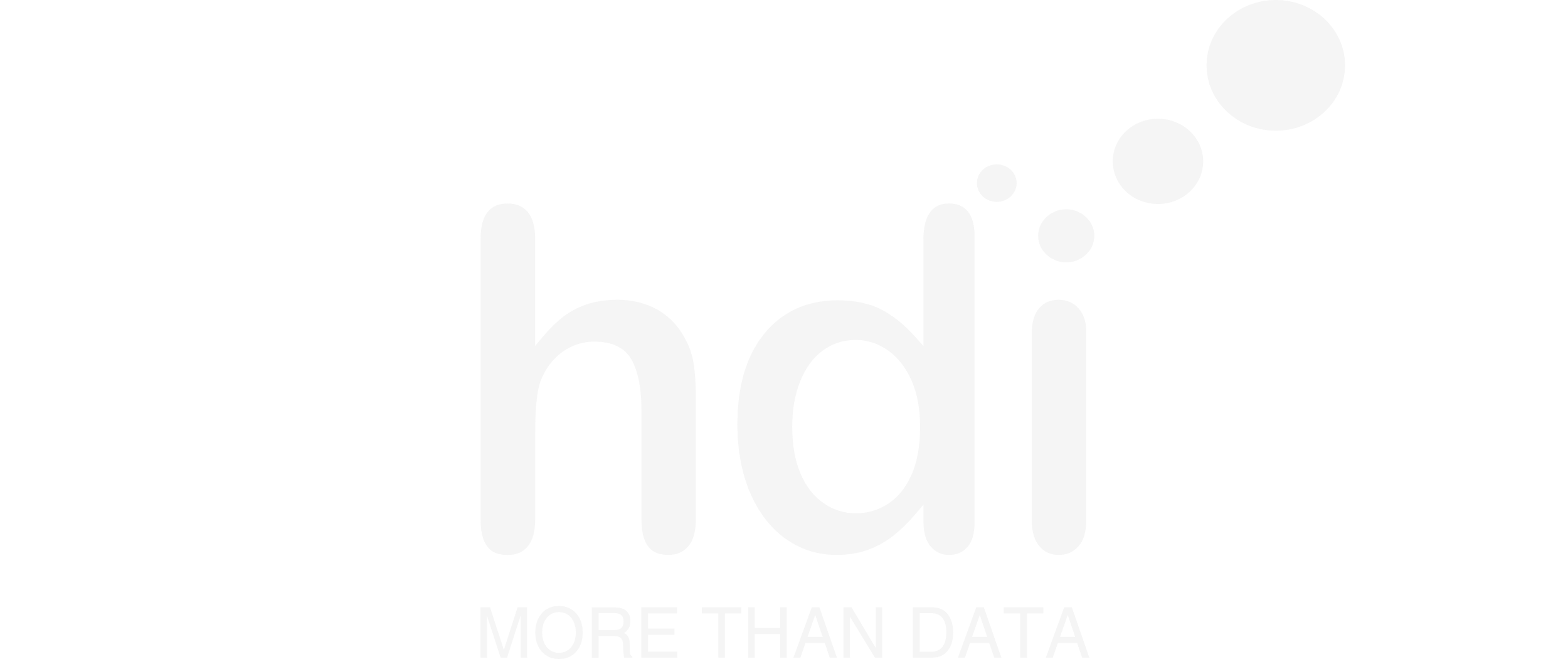 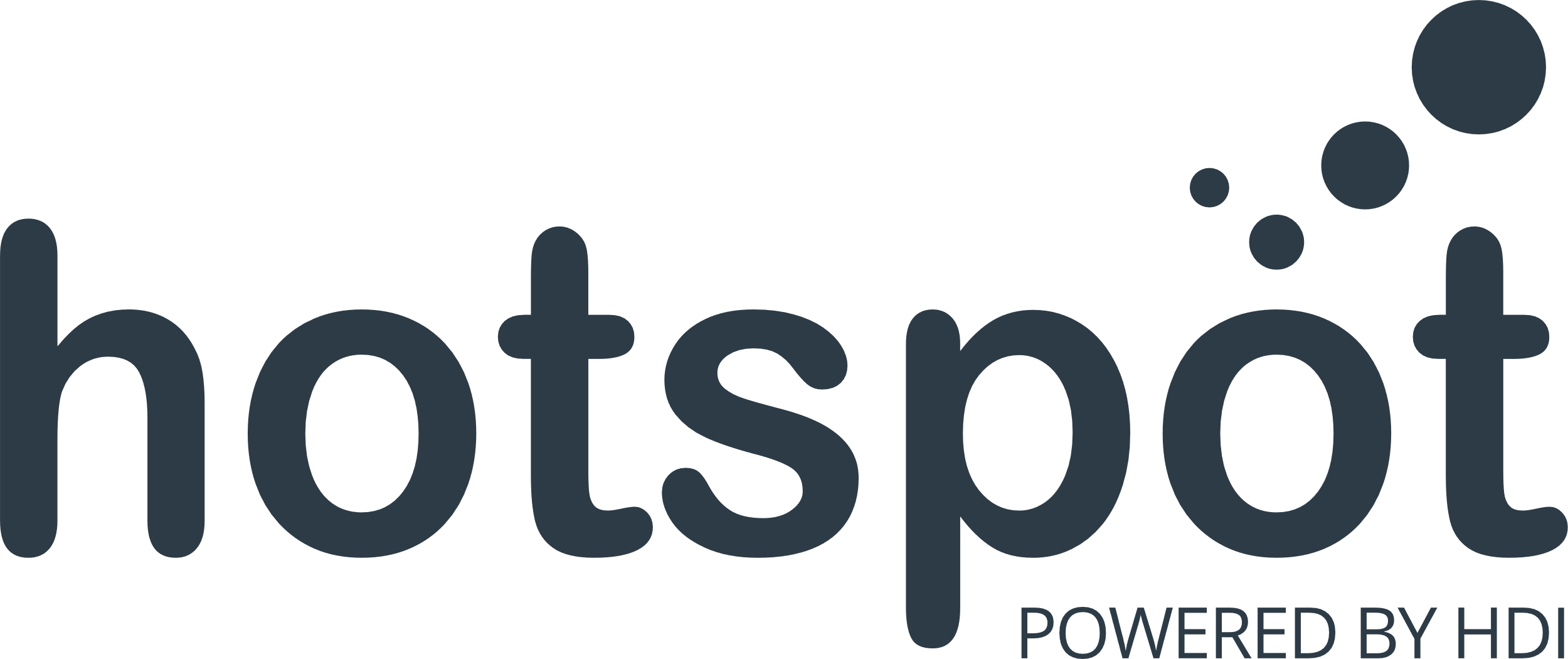 2119 Site Customers
26 Competitors
17849 Competitor Customers
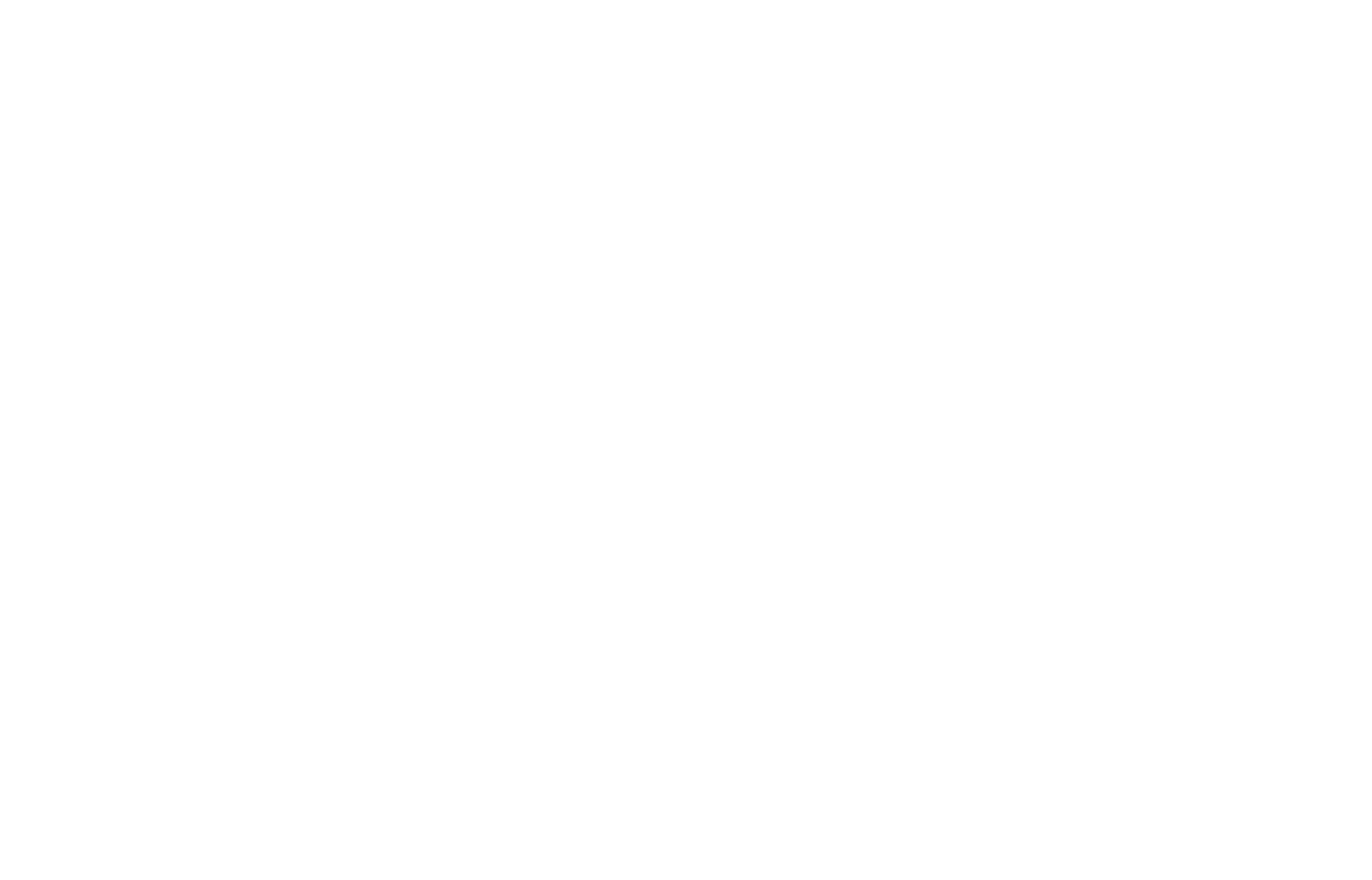 Board & Elbow CA117HS
97 Chains
02/08/2023 - 24/07/2024
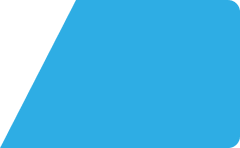 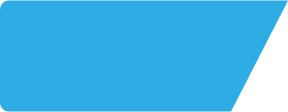 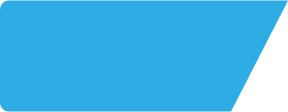 Board & Elbow CA117HS
Site Intel
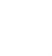 ATV Change
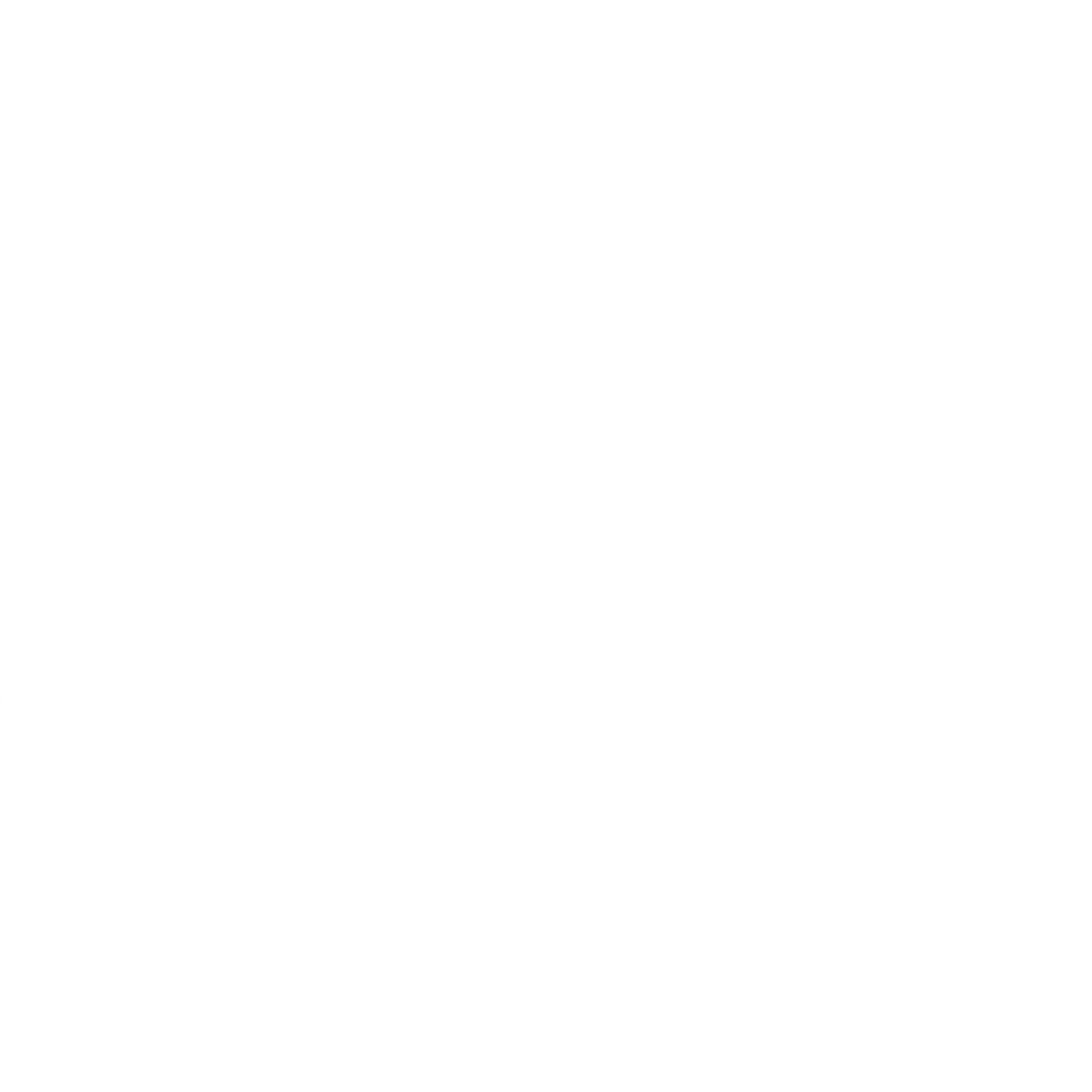 How has ATV changed between two date ranges?
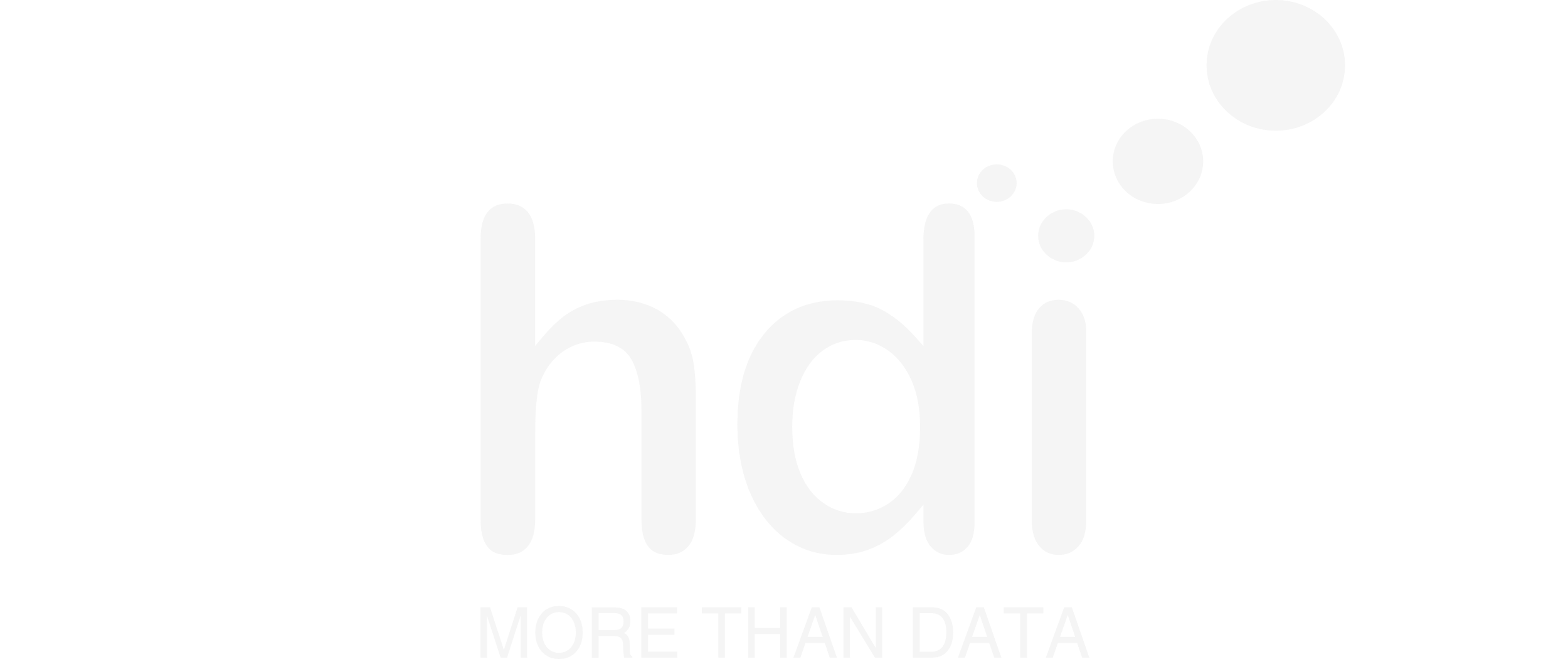 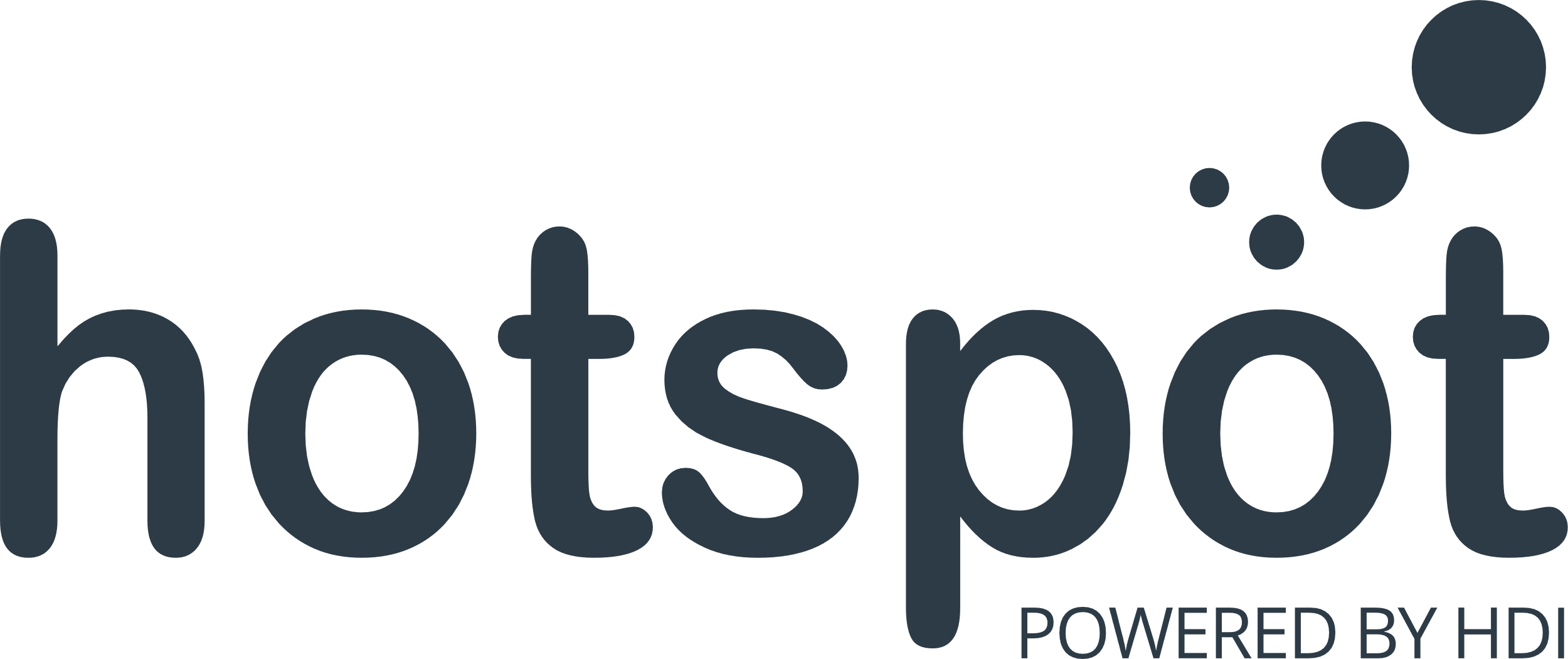 2119 Site Customers
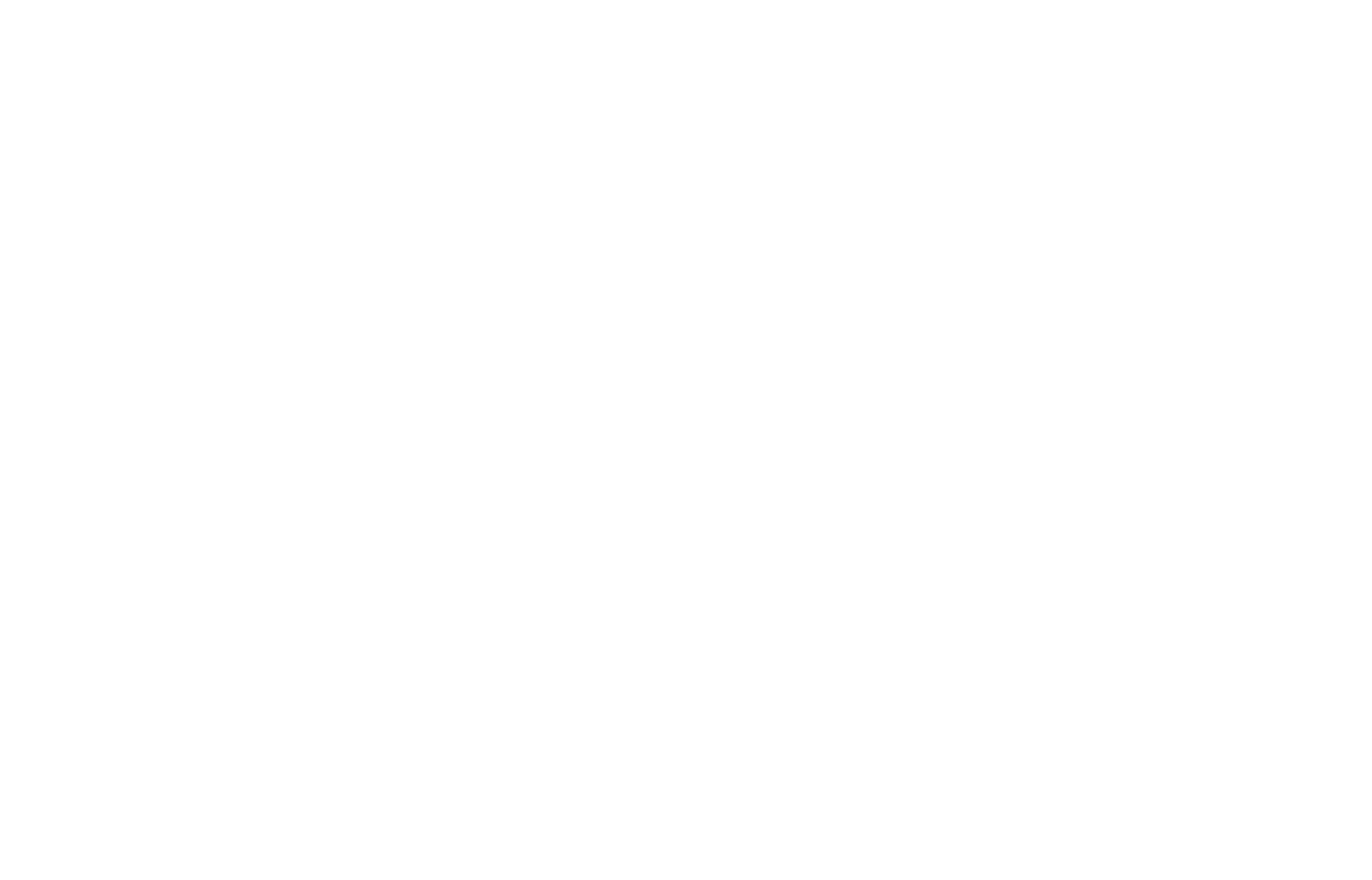 Board & Elbow CA117HS
97 Chains
02/08/2023 - 24/07/2024
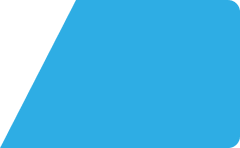 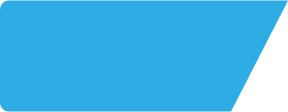 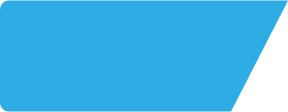 Board & Elbow CA117HS
Site Intel
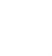 Market Share Change
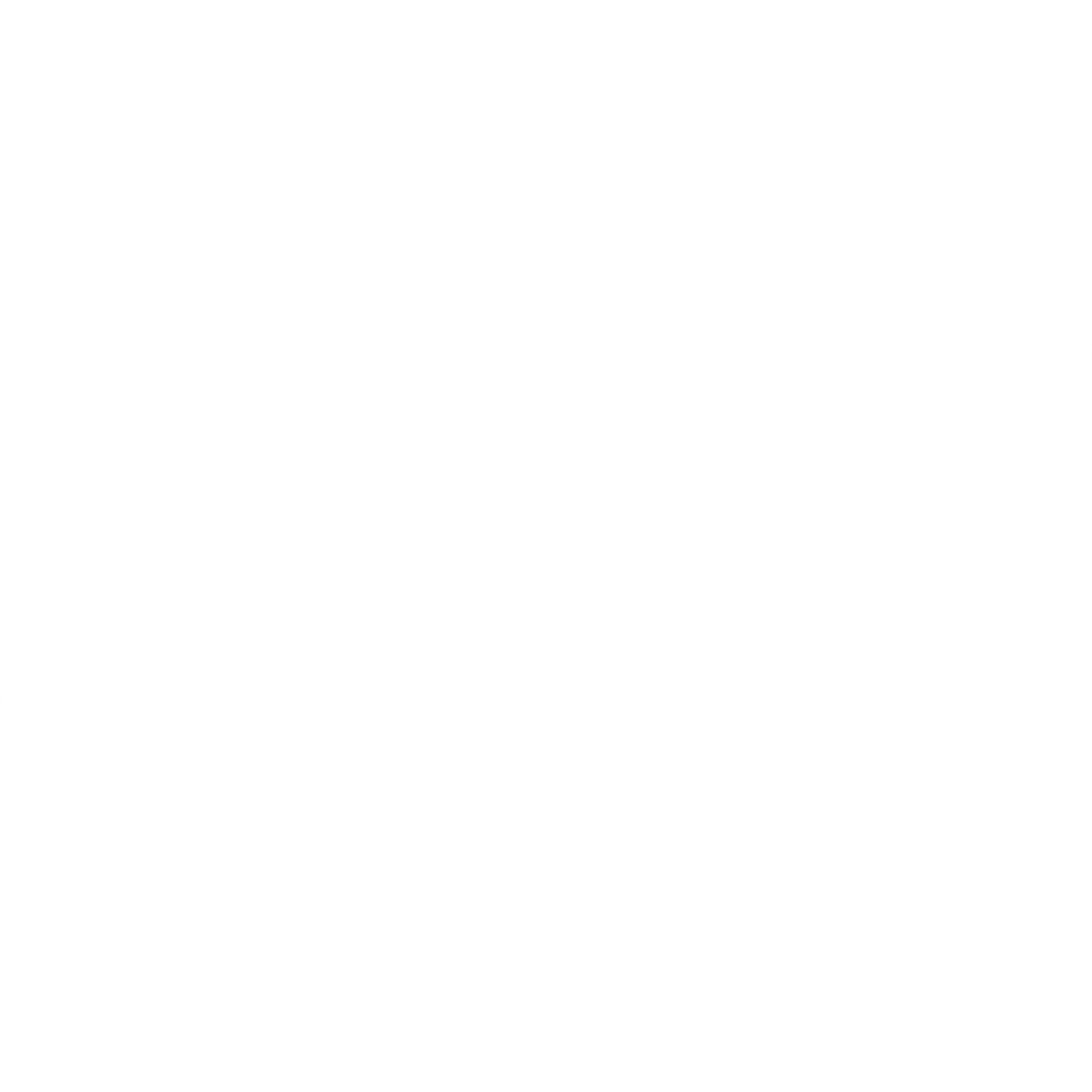 How has market share changed between two date ranges?
% of market share spend for Board & Elbow CA117HS and 97 Chains in 1 Miles from 02/08/2023 - 24/07/2024
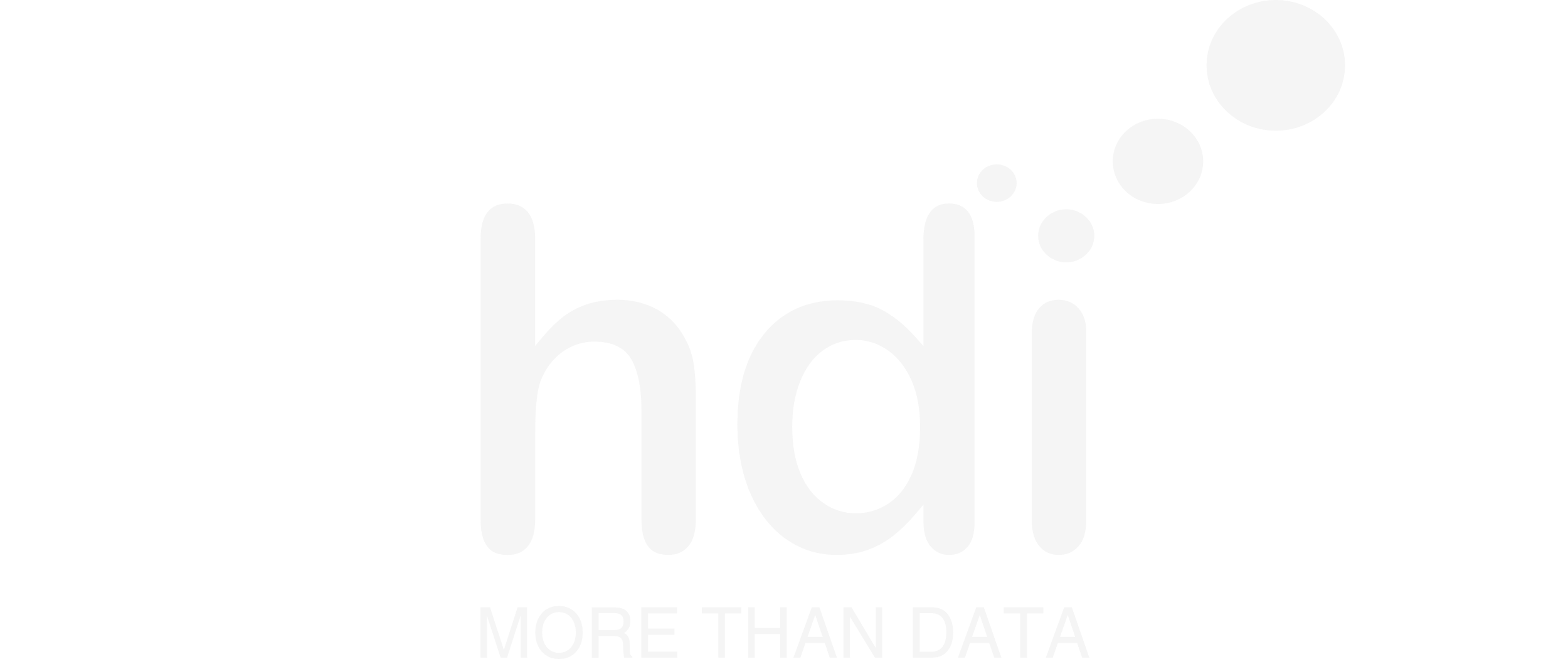 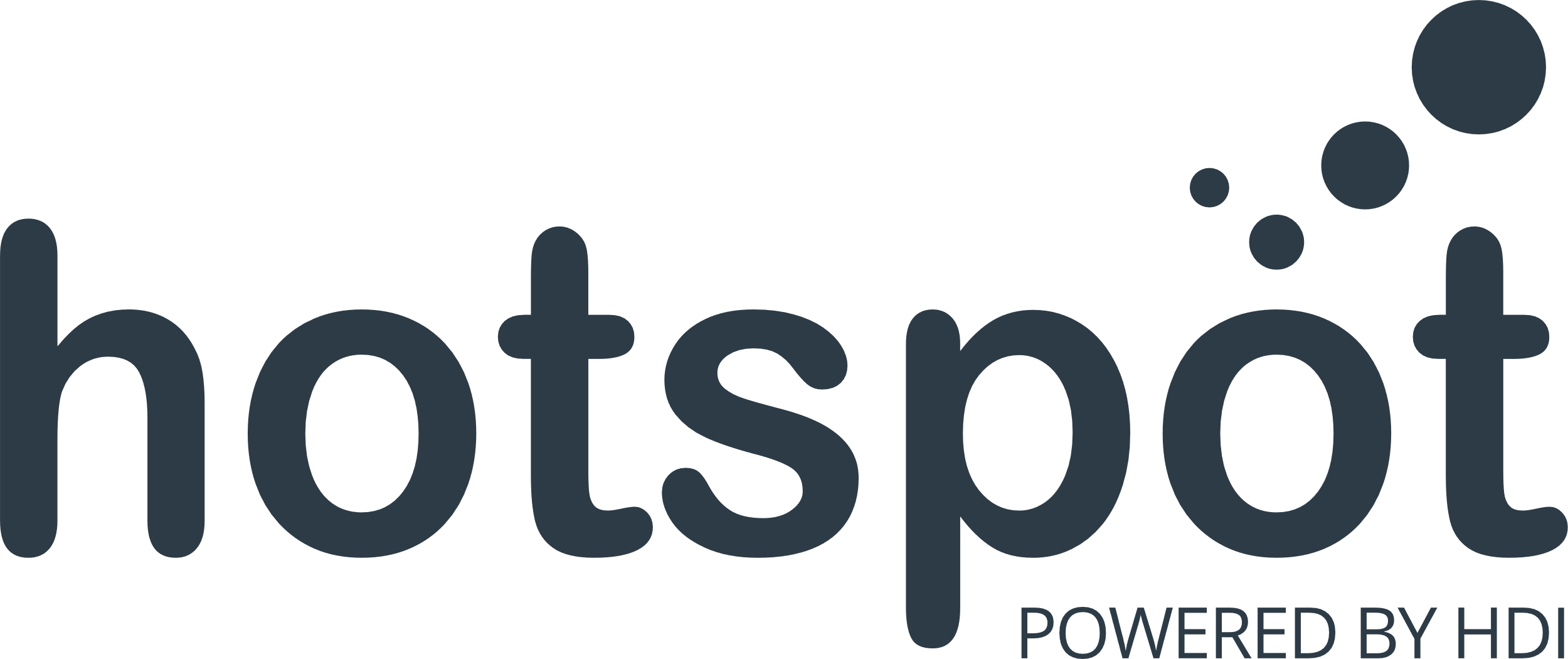 2119 Site Customers
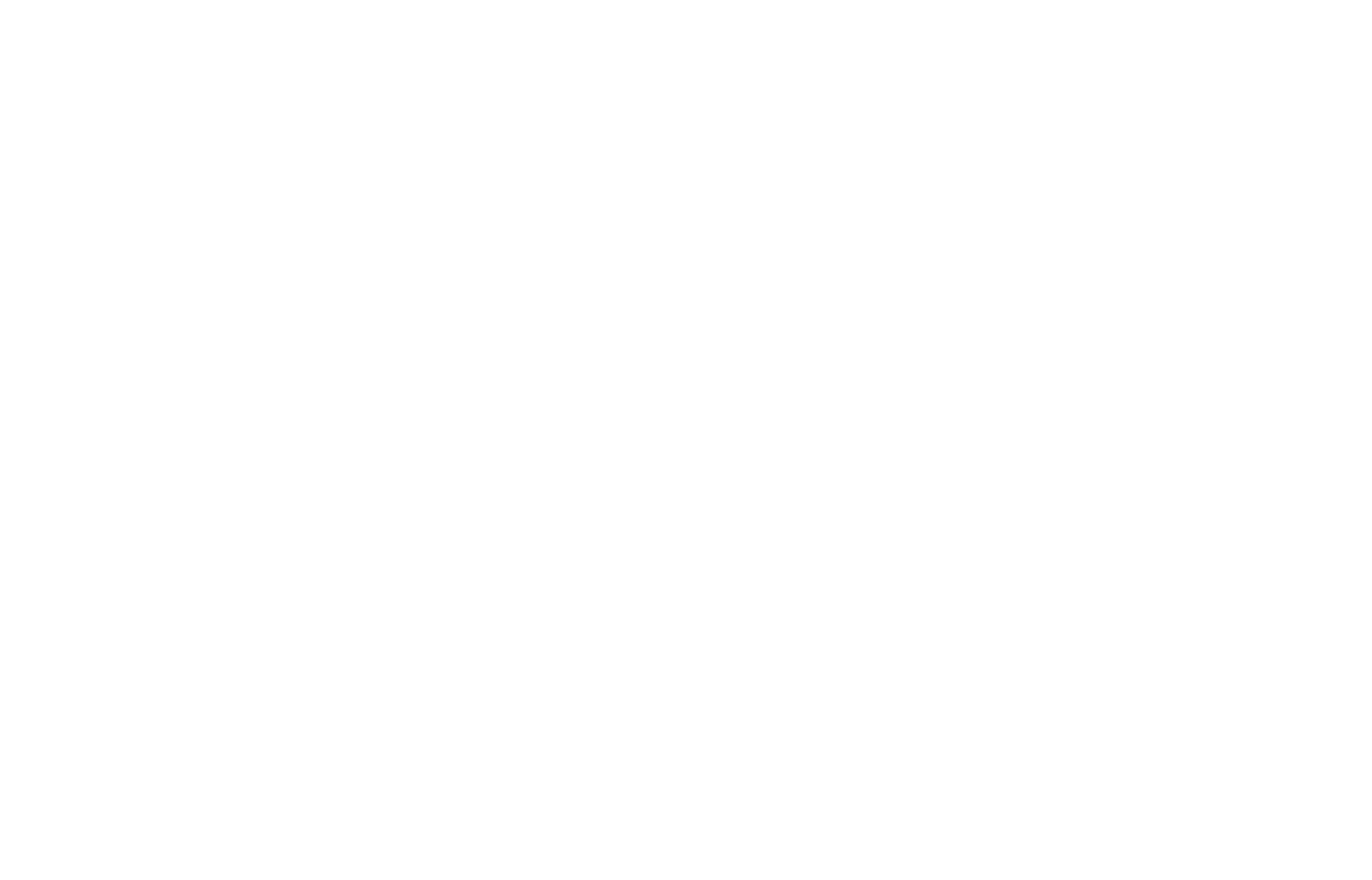 Board & Elbow CA117HS
97 Chains
02/08/2023 - 24/07/2024
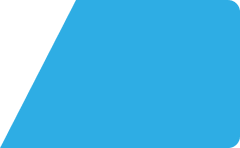 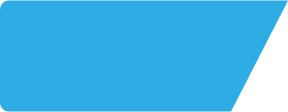 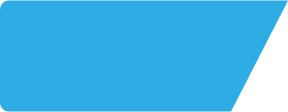 Board & Elbow CA117HS
Site Intel
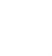 Age
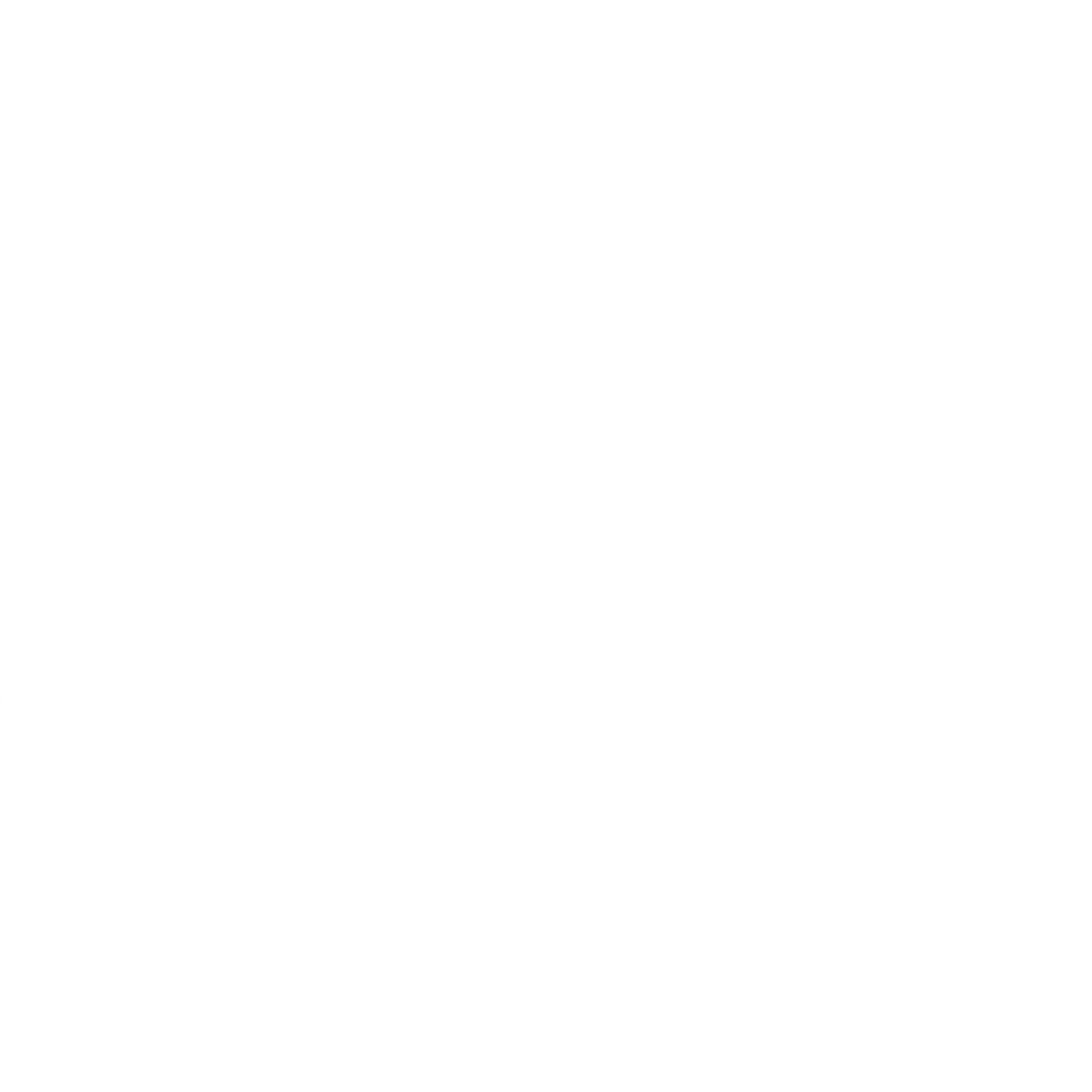 How does the age profile of customers who visit Board & Elbow CA117HS compare versus its competitors?
% of spend for Board & Elbow CA117HS and 97 Chains in 1 Miles from 02/08/2023 - 24/07/2024 split by Age Range
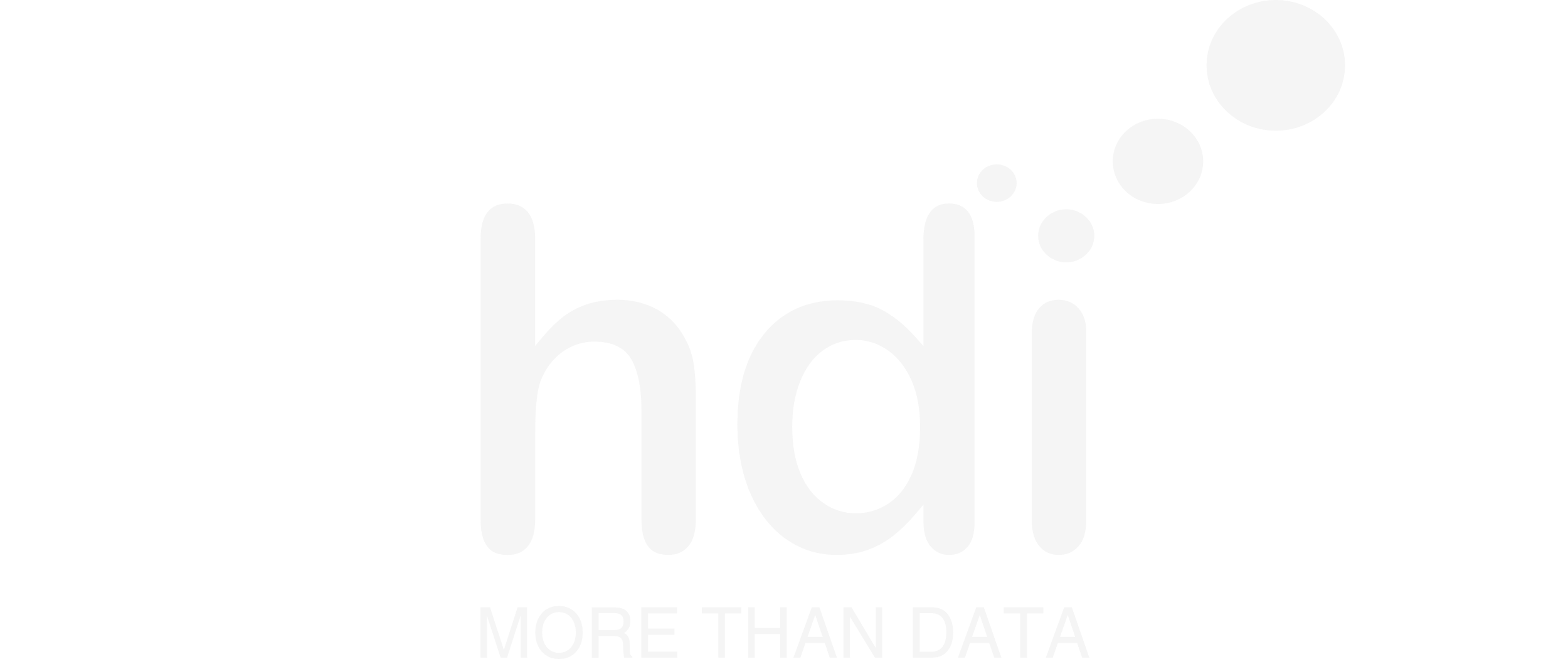 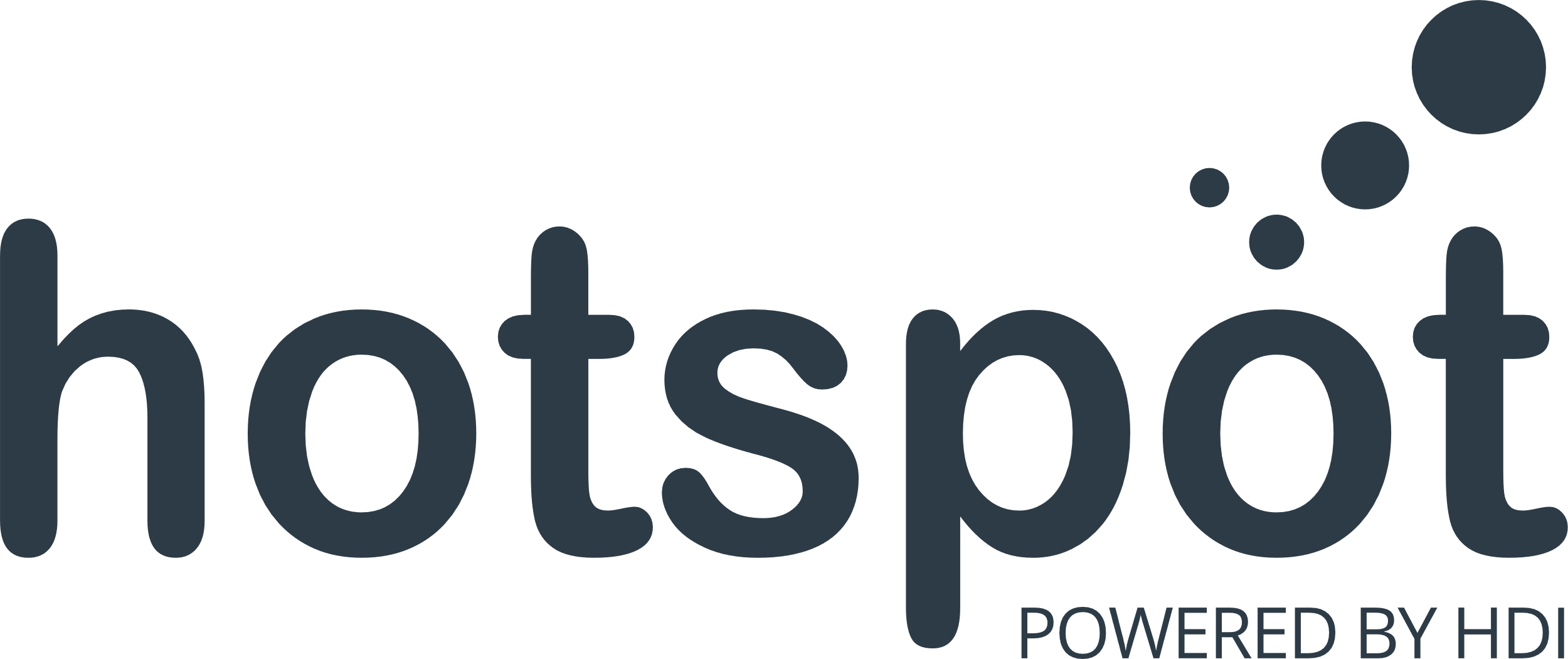 1007 Site Customers
26 Competitors
8223 Competitor Customers
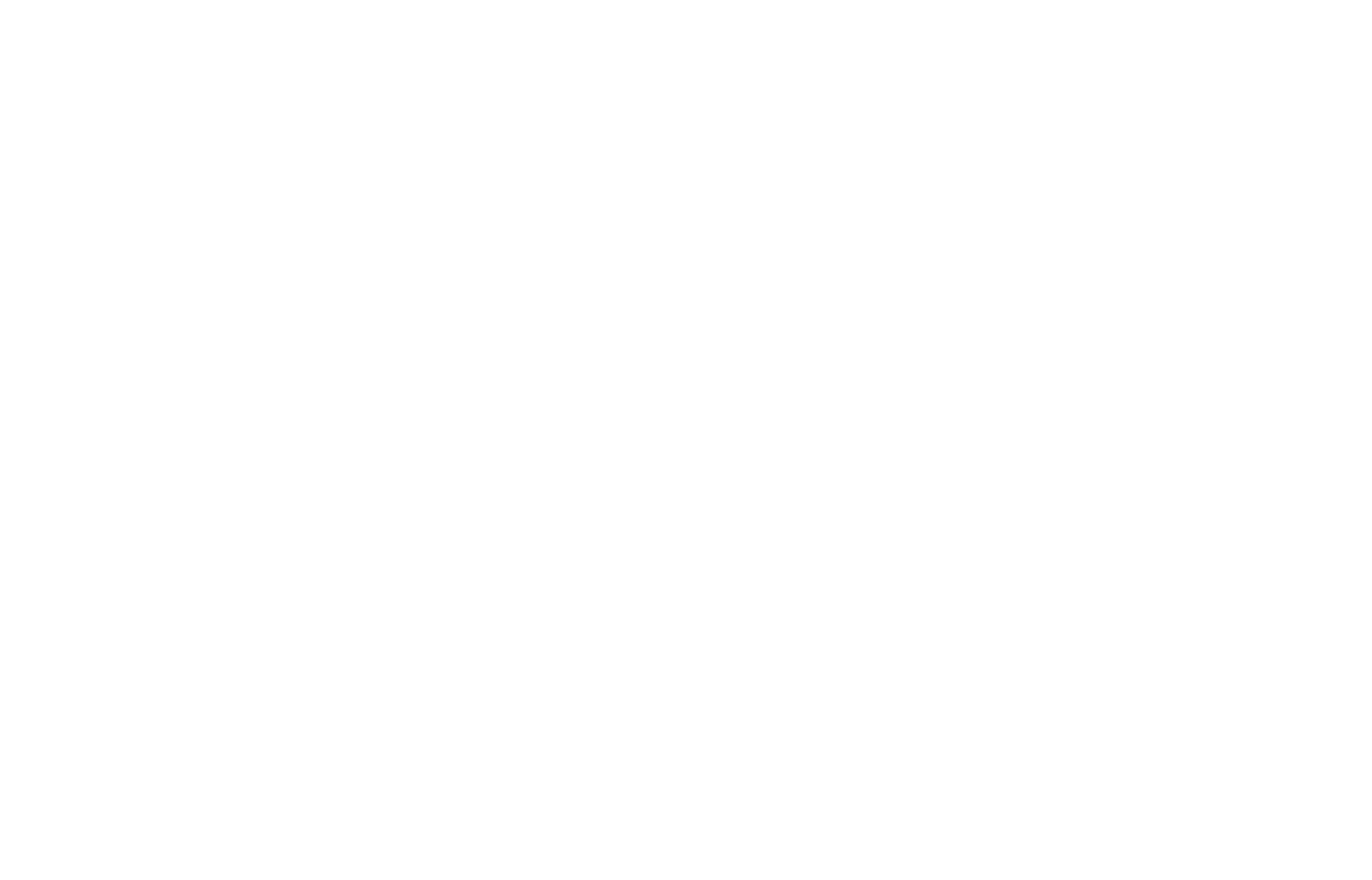 Board & Elbow CA117HS
97 Chains
02/08/2023 - 24/07/2024
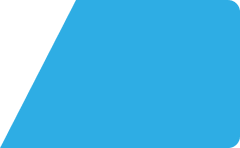 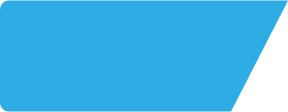 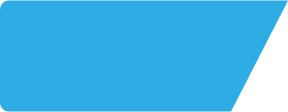 Board & Elbow CA117HS
Site Intel
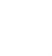 Affluence
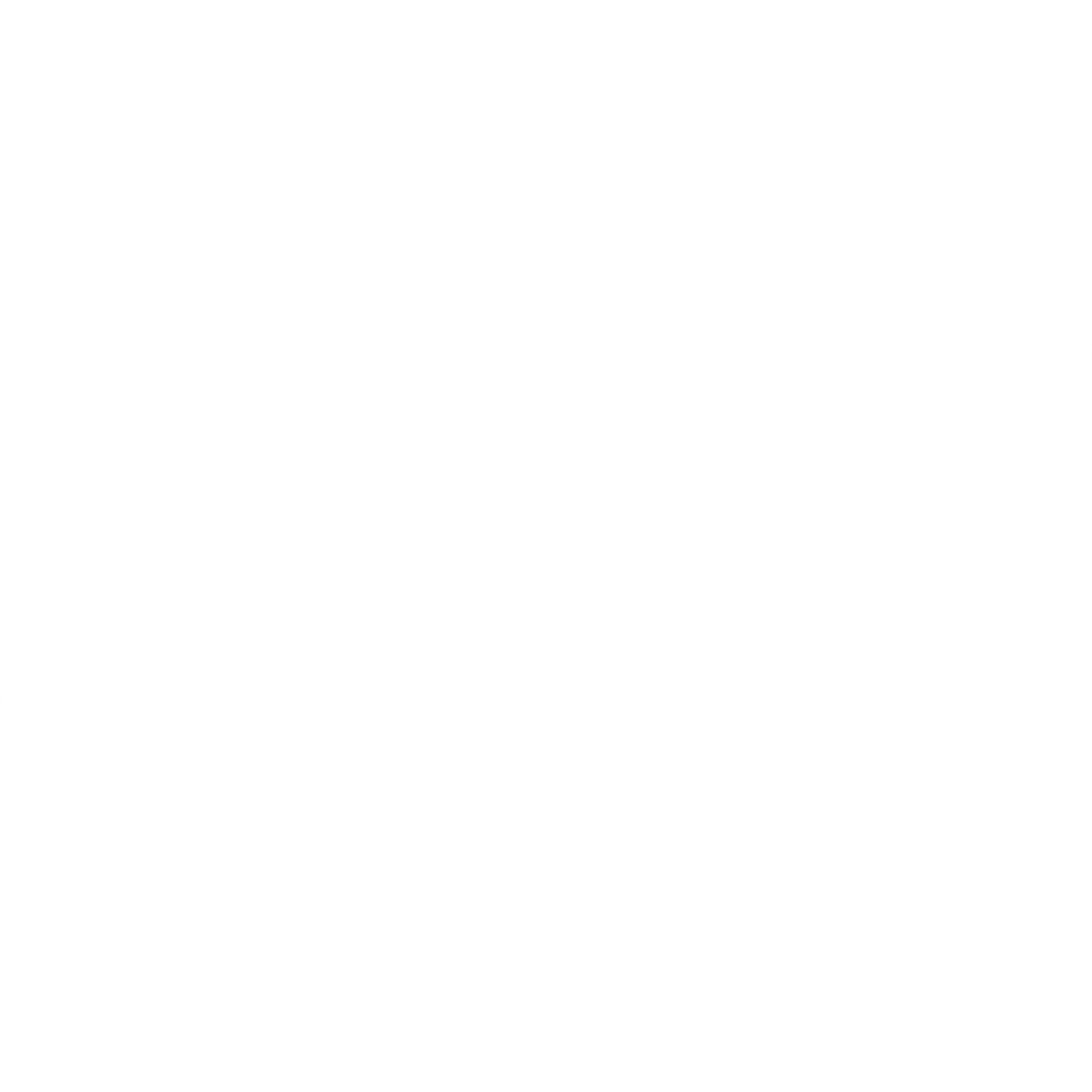 How does the affluence of customers who visit Board & Elbow CA117HS compare versus its competitors?
% of spend for Board & Elbow CA117HS and 97 Chains in 1 Miles from 02/08/2023 - 24/07/2024 split by Affluence
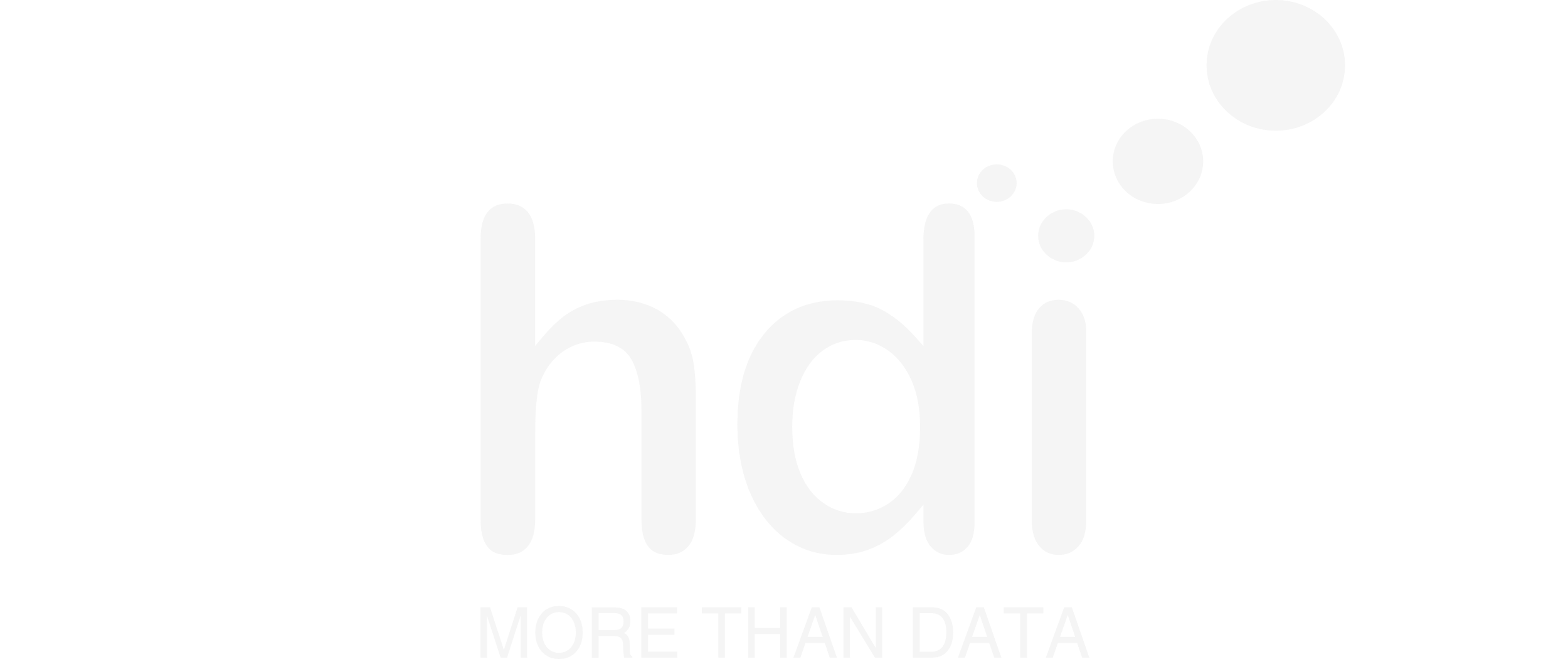 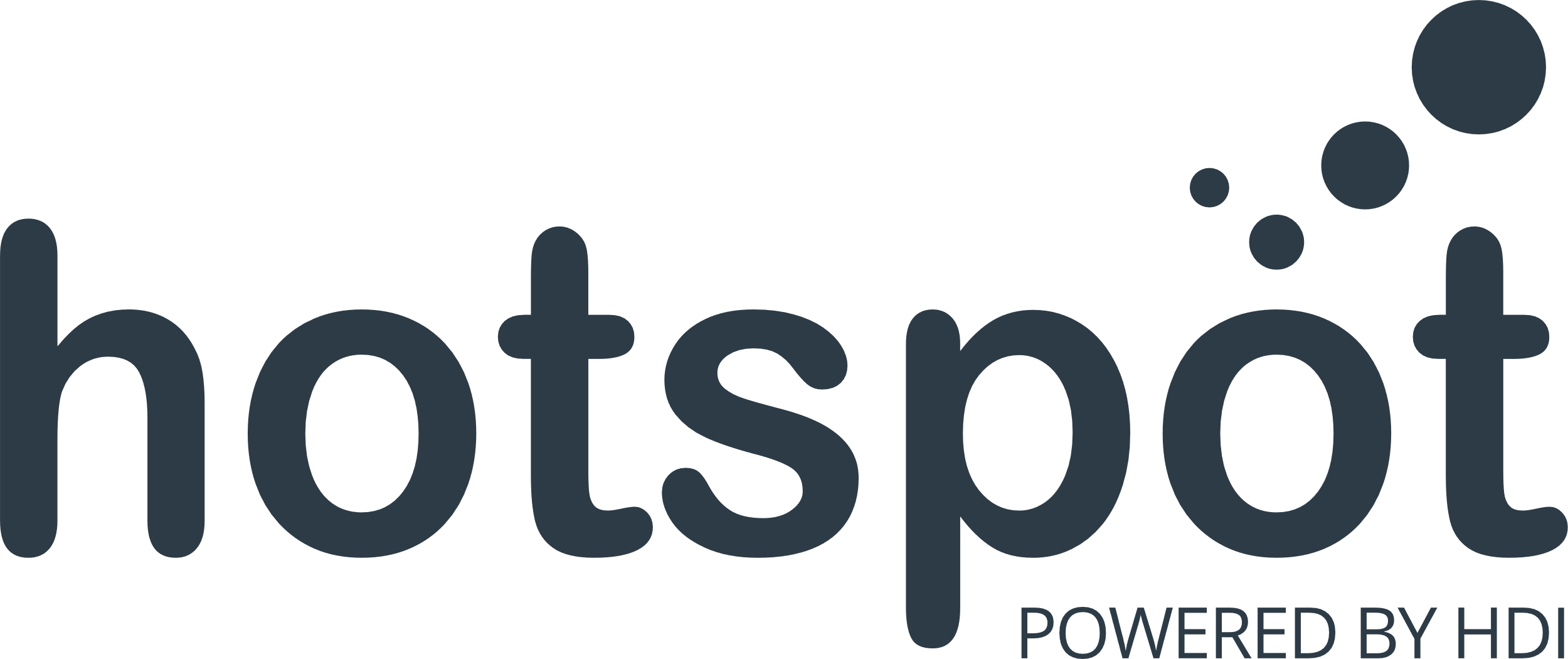 1025 Site Customers
26 Competitors
8334 Competitor Customers
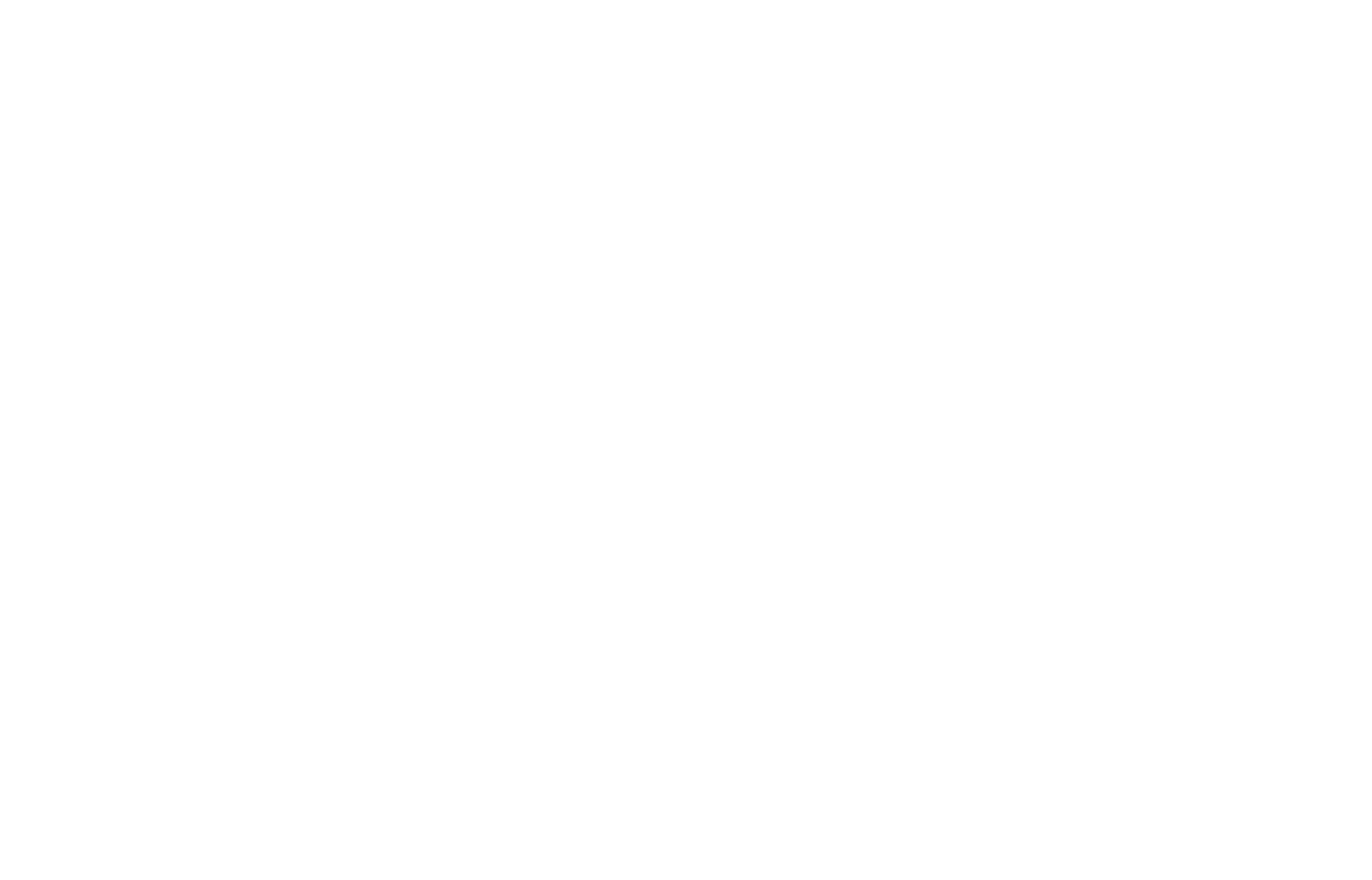 Board & Elbow CA117HS
97 Chains
02/08/2023 - 24/07/2024
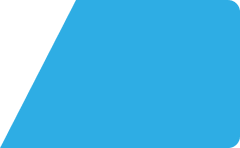 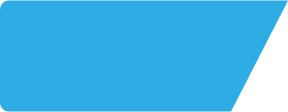 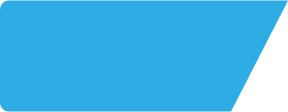 Board & Elbow CA117HS
Site Intel
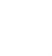 Gender
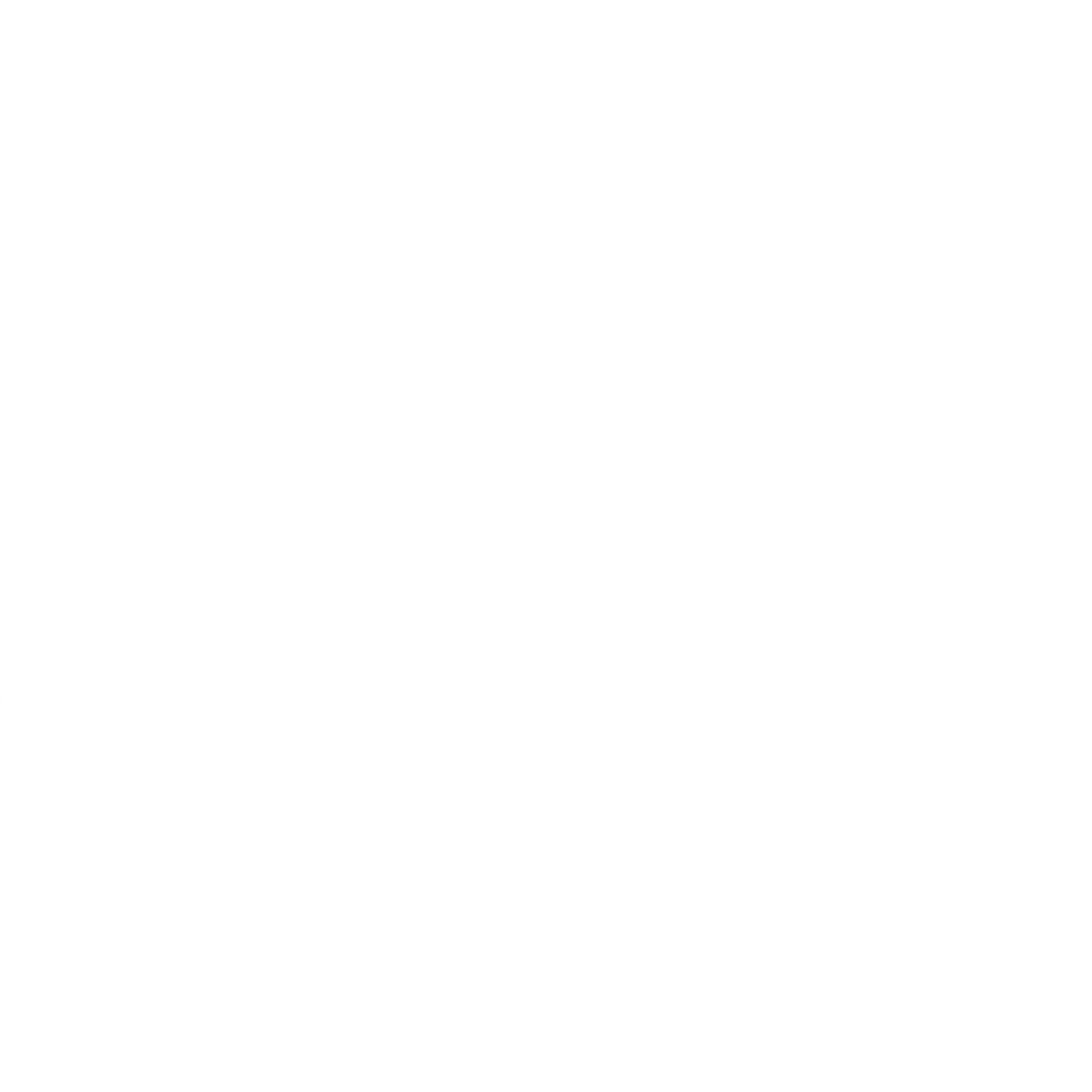 How does the gender profile of customers who visit Board & Elbow CA117HS compare versus its competitors?
% of spend for Board & Elbow CA117HS and 97 Chains in 1 Miles from 02/08/2023 - 24/07/2024 split by Gender
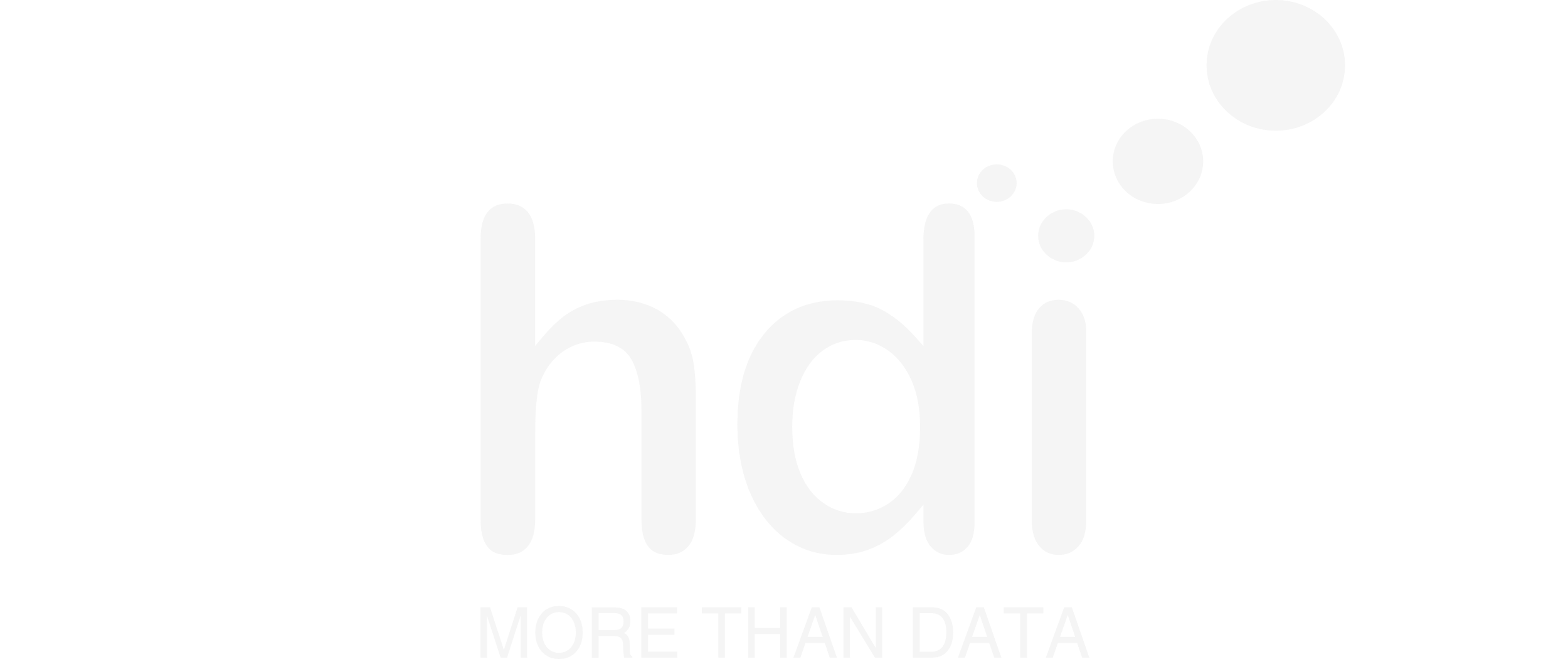 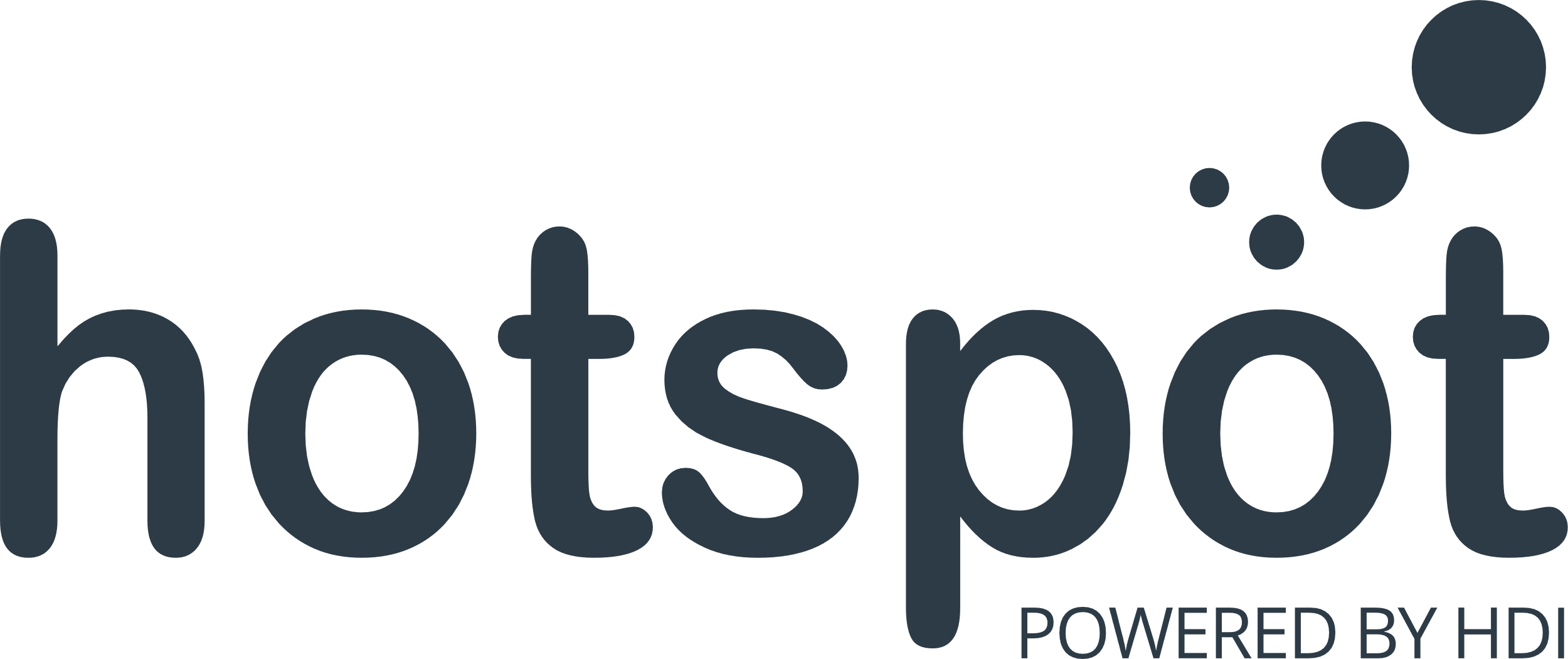 1025 Site Customers
26 Competitors
8334 Competitor Customers
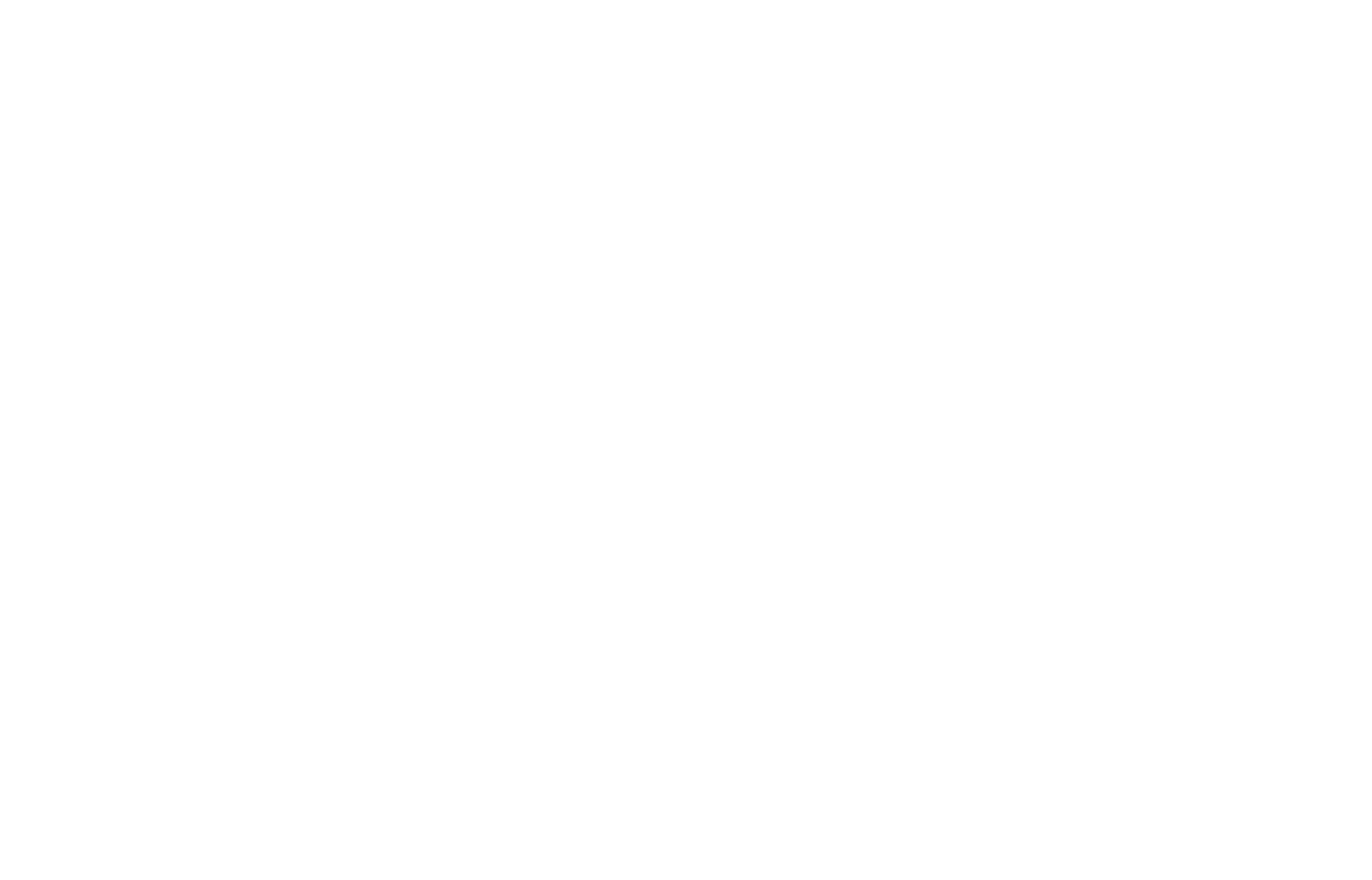 Board & Elbow CA117HS
97 Chains
02/08/2023 - 24/07/2024
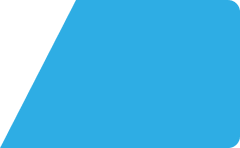 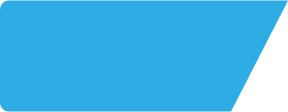 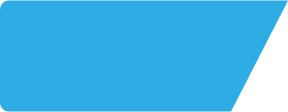 Board & Elbow CA117HS
Site Intel
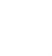 Punch Segmentation
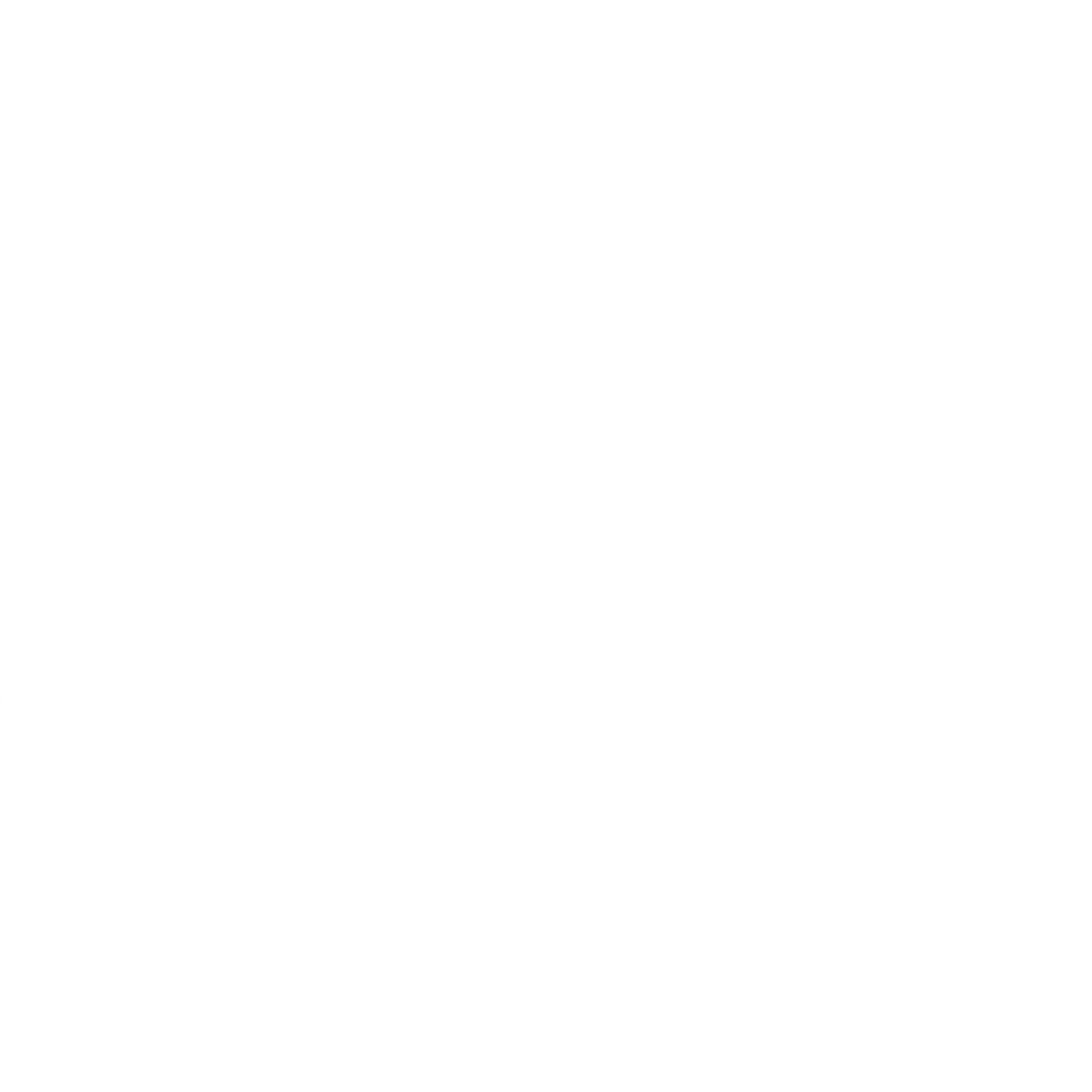 How does the Custom segmentation profile of customers who visit Board & Elbow CA117HS compare versus its competitors?
% of spend for Board & Elbow CA117HS and 97 Chains in 1 Miles from 02/08/2023 - 24/07/2024 split by Segment
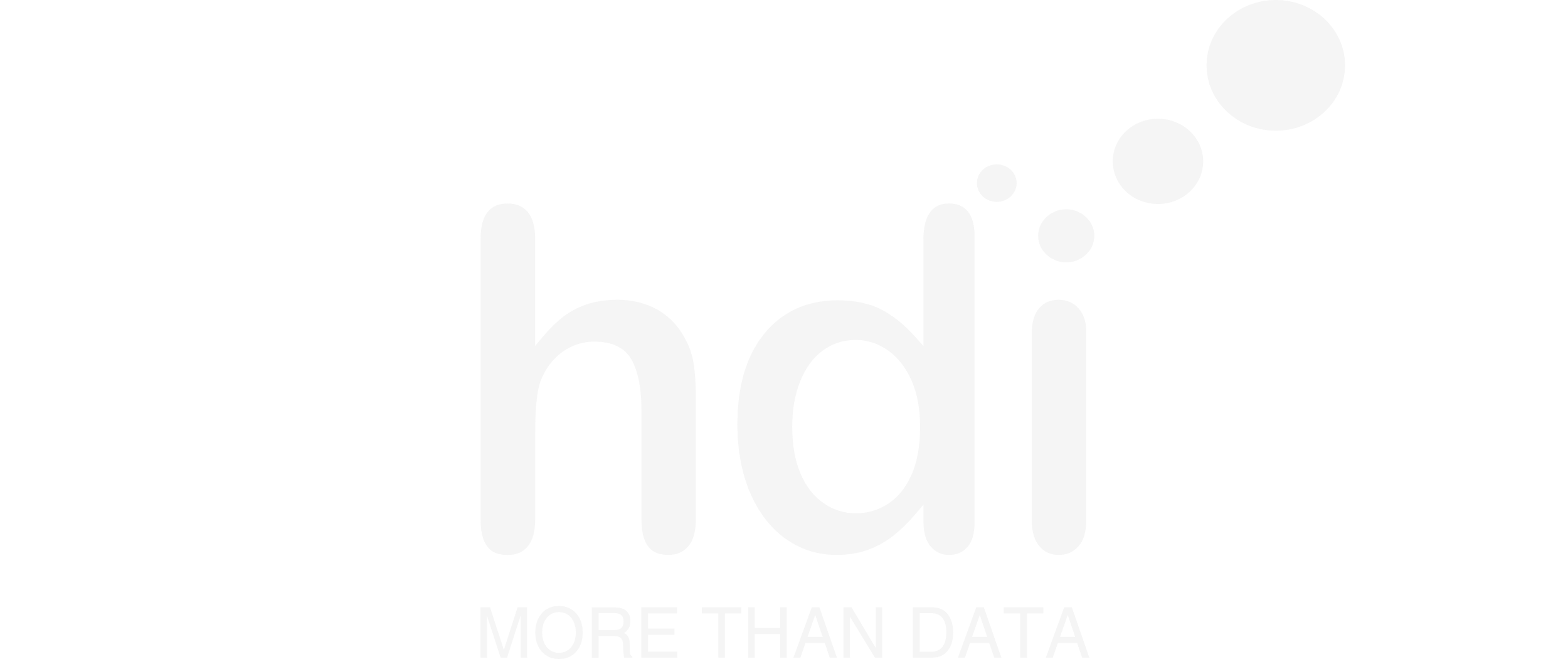 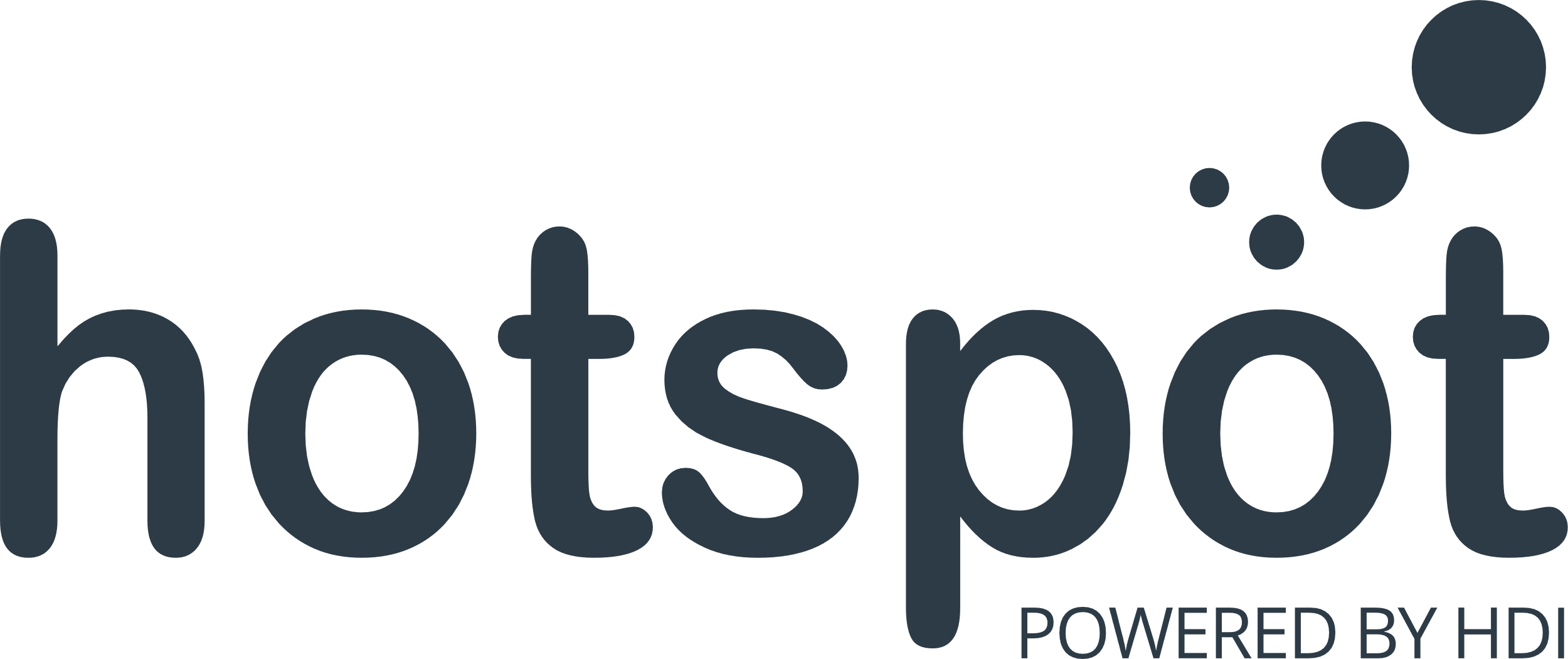 2119 Site Customers
26 Competitors
17849 Competitor Customers
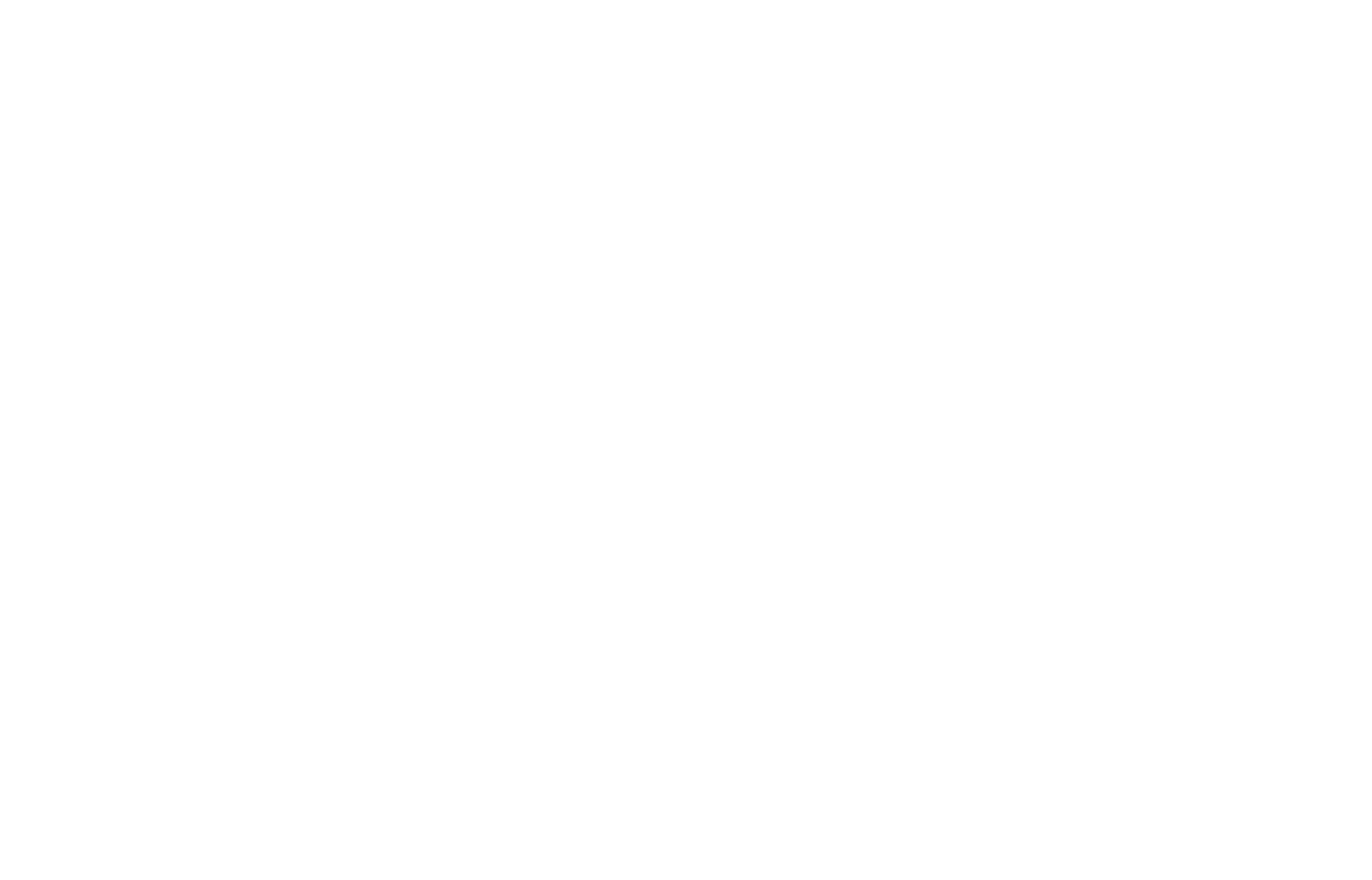 Board & Elbow CA117HS
97 Chains
02/08/2023 - 24/07/2024
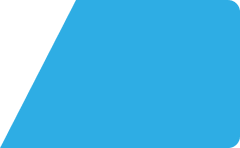 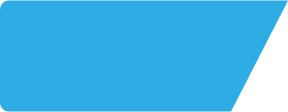 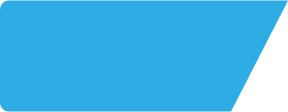 Board & Elbow CA117HS
Site Intel
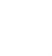 Spend by Distance
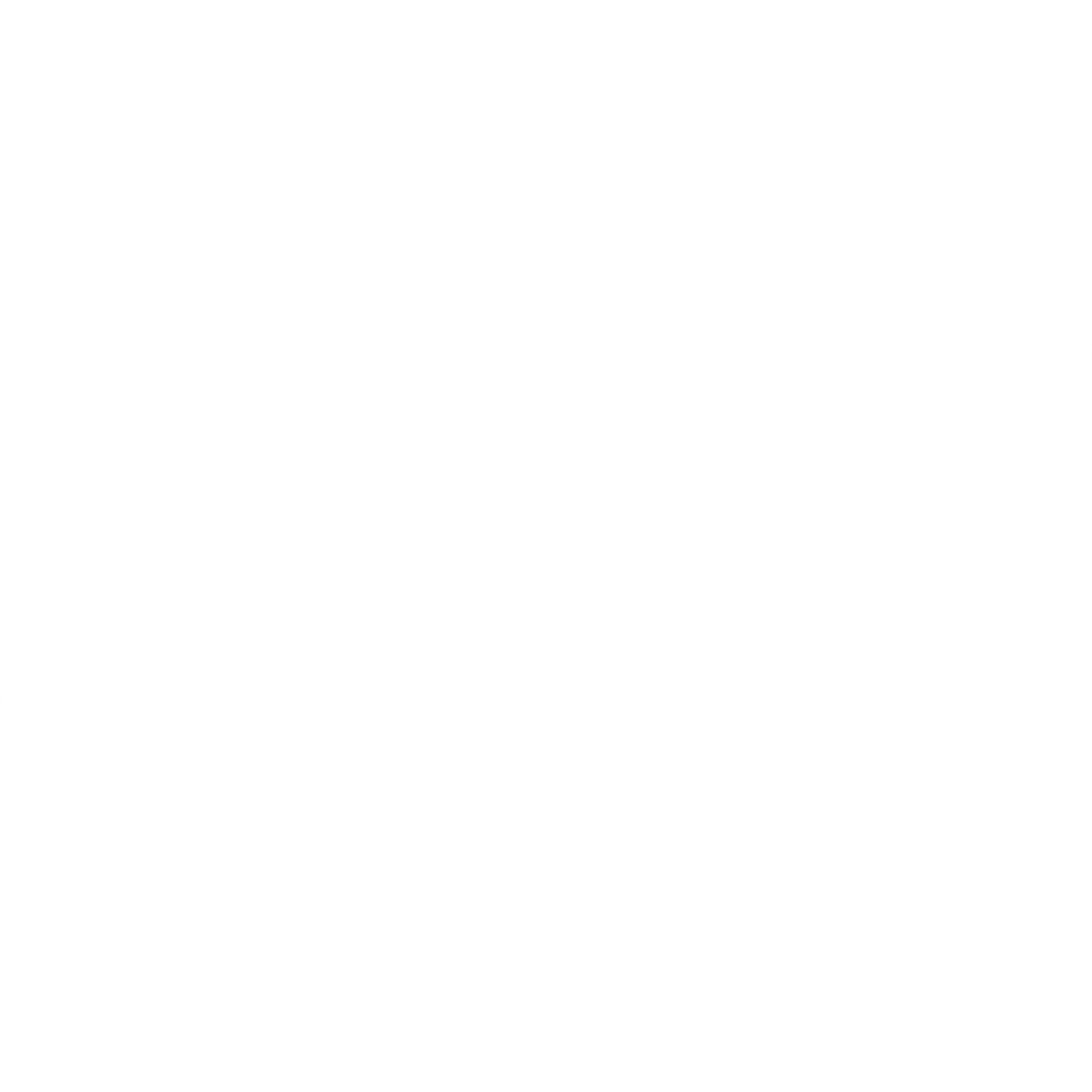 How does the spend profile of Board & Elbow CA117HS compare versus its competitors based on travel distances?
% of spend for Board & Elbow CA117HS and 97 Chains in 1 Miles from 02/08/2023 - 24/07/2024 split by Distance travelled
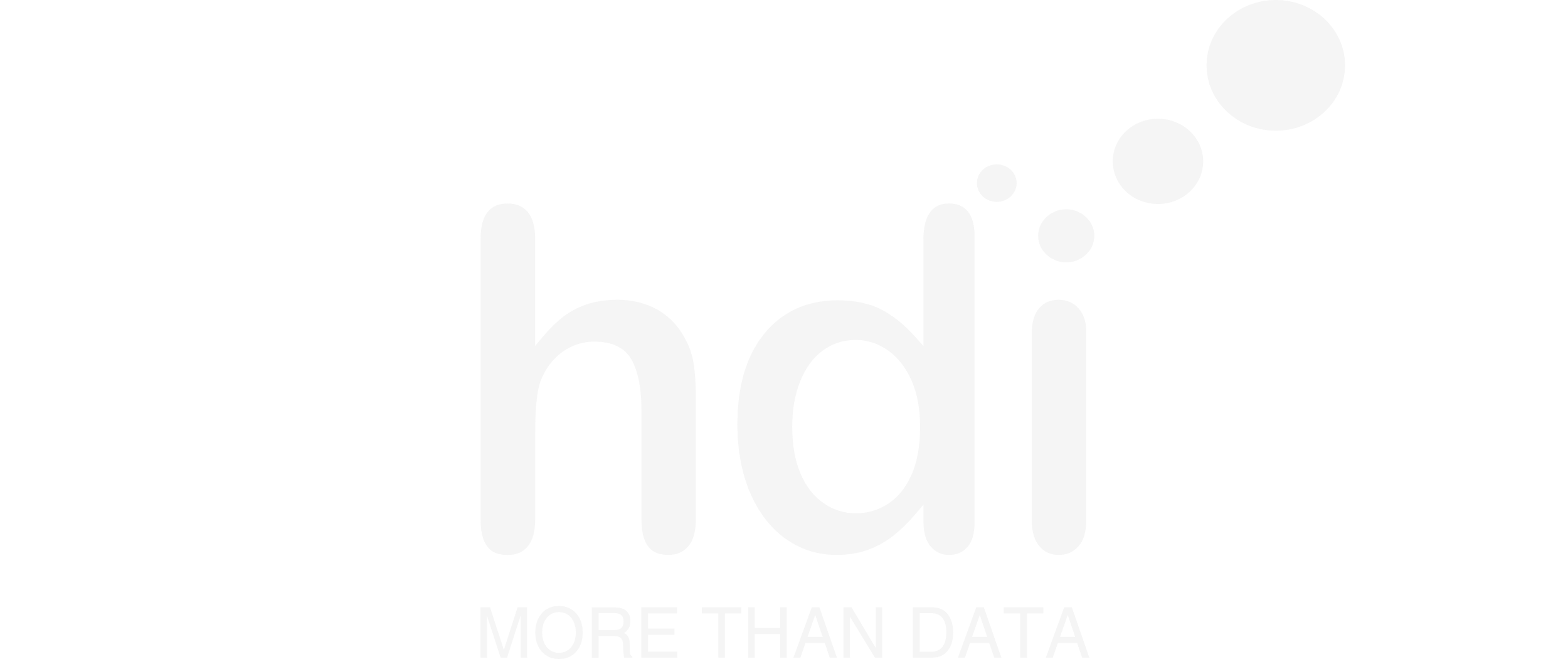 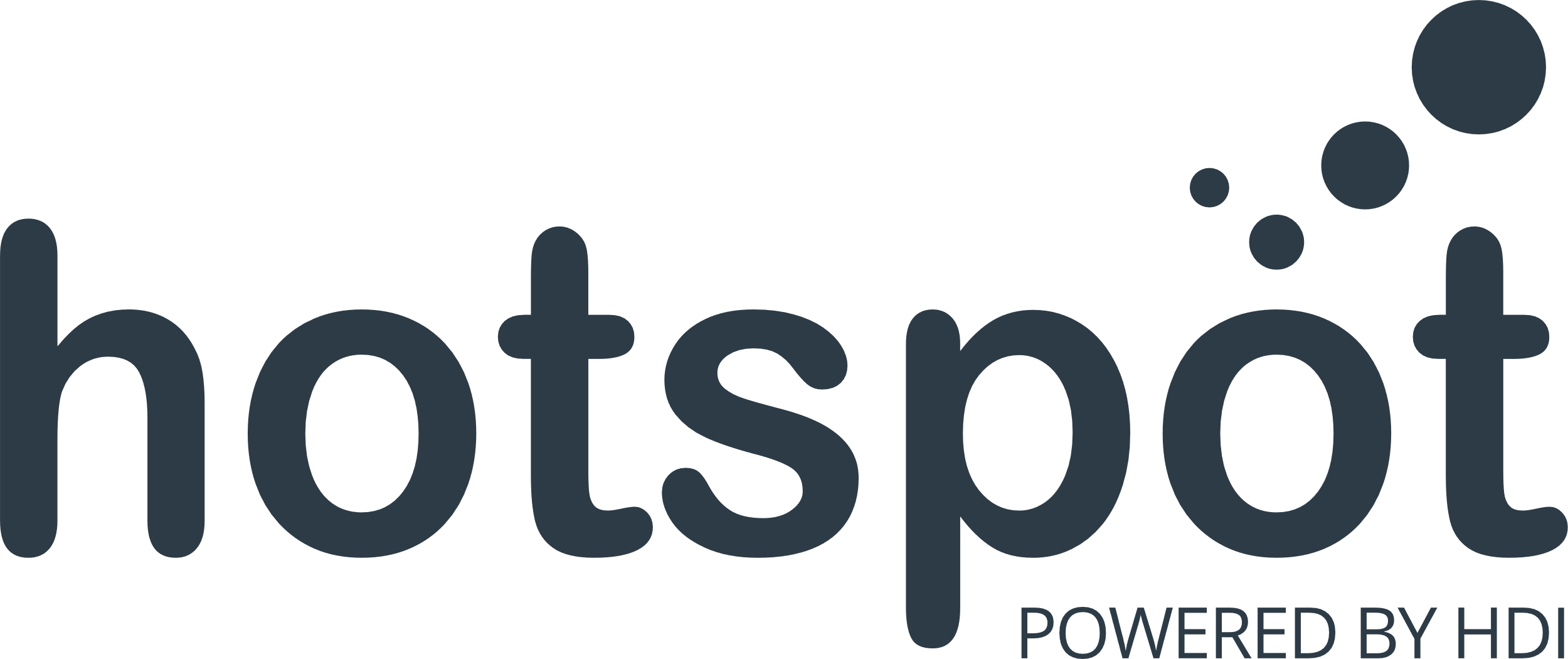 988 Site Customers
26 Competitors
8072 Competitor Customers
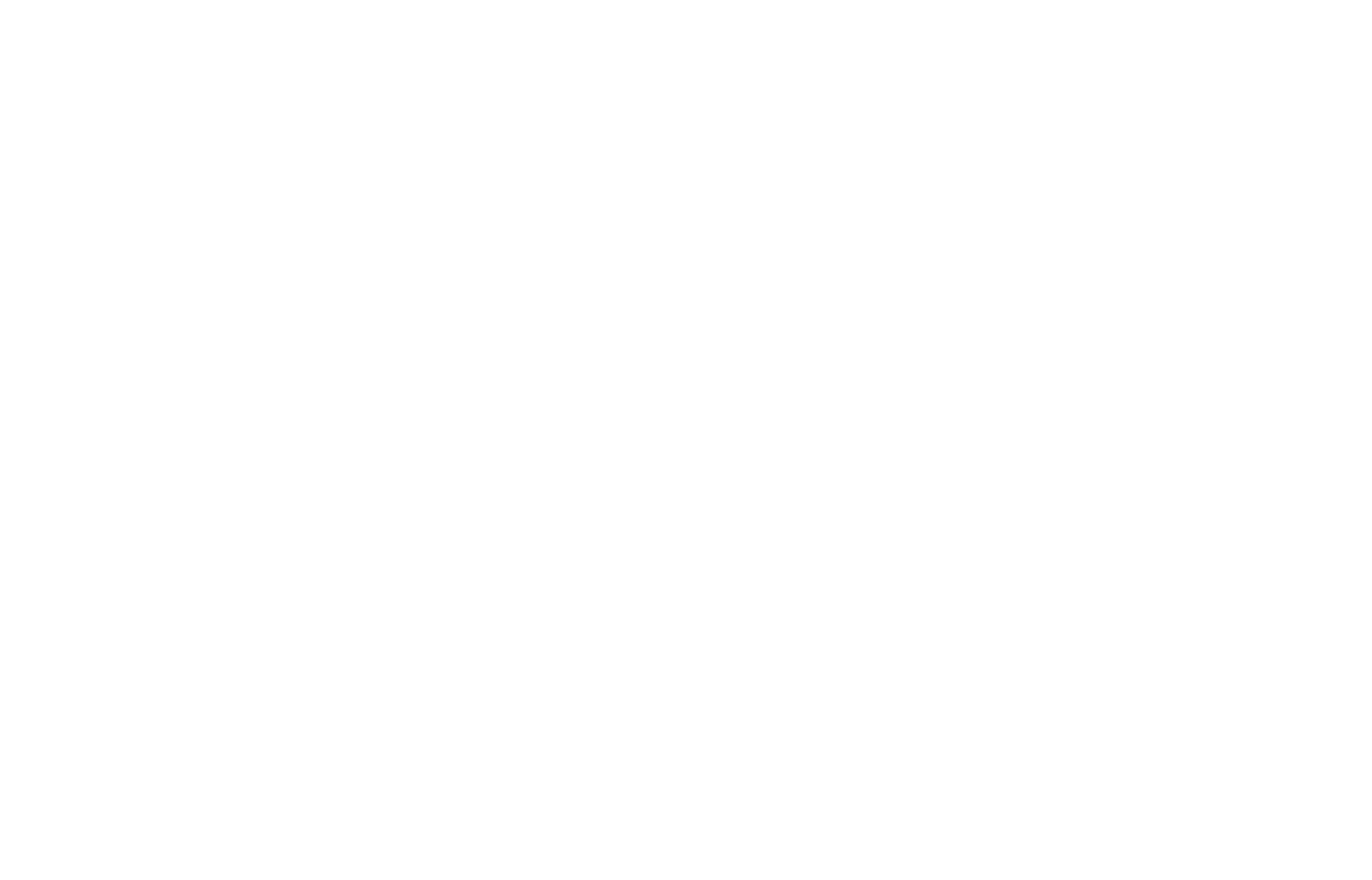 02/08/2023 - 24/07/2024
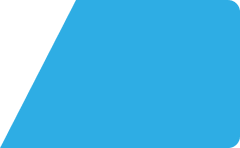 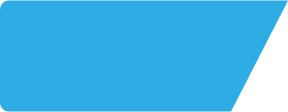 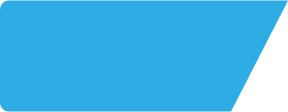 Board & Elbow CA117HS
Site Intel
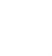 Map of Guest Origin
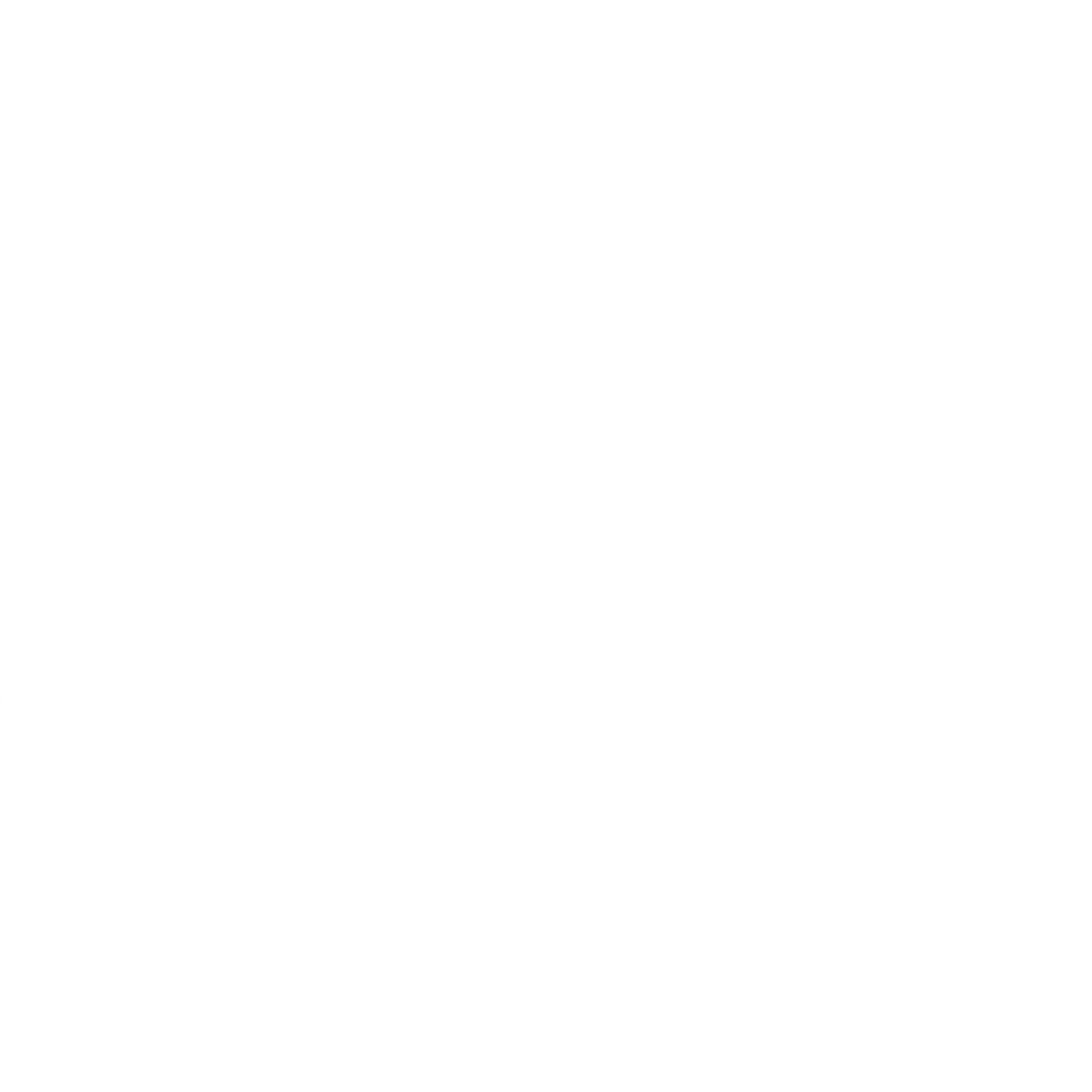 Where do customers of Board & Elbow CA117HS come from?
Where do customers of Board & Elbow CA117HS for 02/08/2023 - 24/07/2024 live
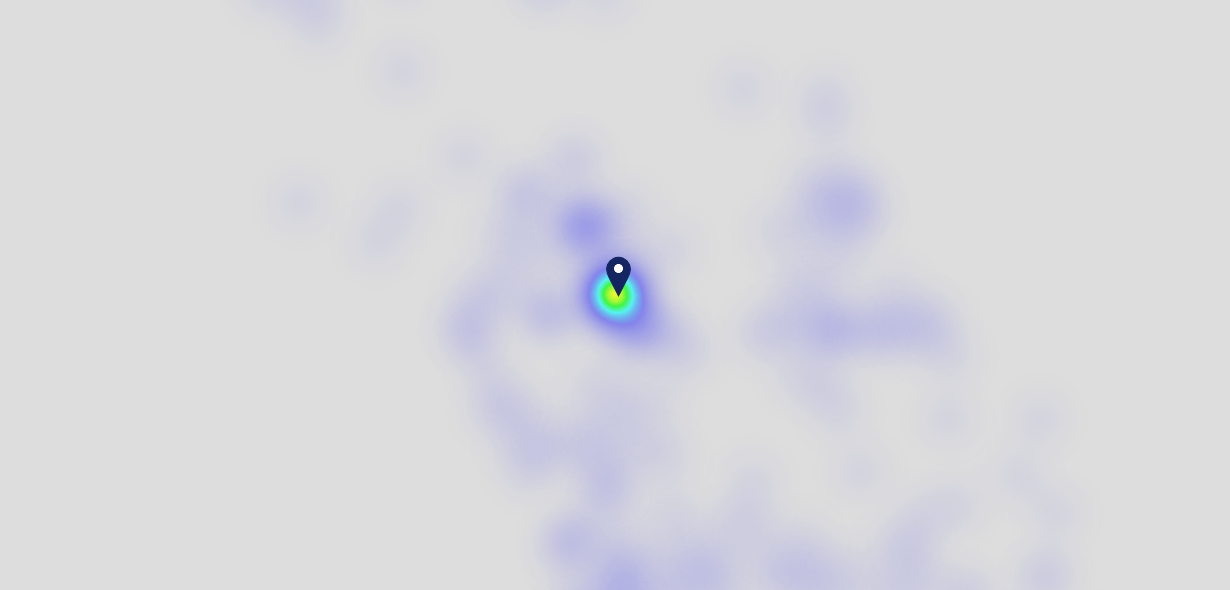 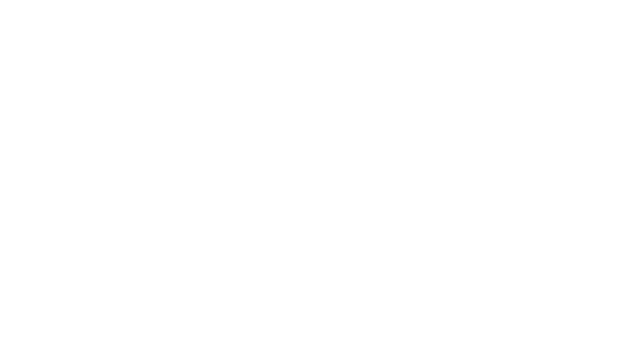 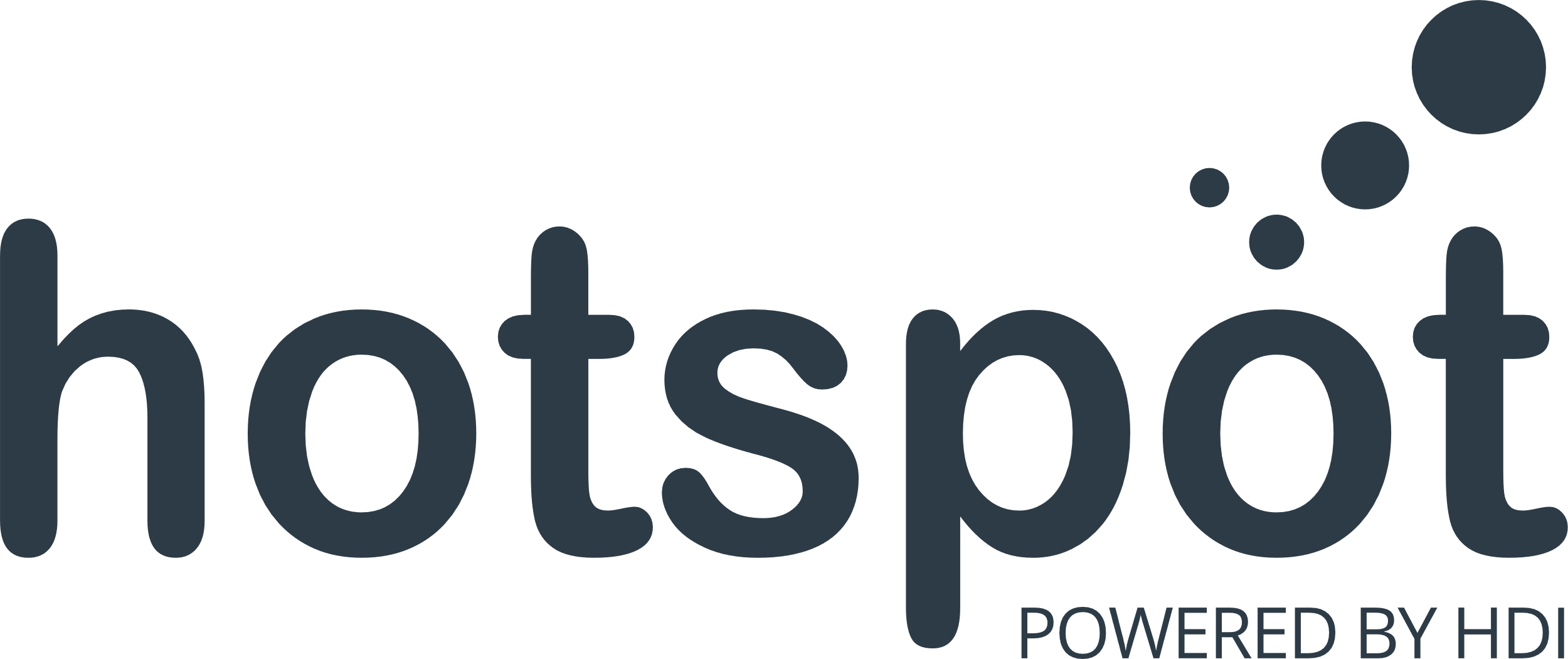 988 Site Customers
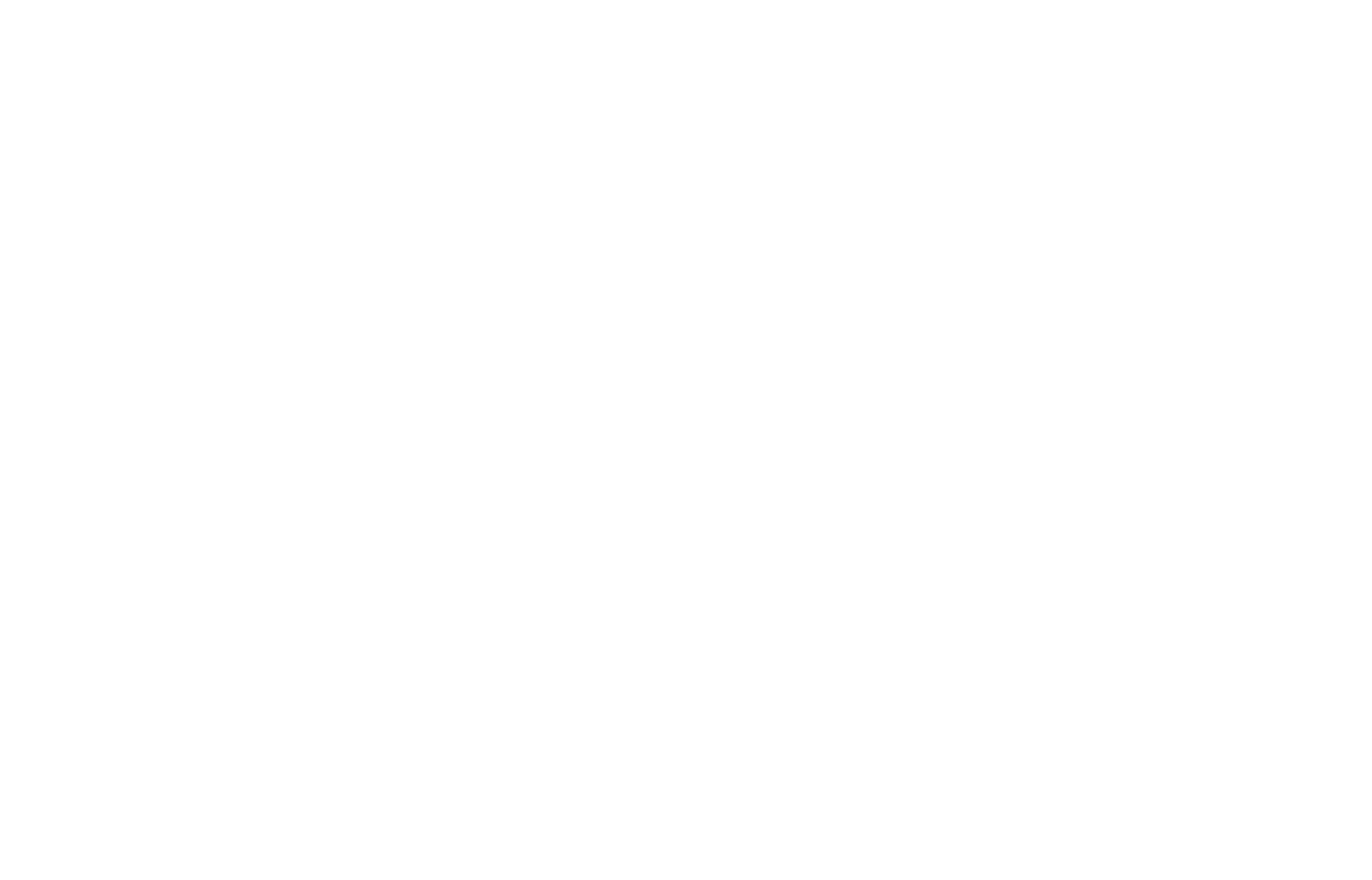 Board & Elbow CA117HS
97 Chains
02/08/2023 - 24/07/2024
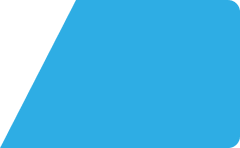 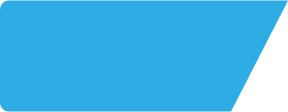 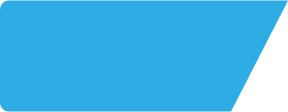 Board & Elbow CA117HS
Site Intel
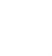 Share of Wallet
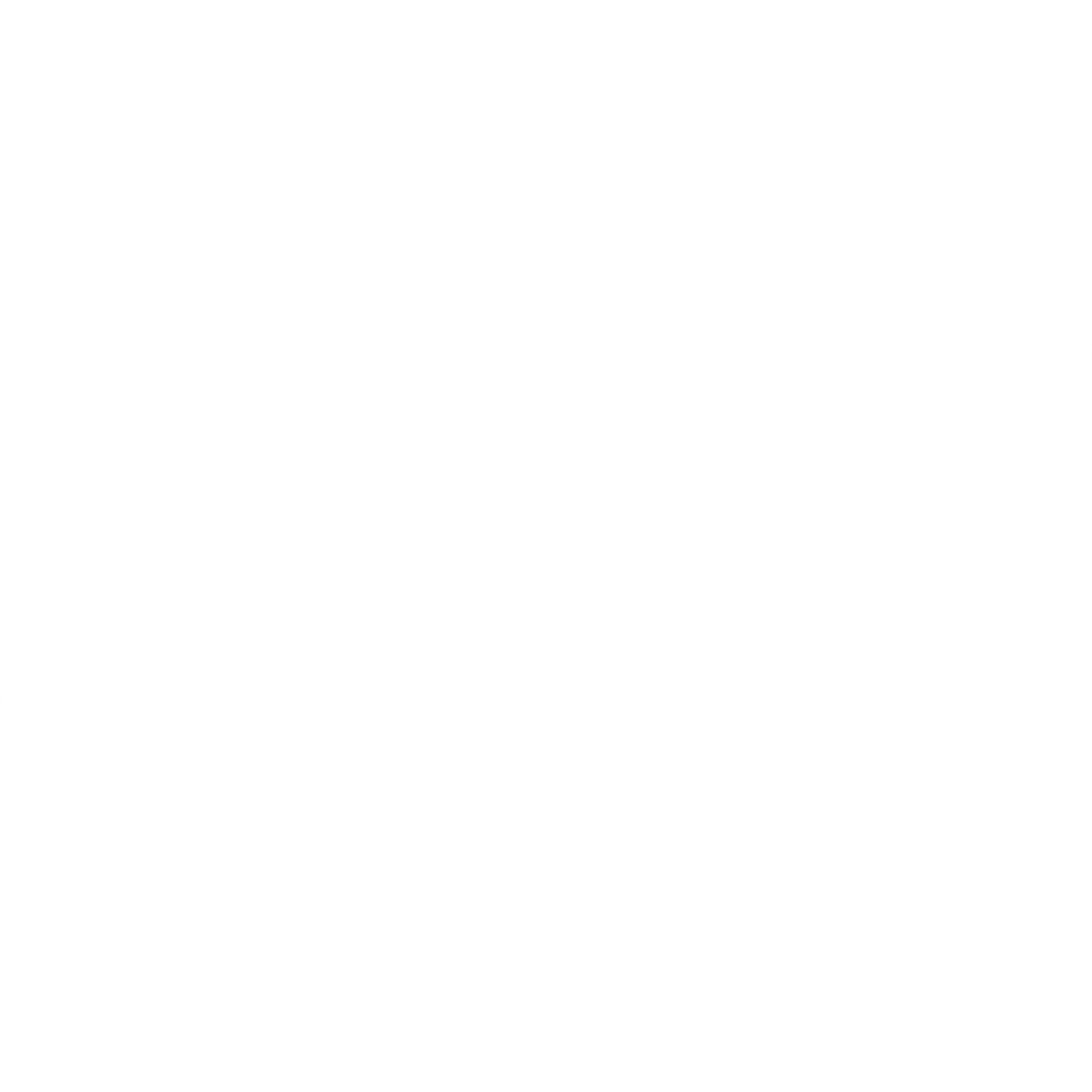 What are the Top 20 venues (by spend) that customers of Board & Elbow CA117HS also visit?
For customers of Board & Elbow CA117HS, who are the top 20 competitors from 97 Chains in 1 Miles for 02/08/2023 - 24/07/2024 split by Venue
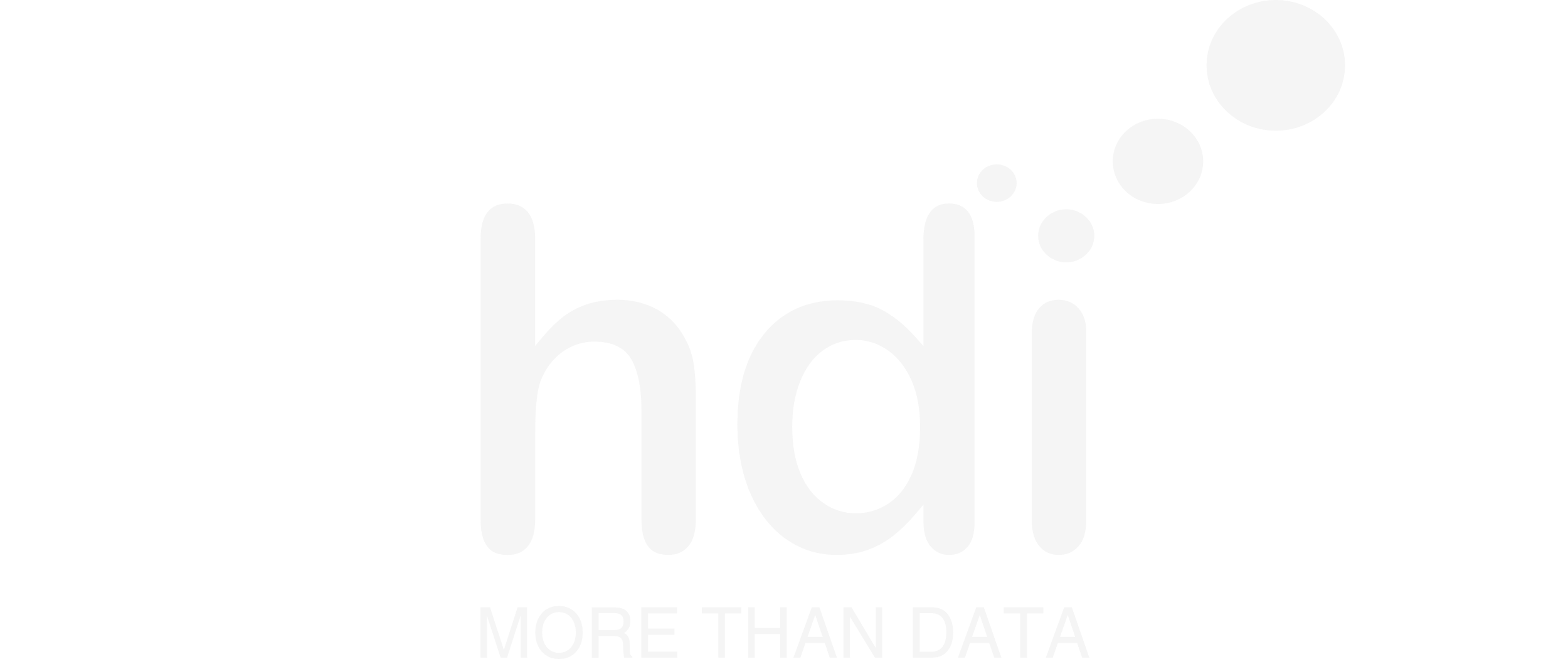 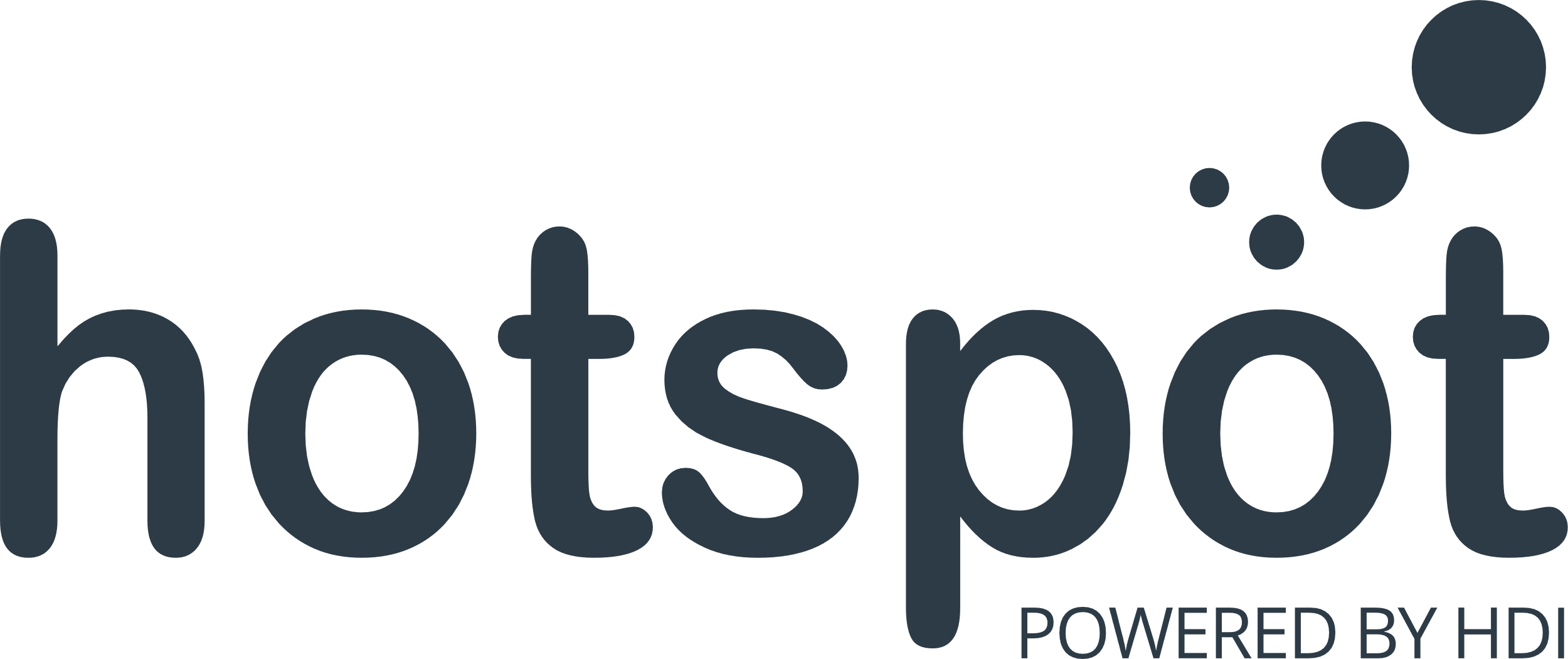 2119 Site Customers
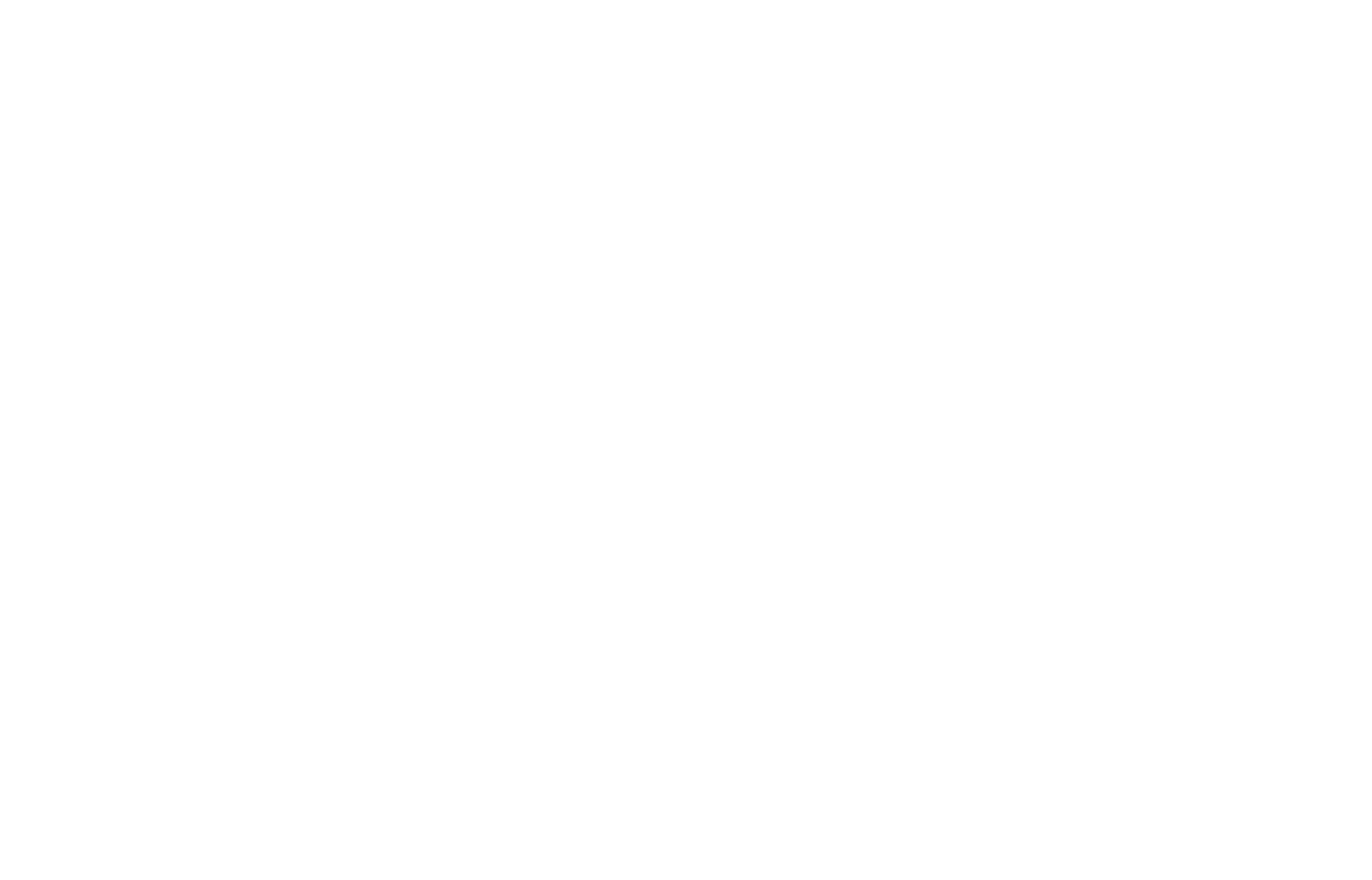 Board & Elbow CA117HS
97 Chains
02/08/2023 - 24/07/2024
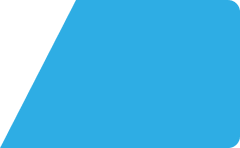 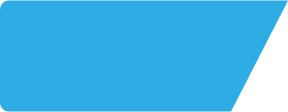 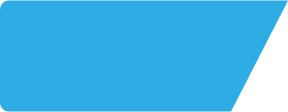 Board & Elbow CA117HS
Site Intel
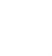 Share of Wallet Change
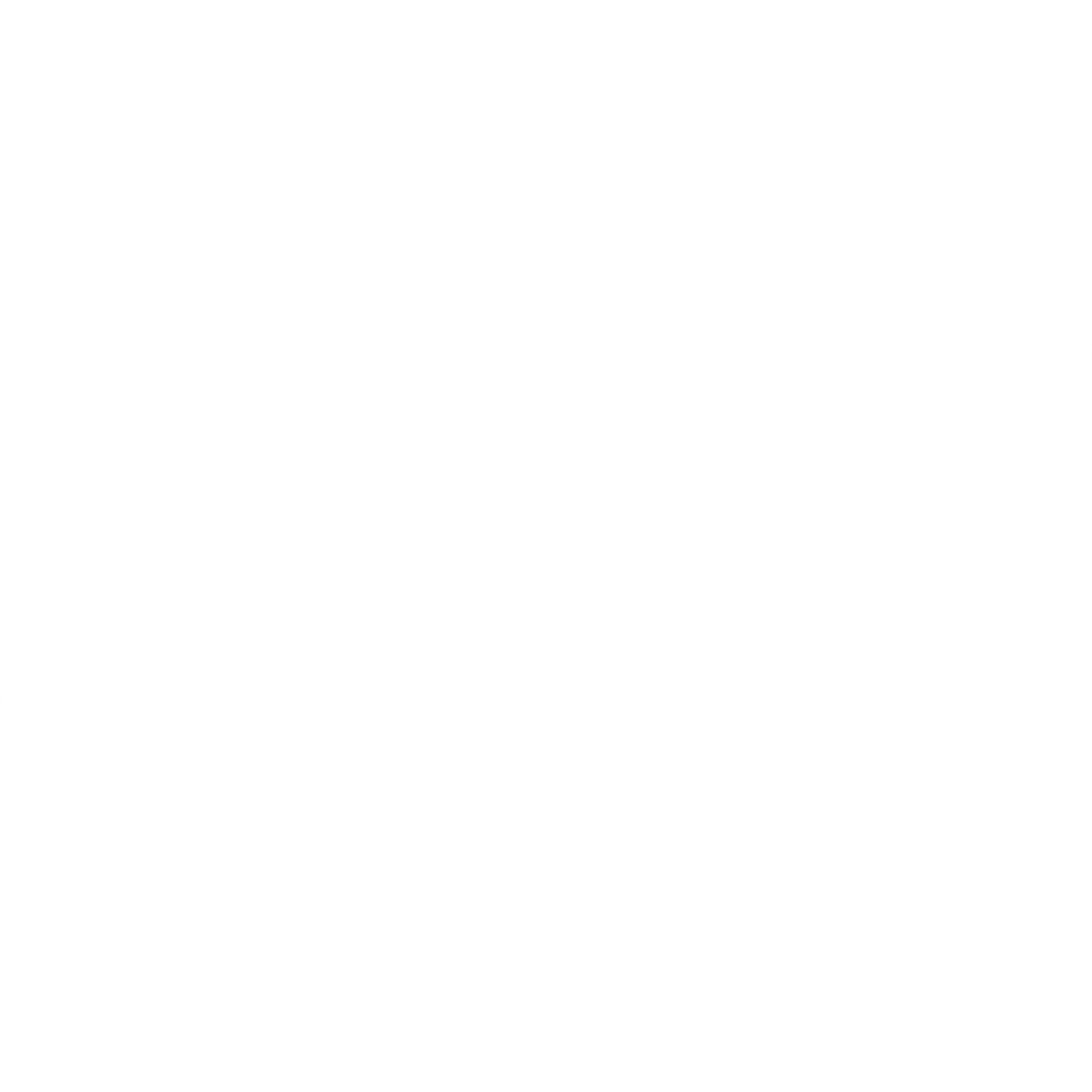 How has share of wallet of customers of Board & Elbow CA117HS changed between two date ranges?
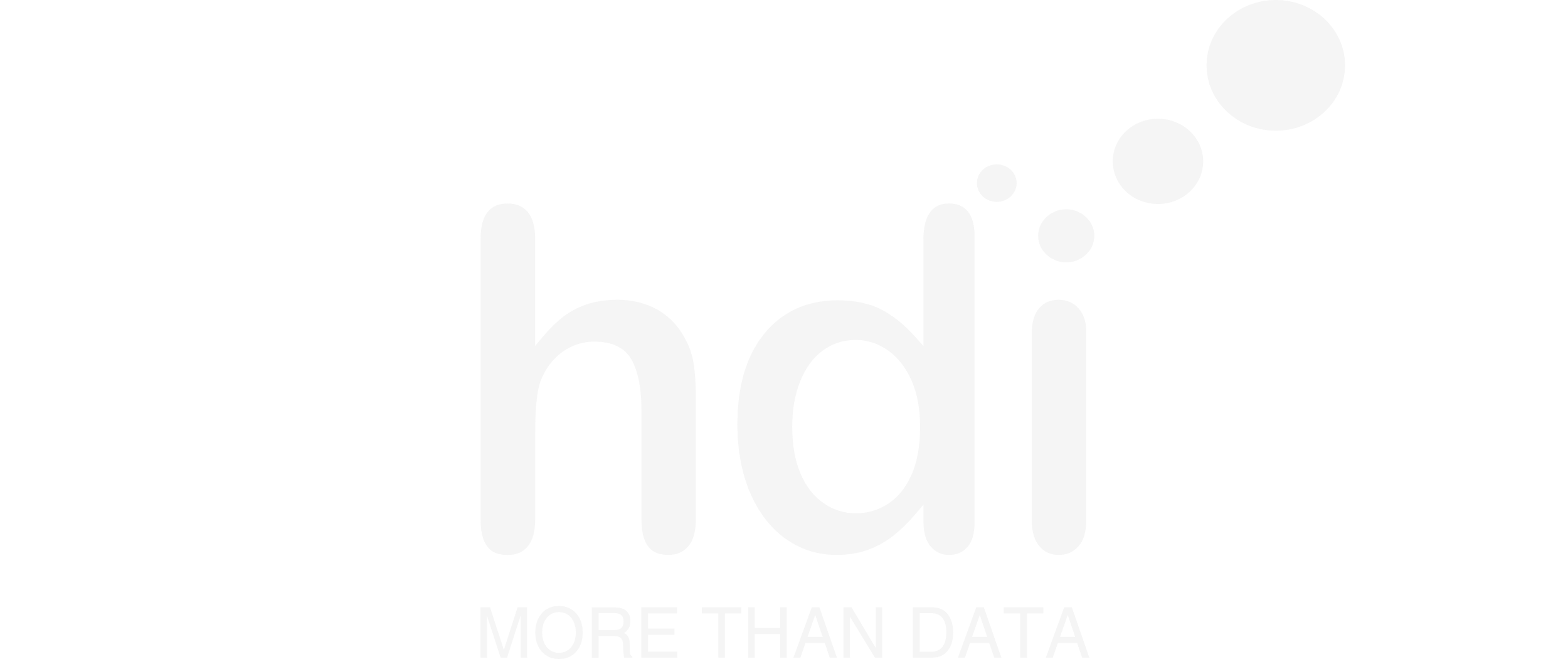 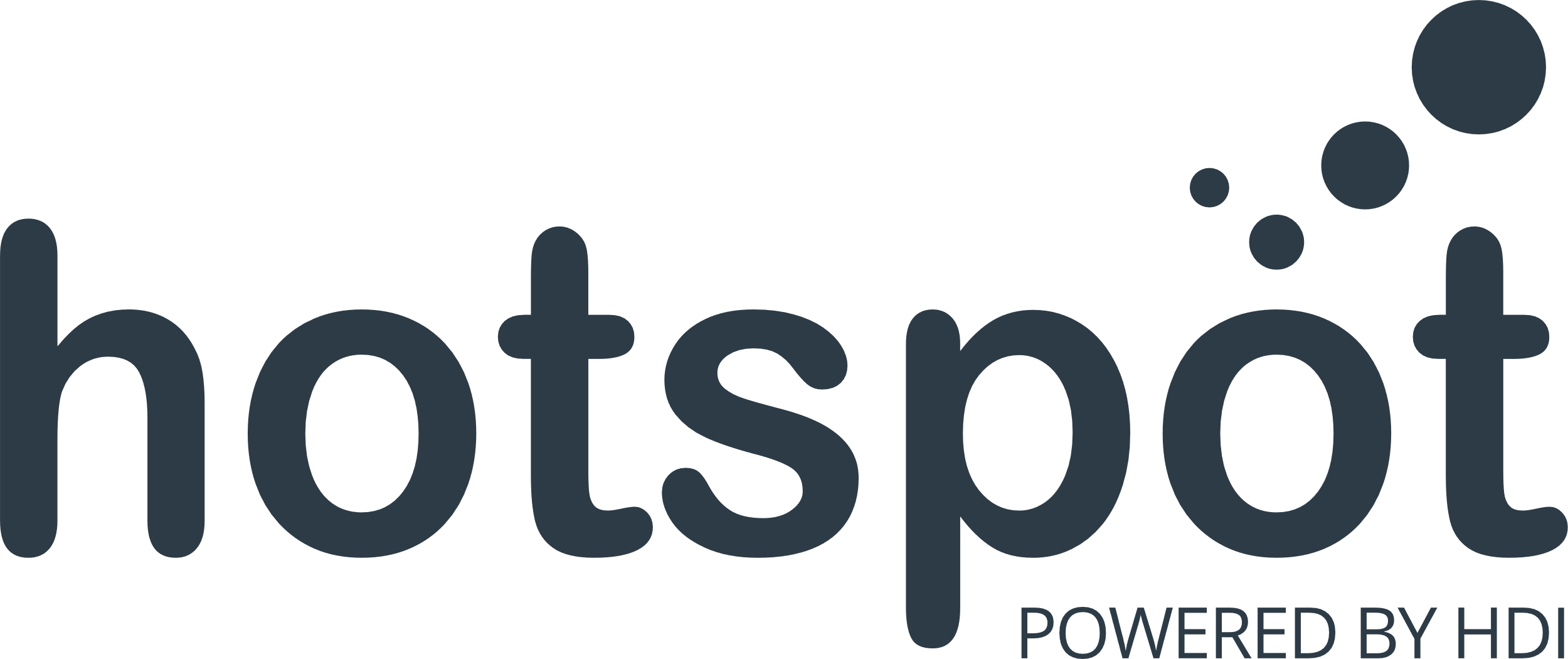 2119 Site Customers
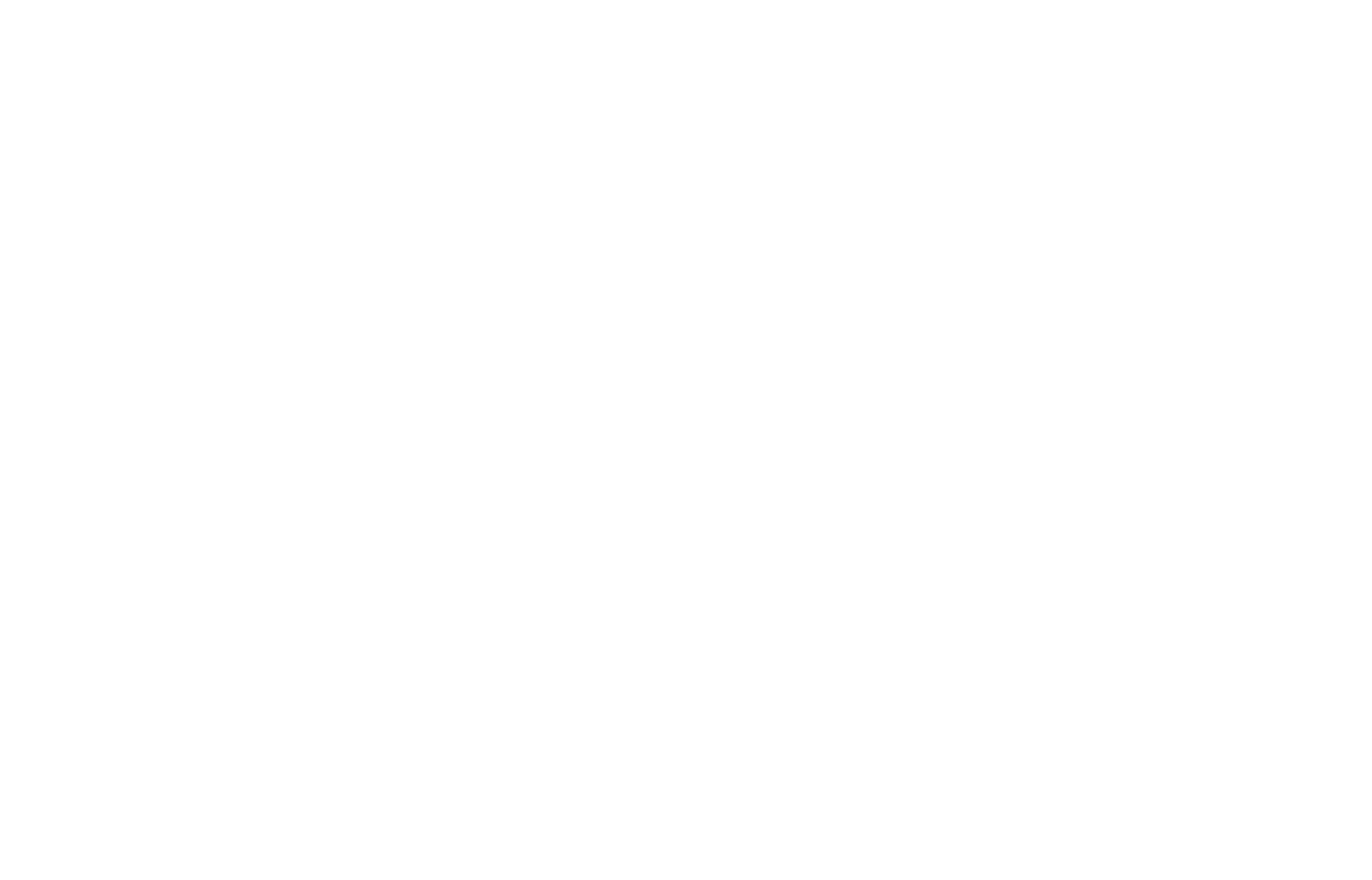 02/08/2023 - 24/07/2024
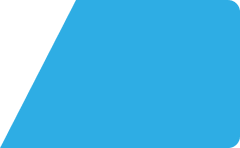 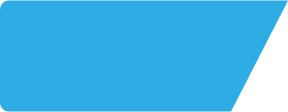 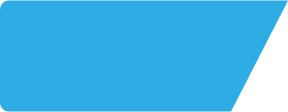 Board & Elbow CA117HS
Site Intel
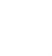 Market Summary
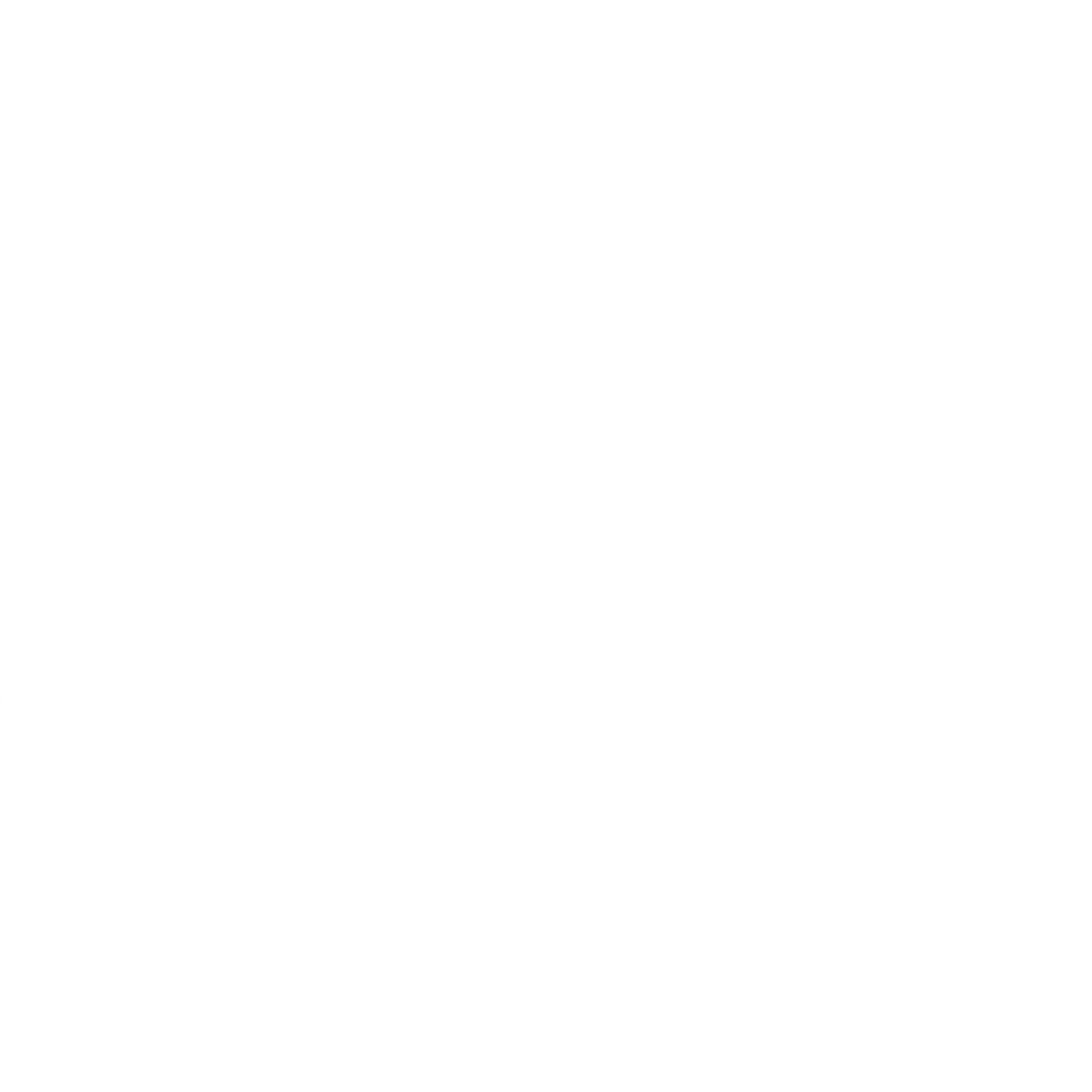 How does the local area for Board & Elbow CA117HS compare to the national average (1 = low, 10 = high)
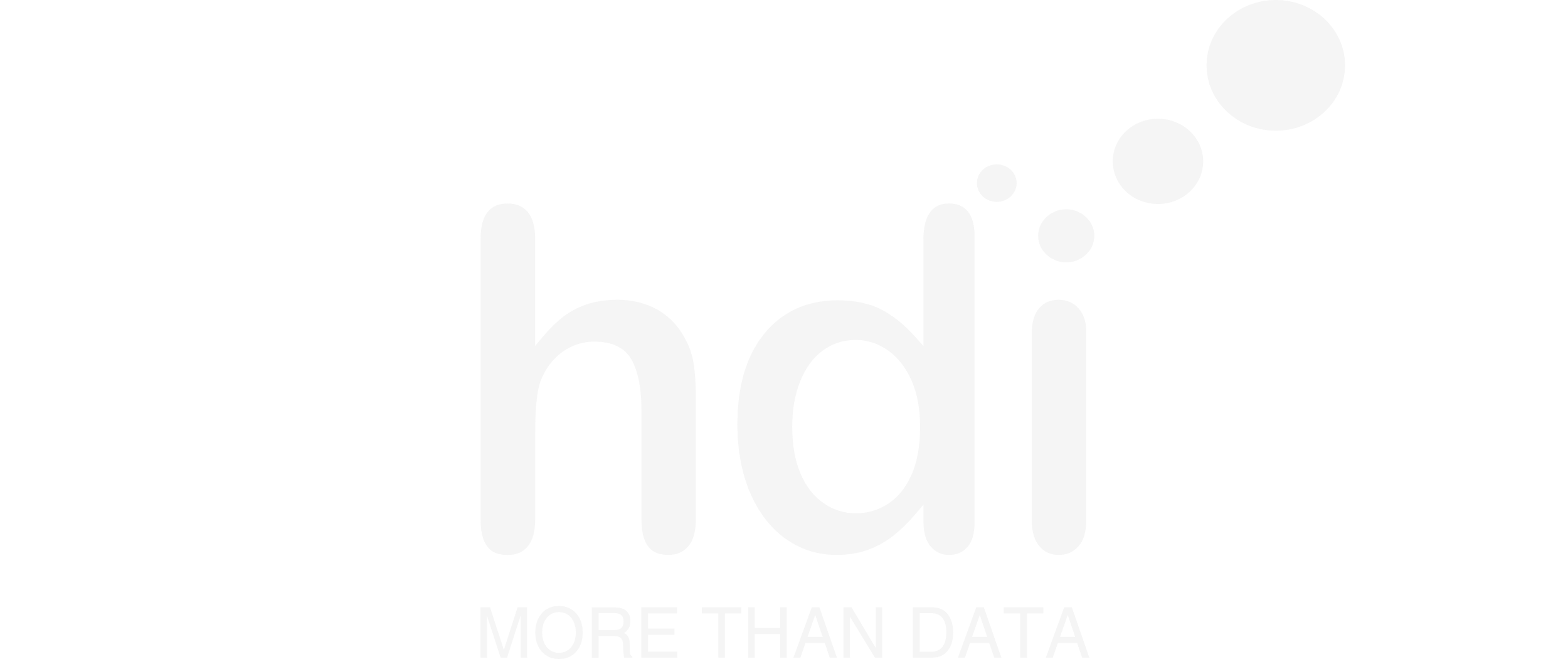 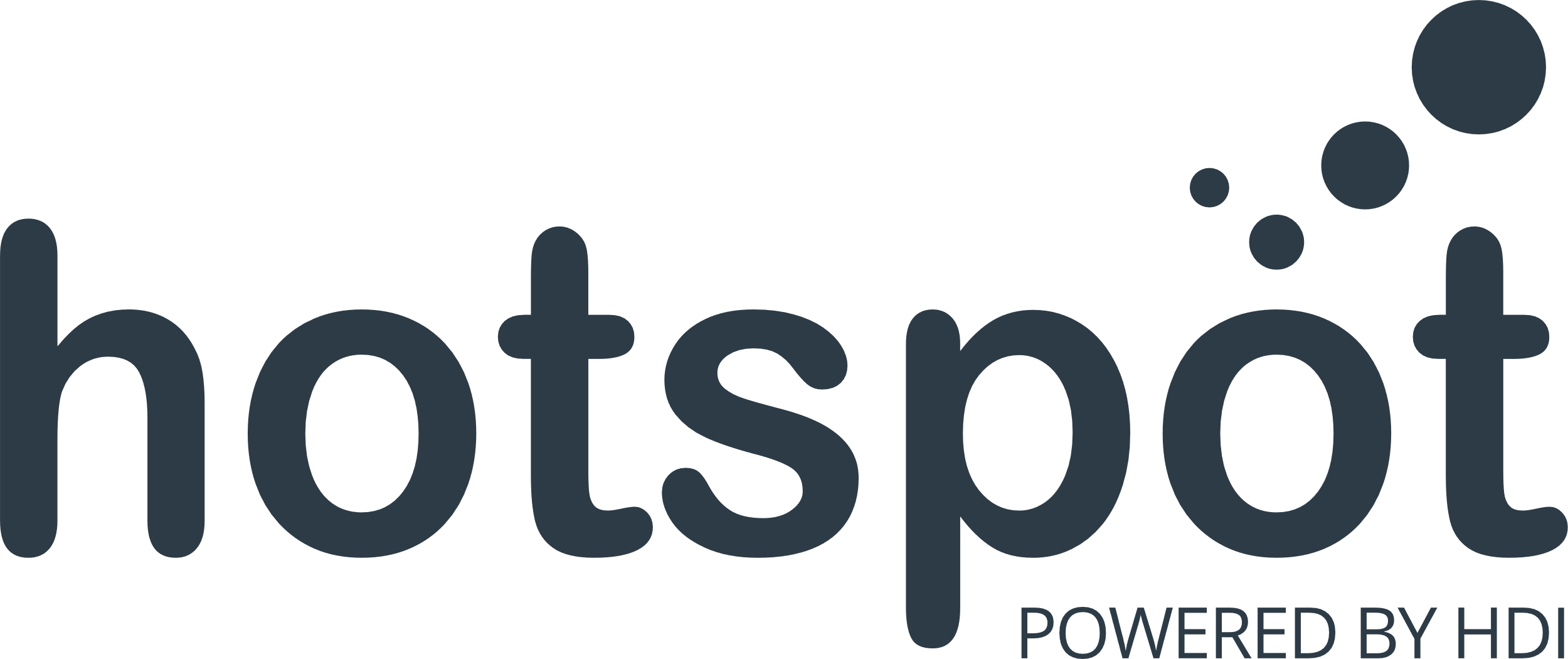 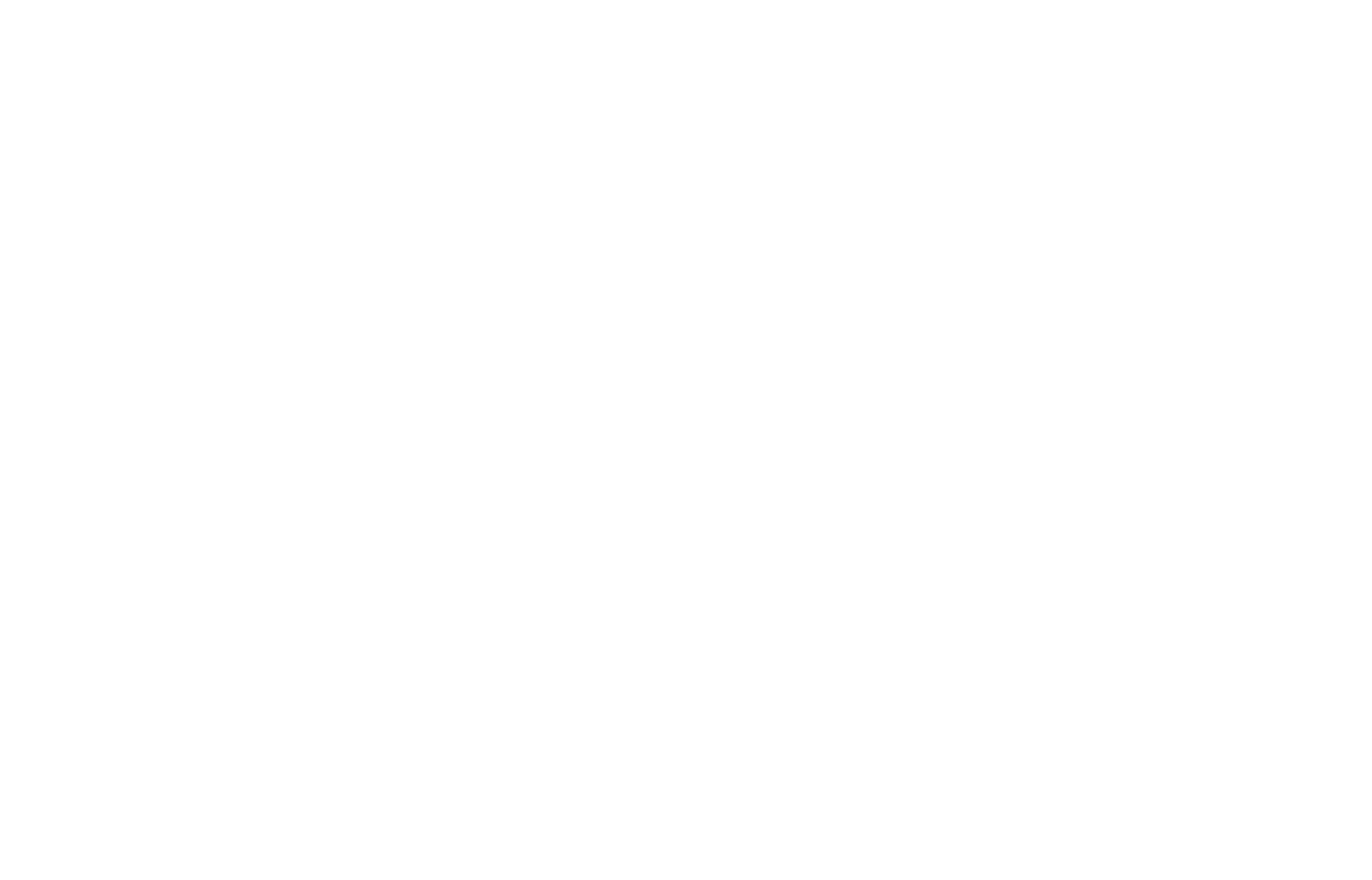 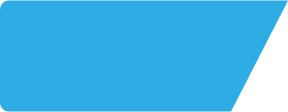 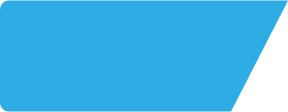 Board & Elbow CA117HS
Site Intel
Site Potential 1
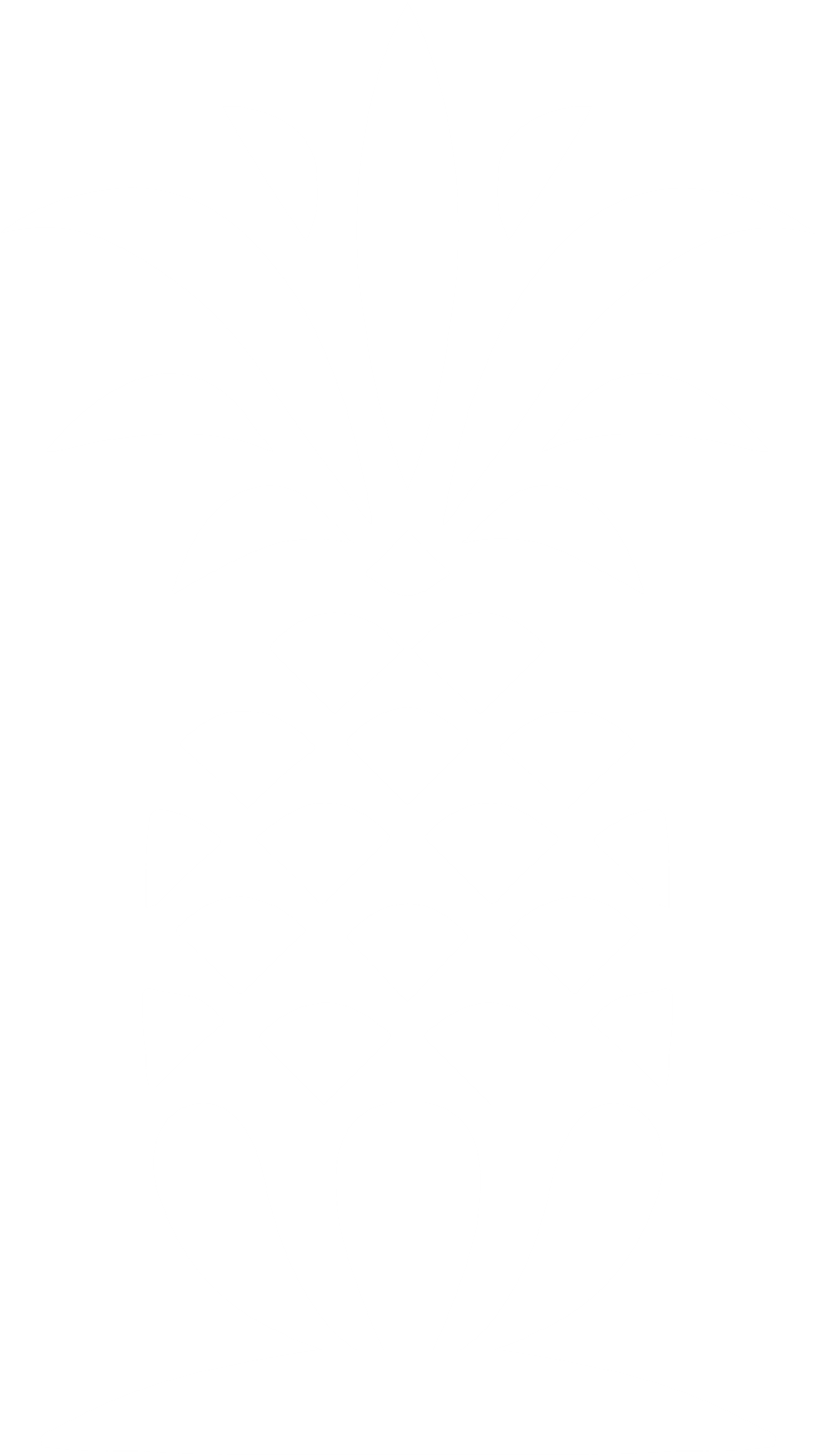 Site Characteristics
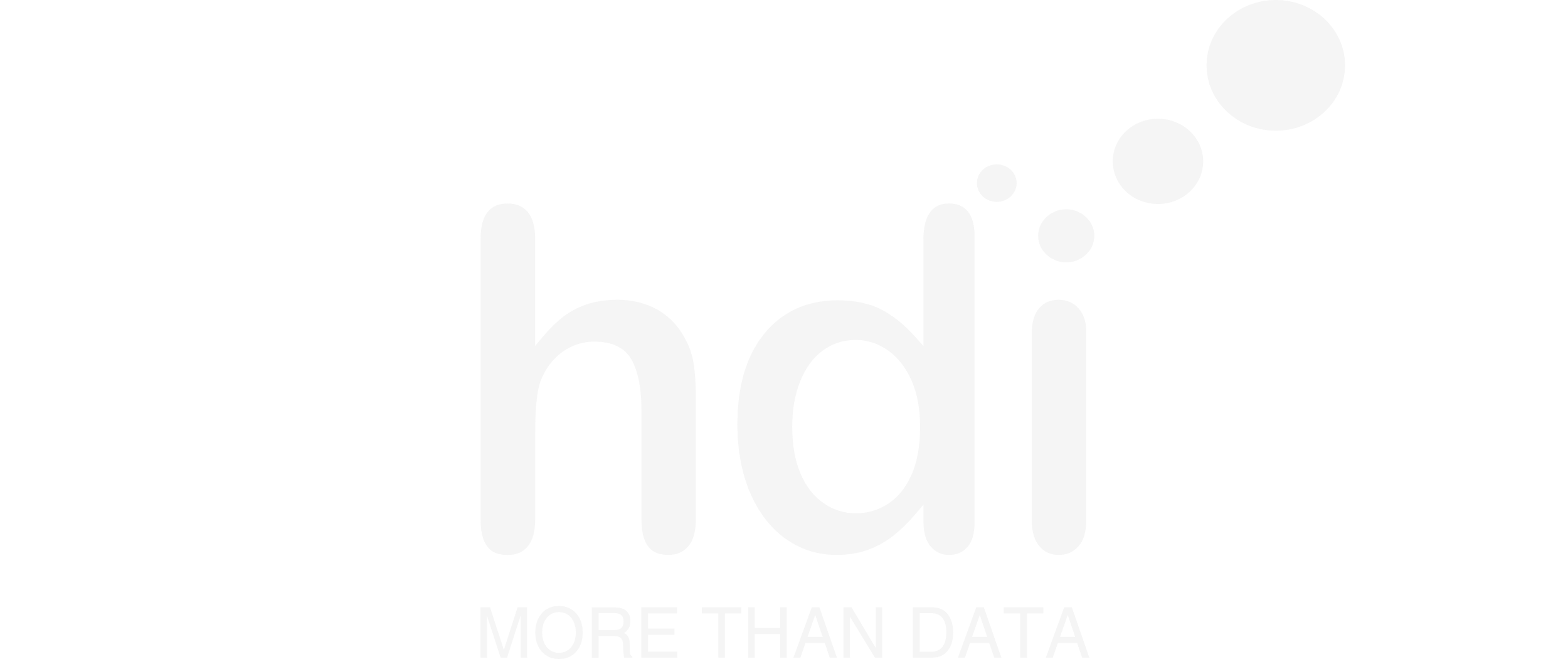 £3000
£18000
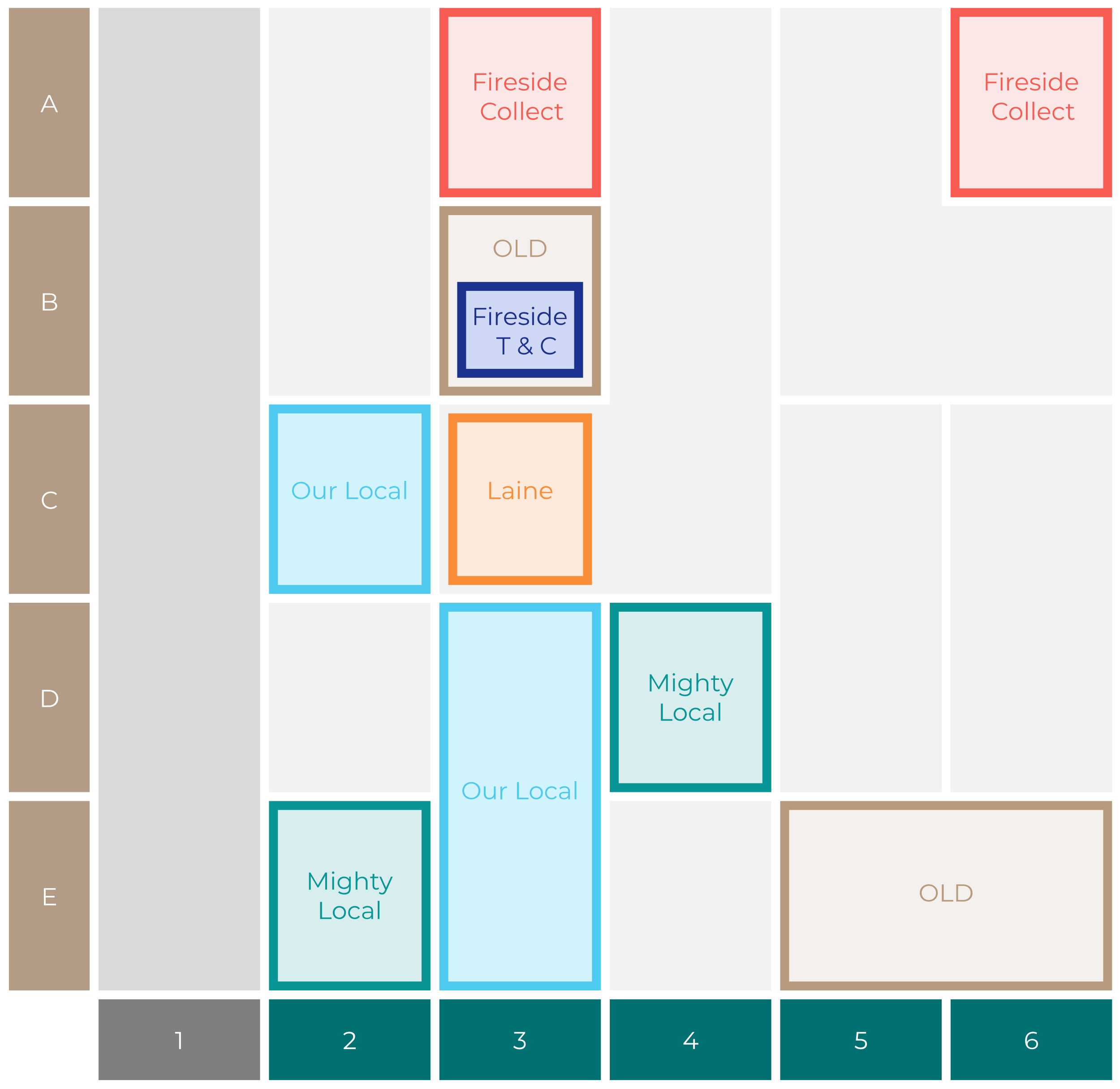 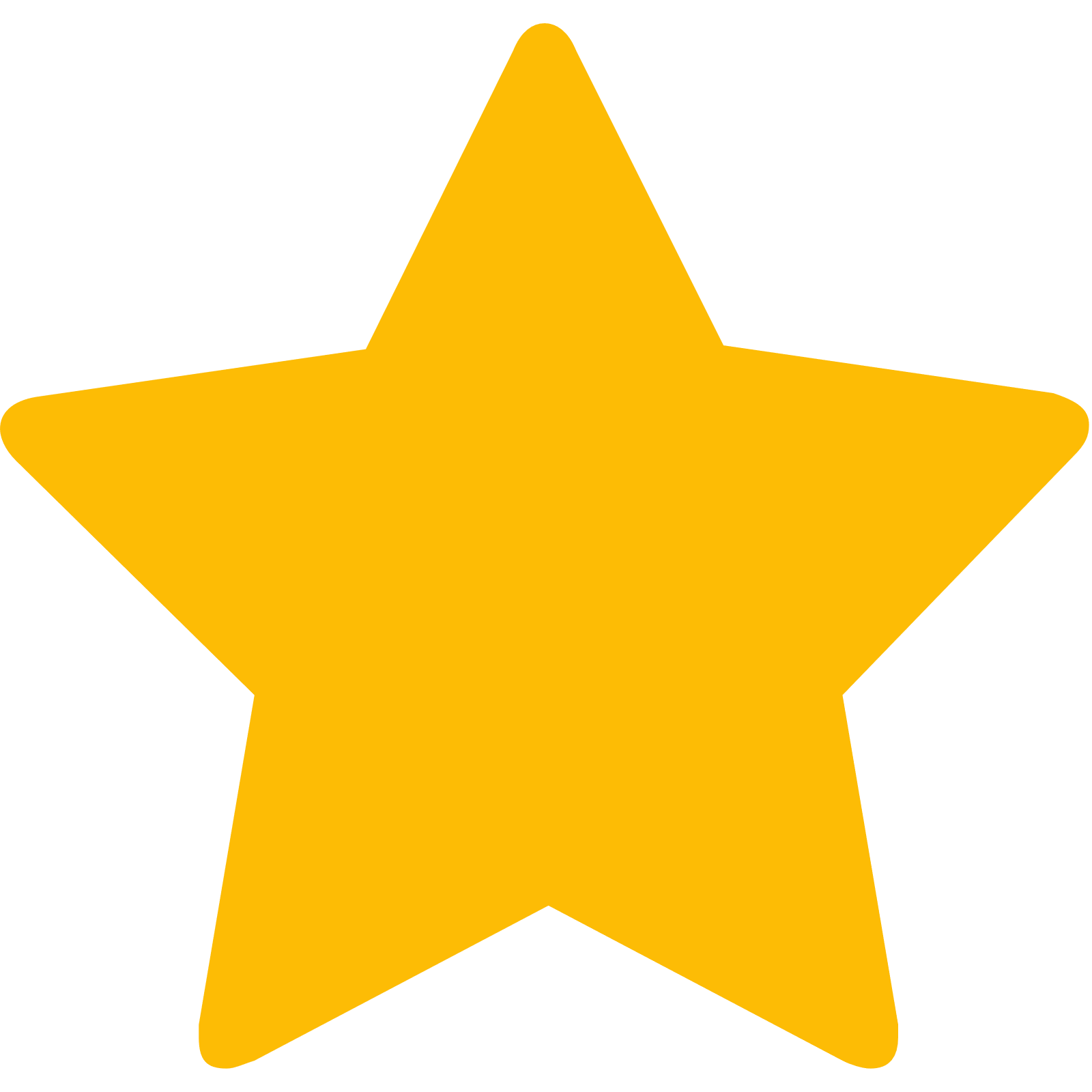 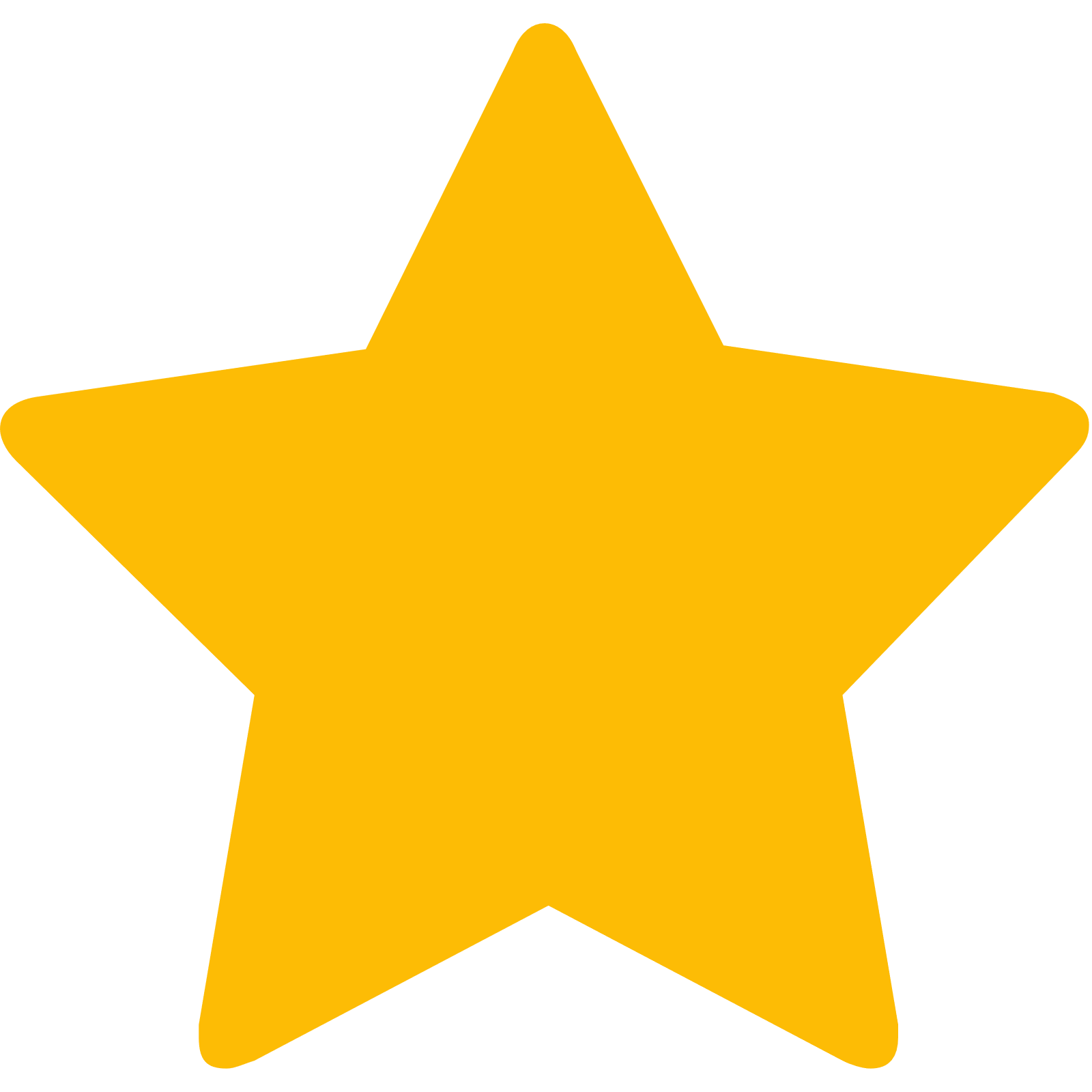 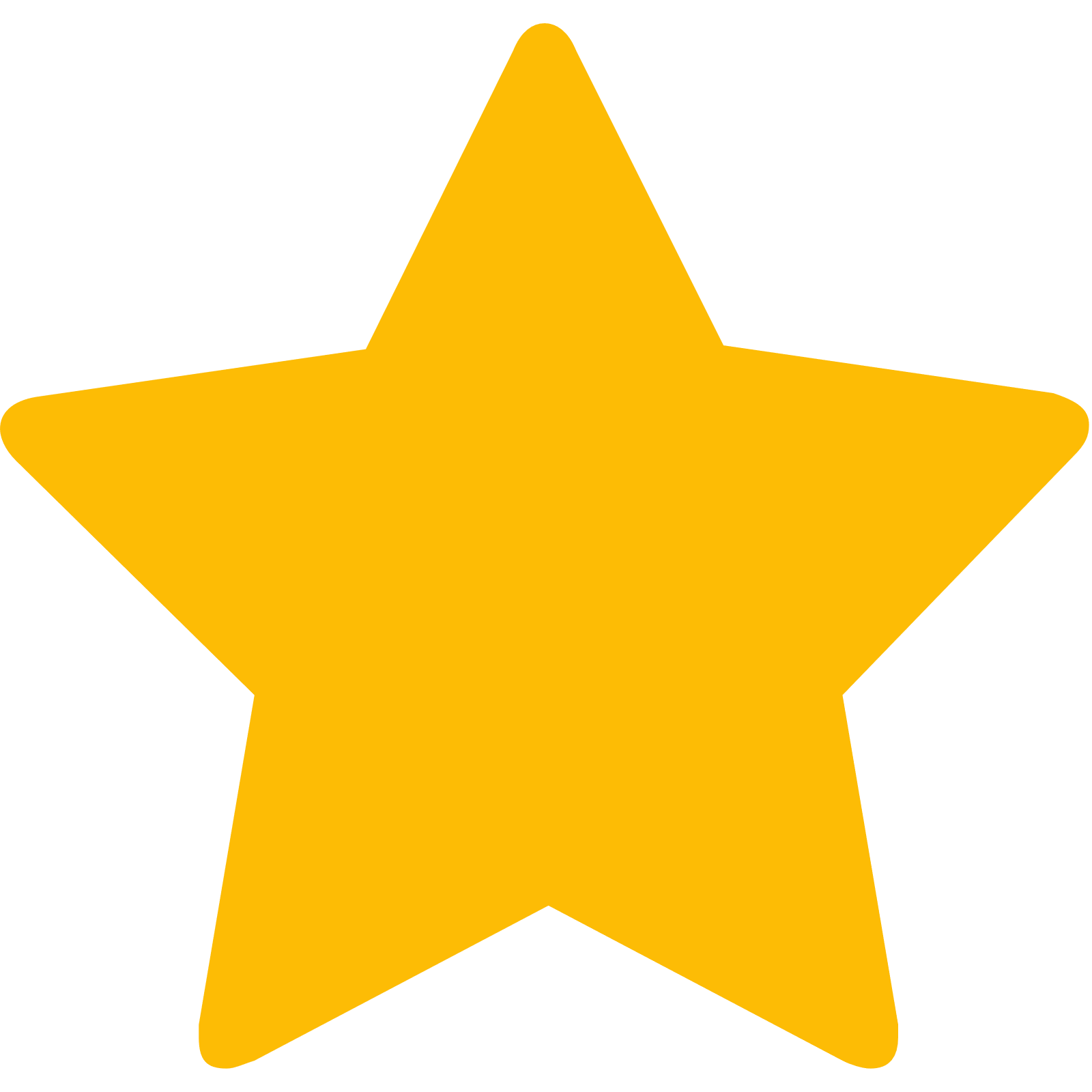 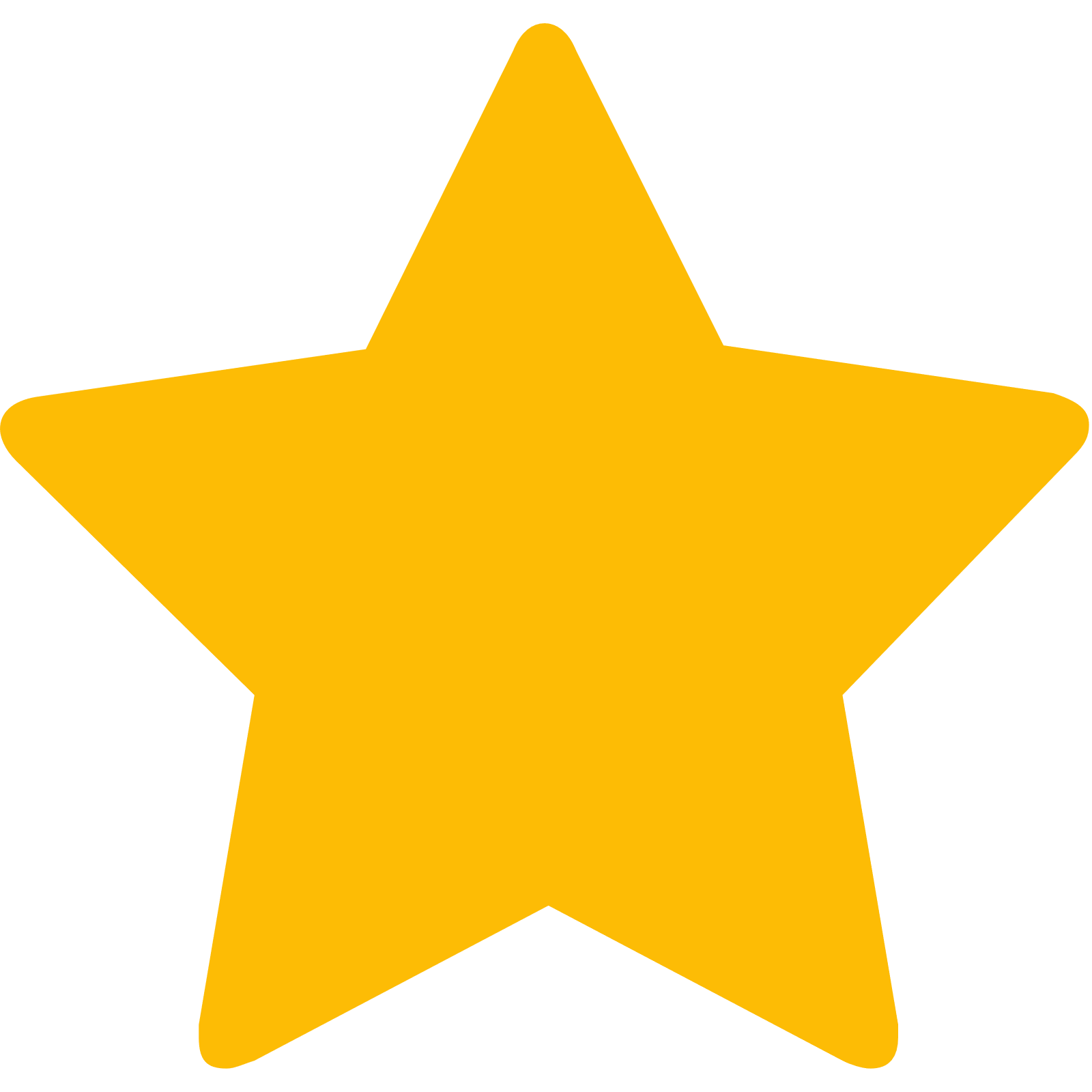 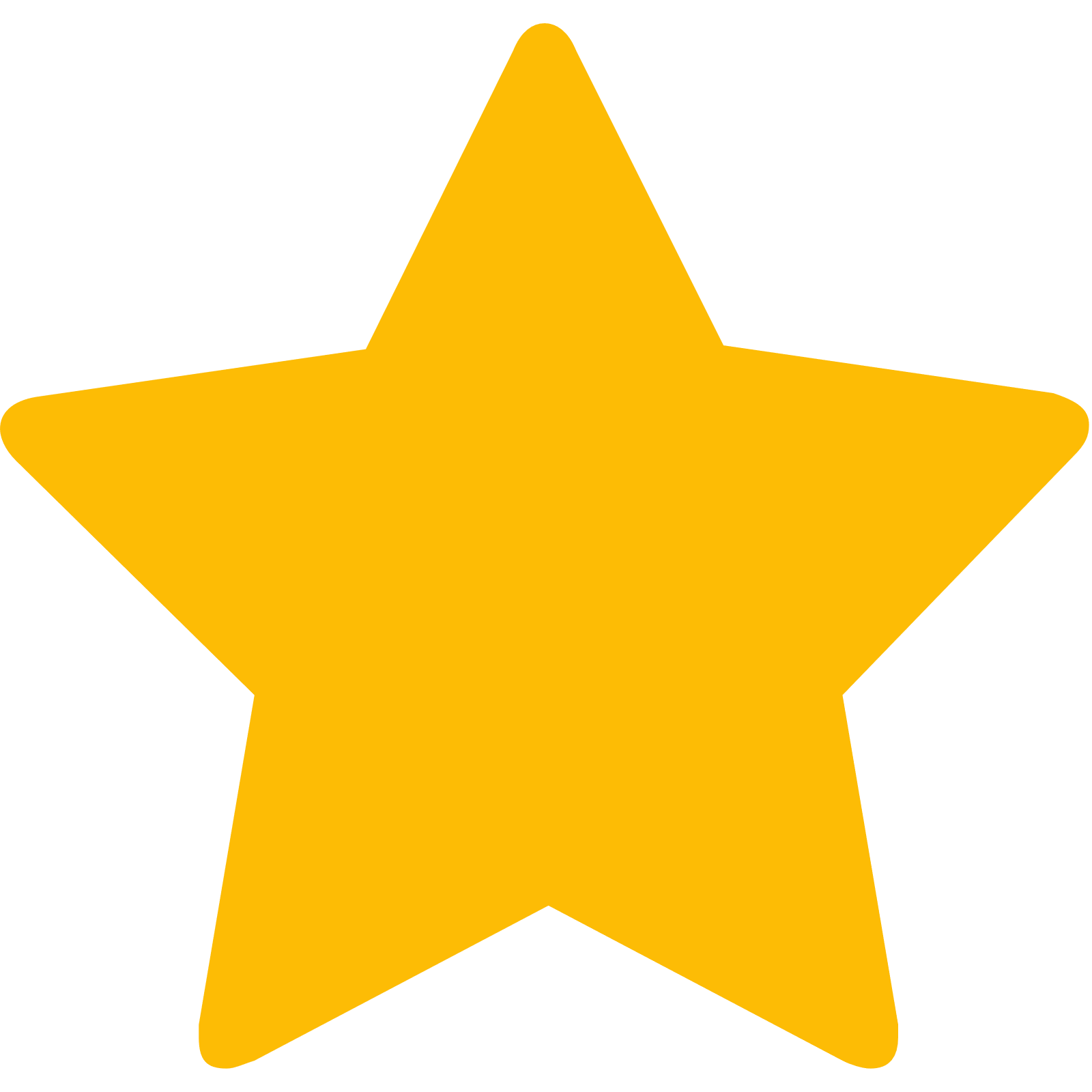 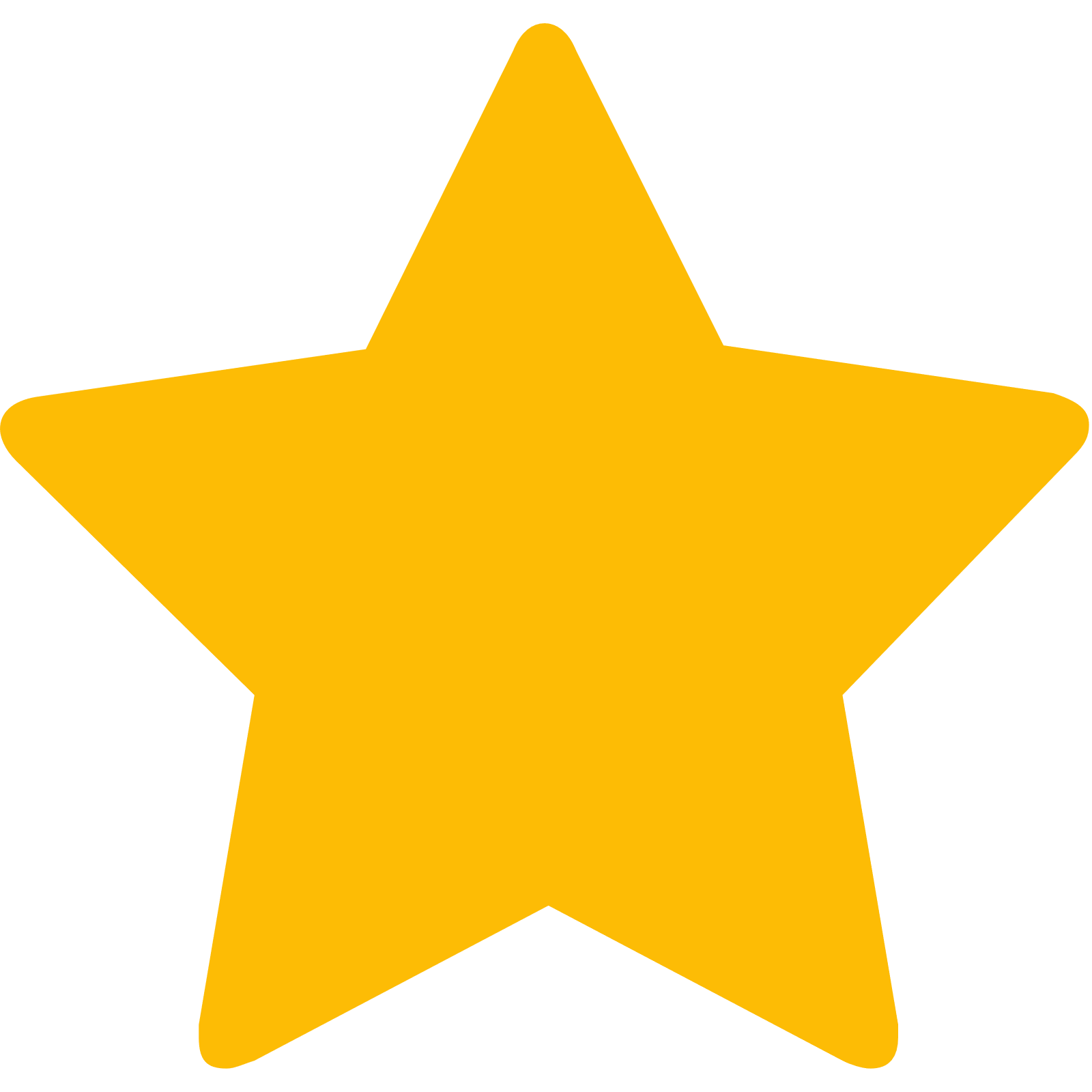 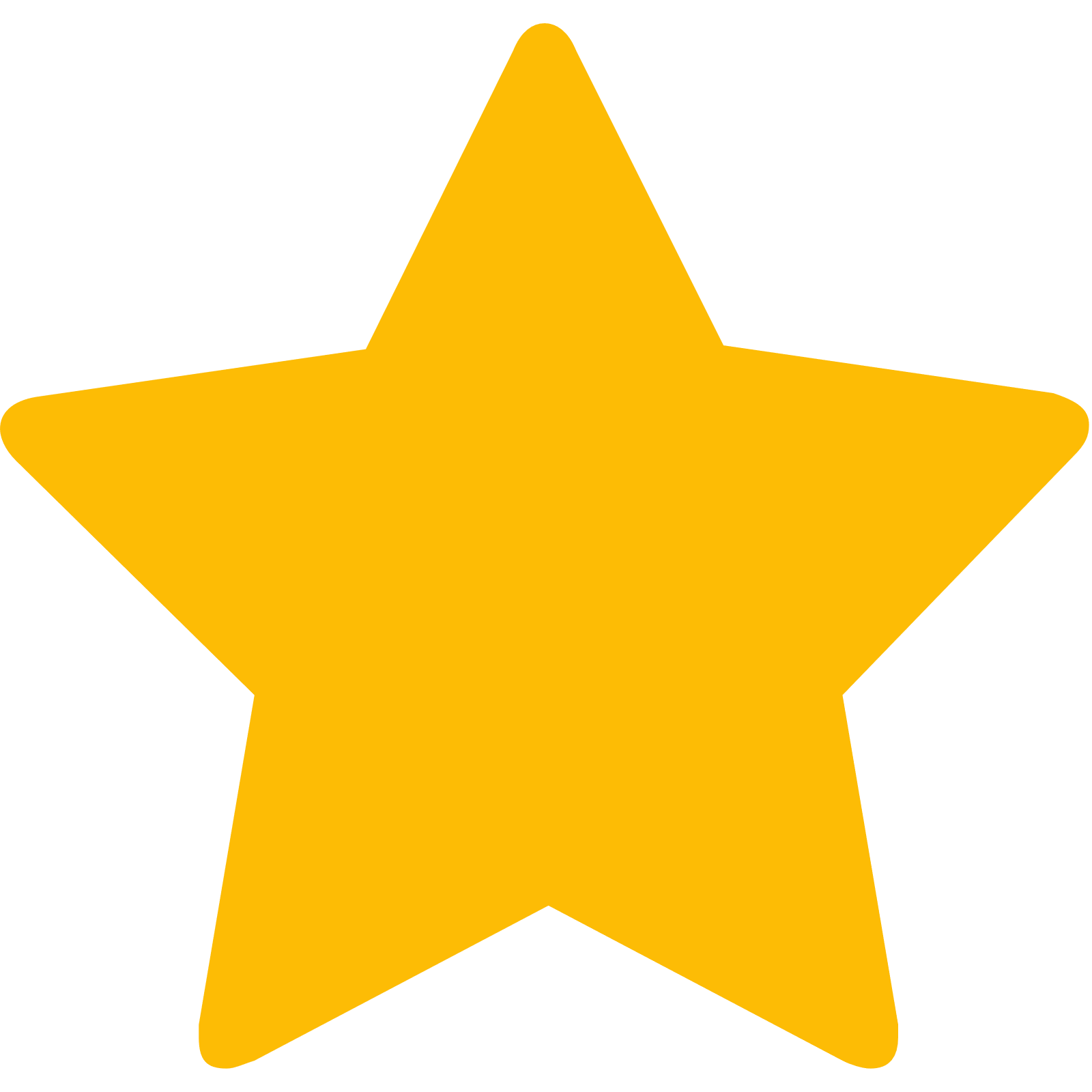 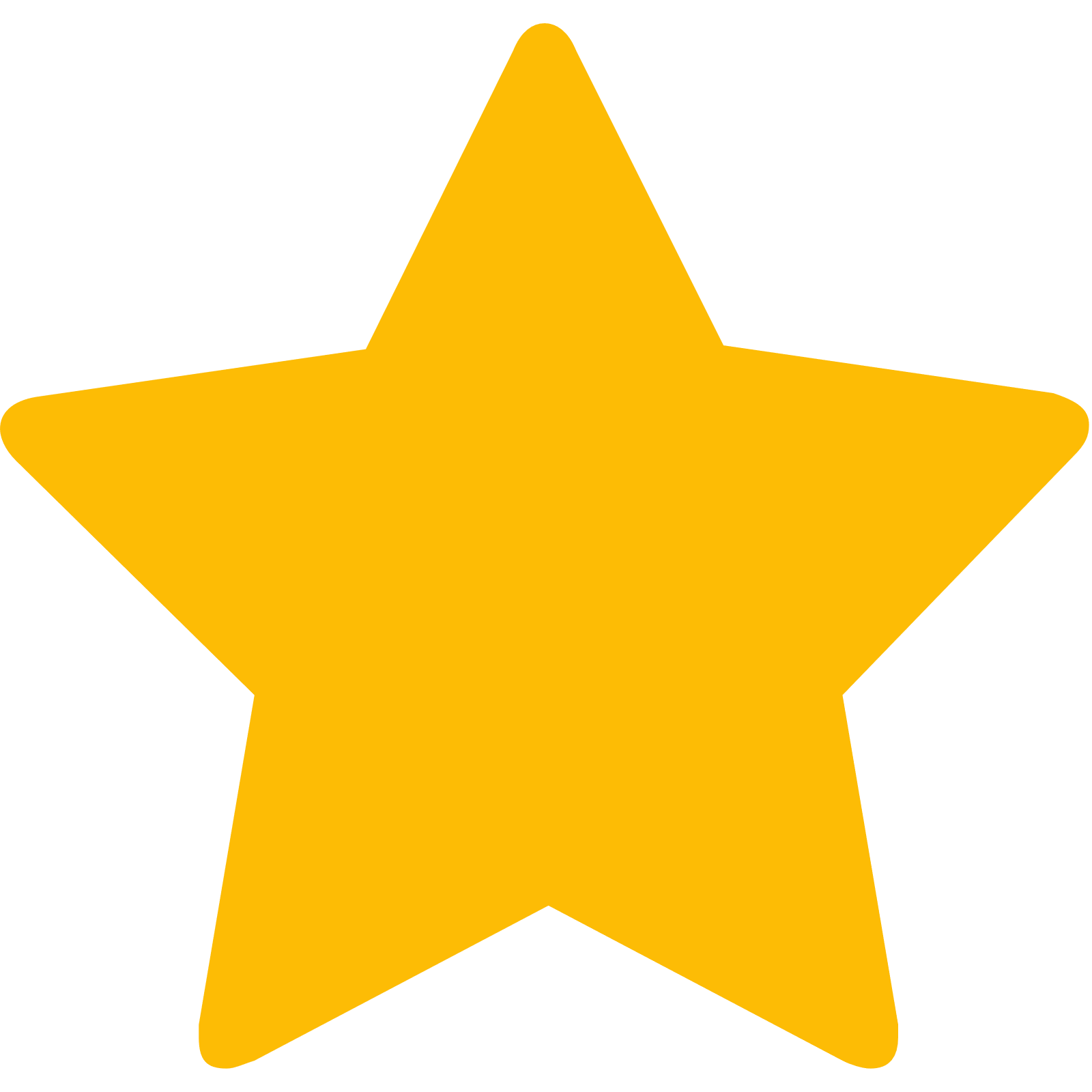 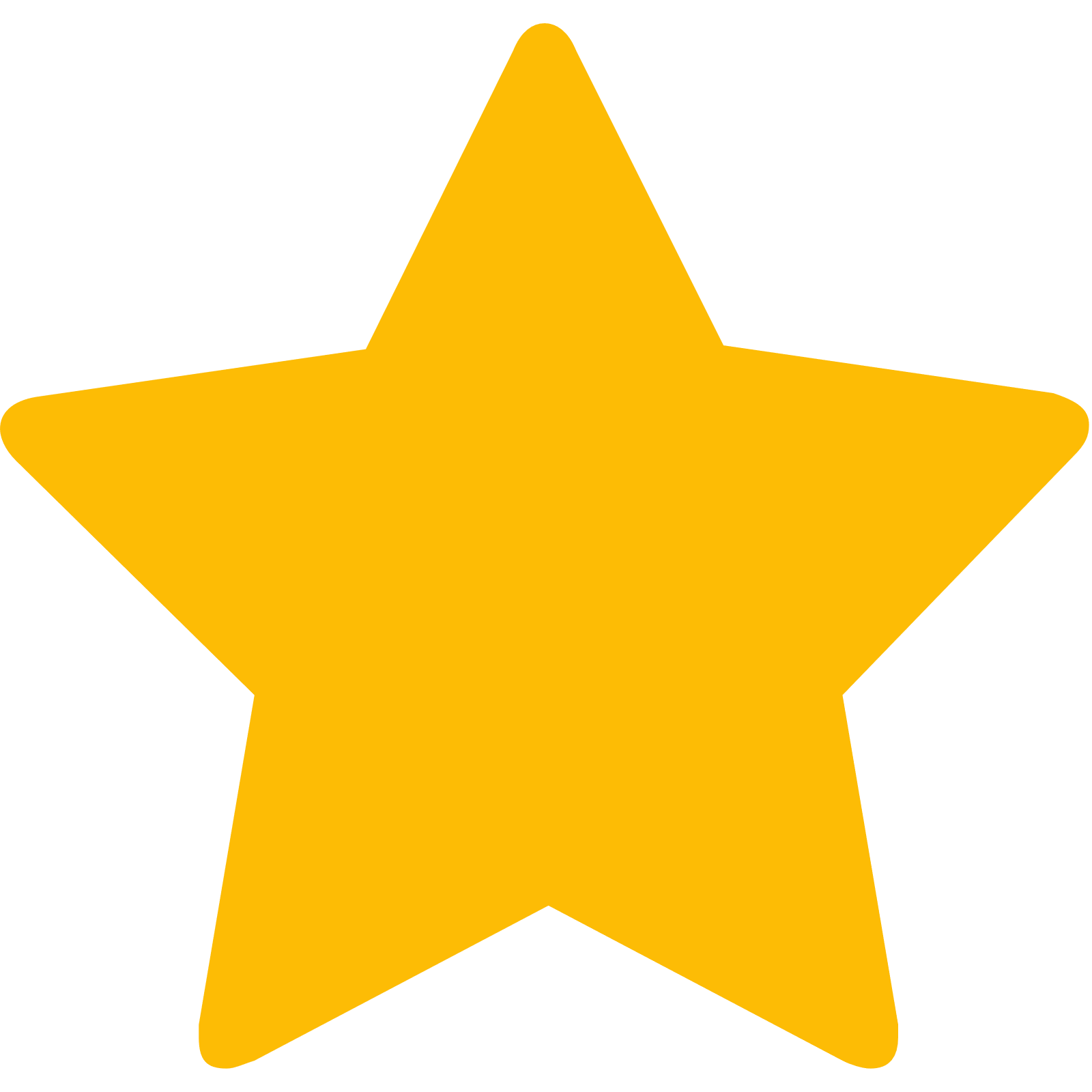 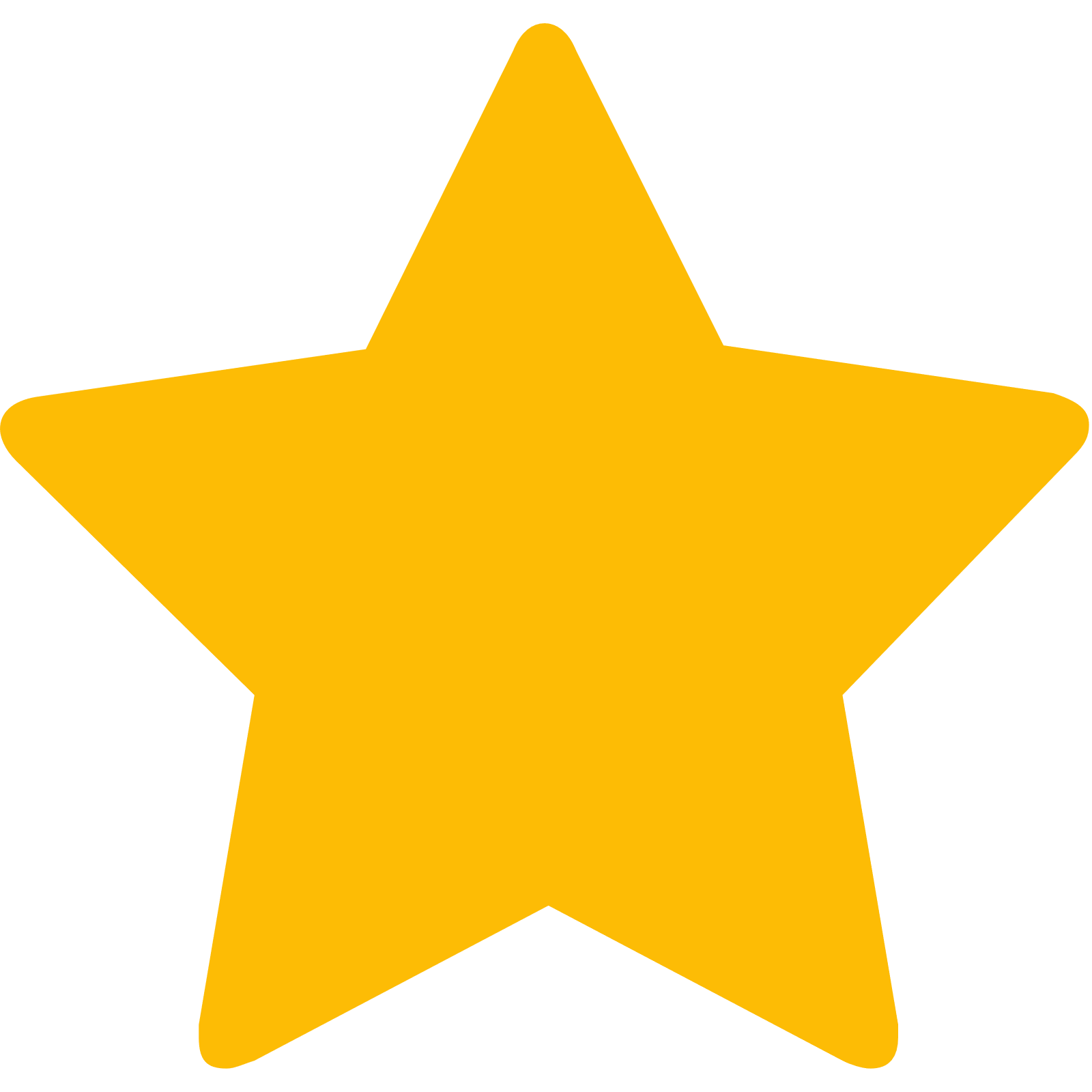 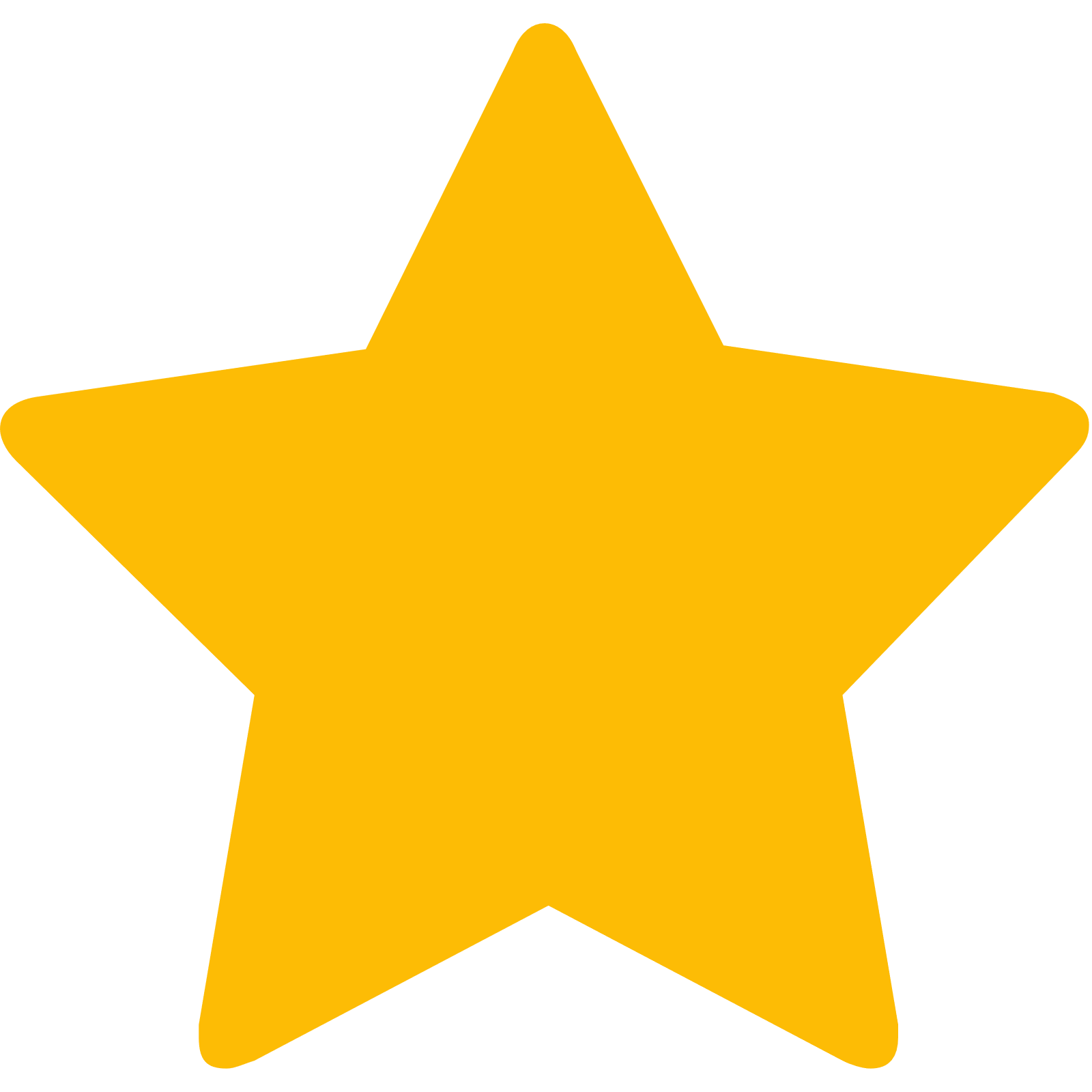 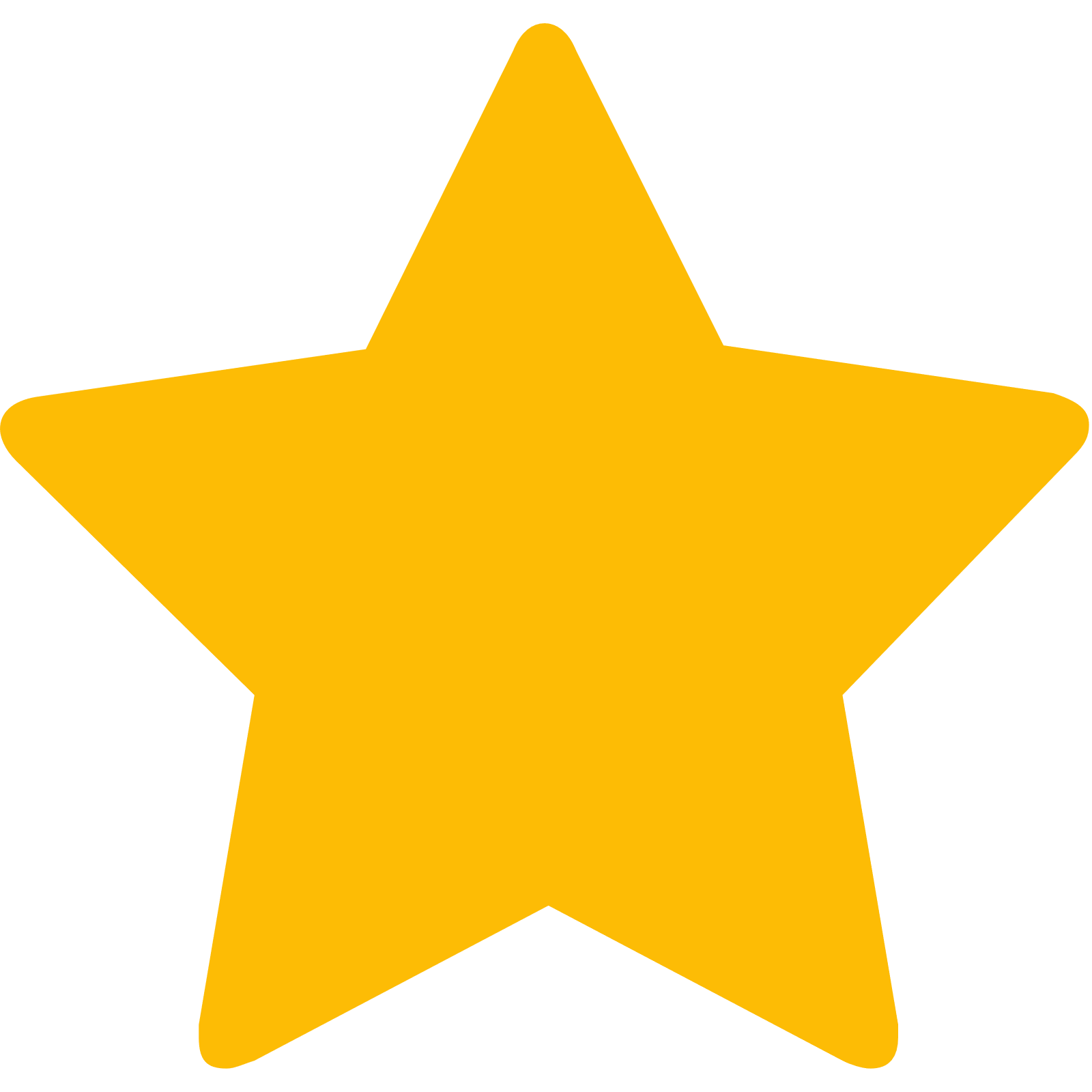 Achievable Average Weekly Takings
OCC Concept Fit
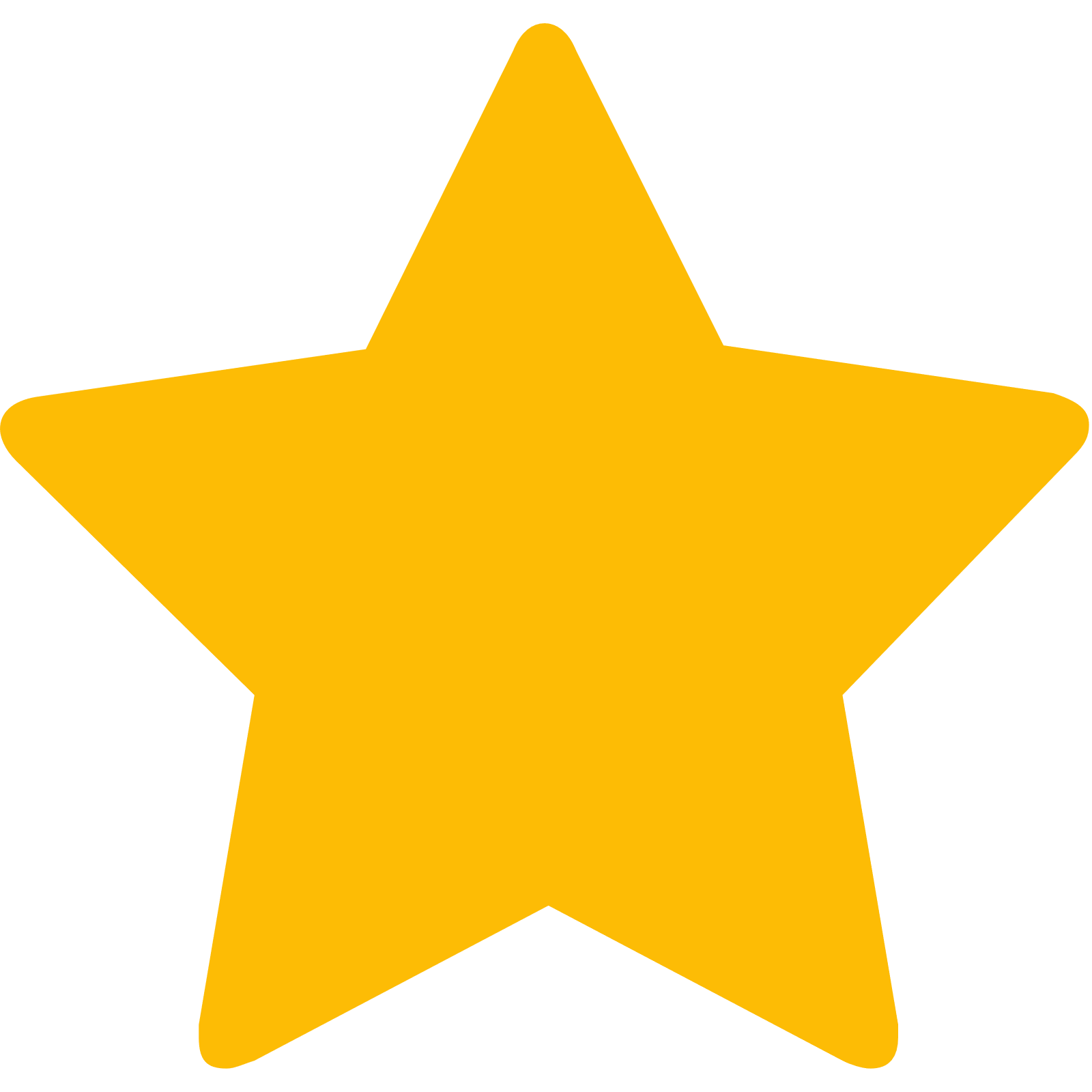 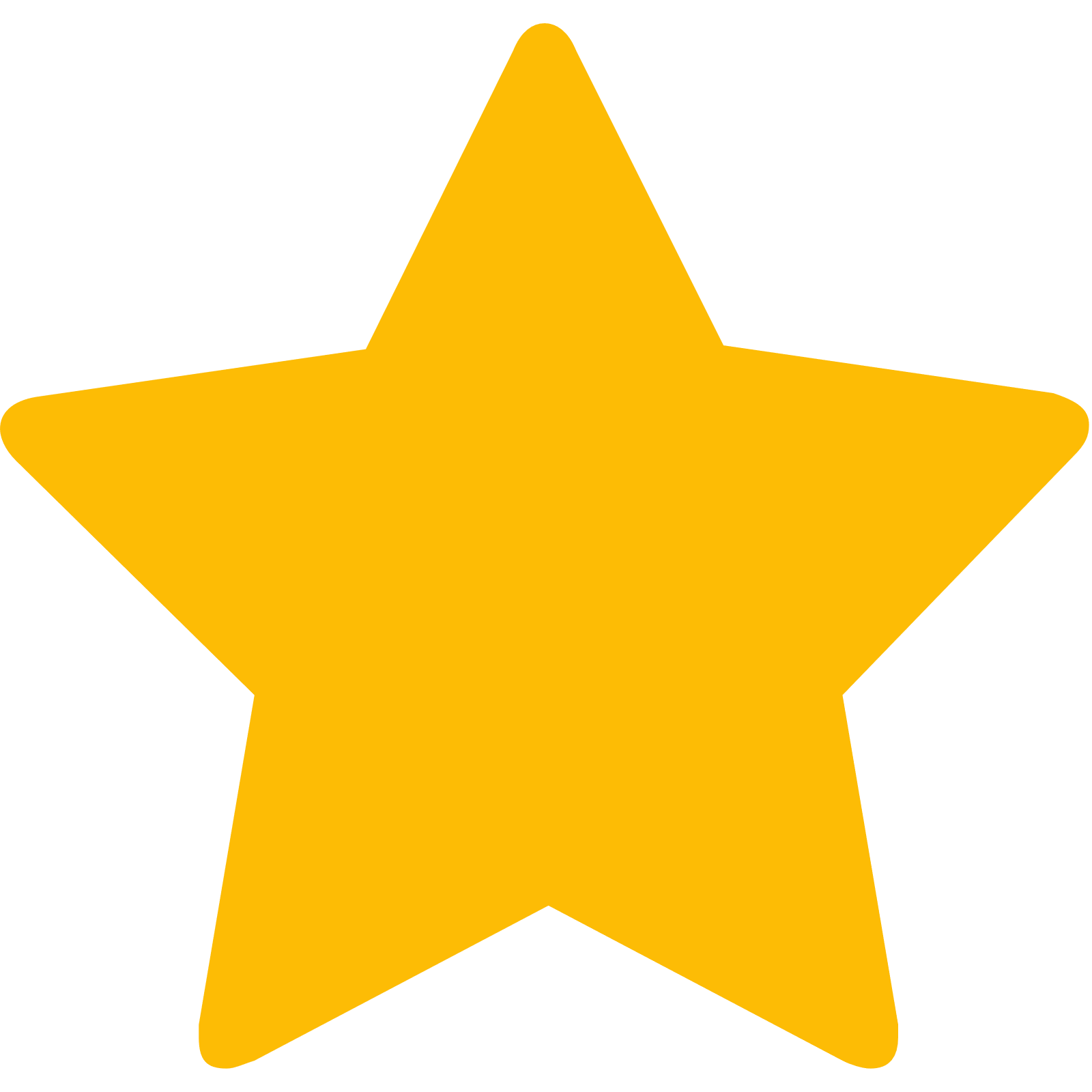 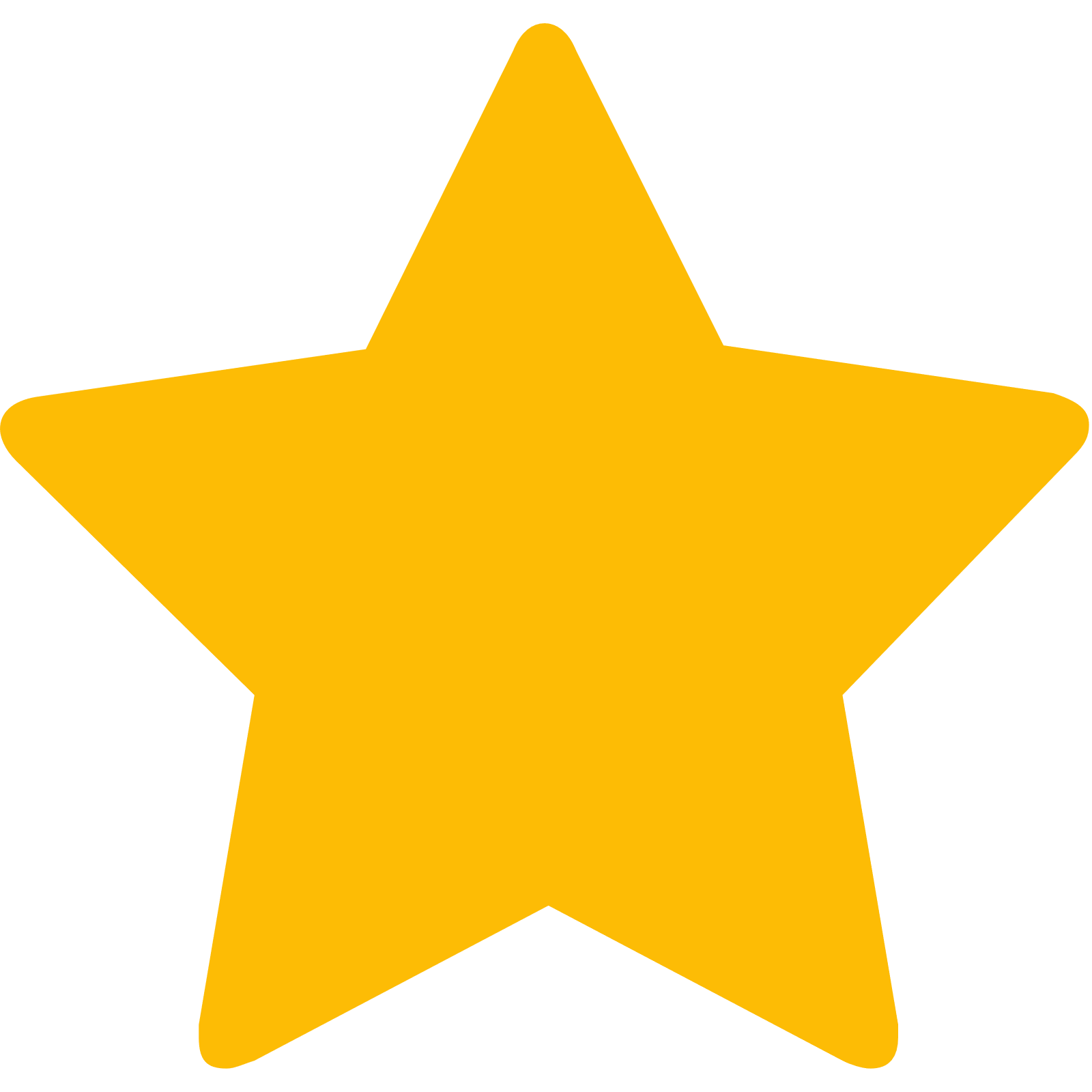 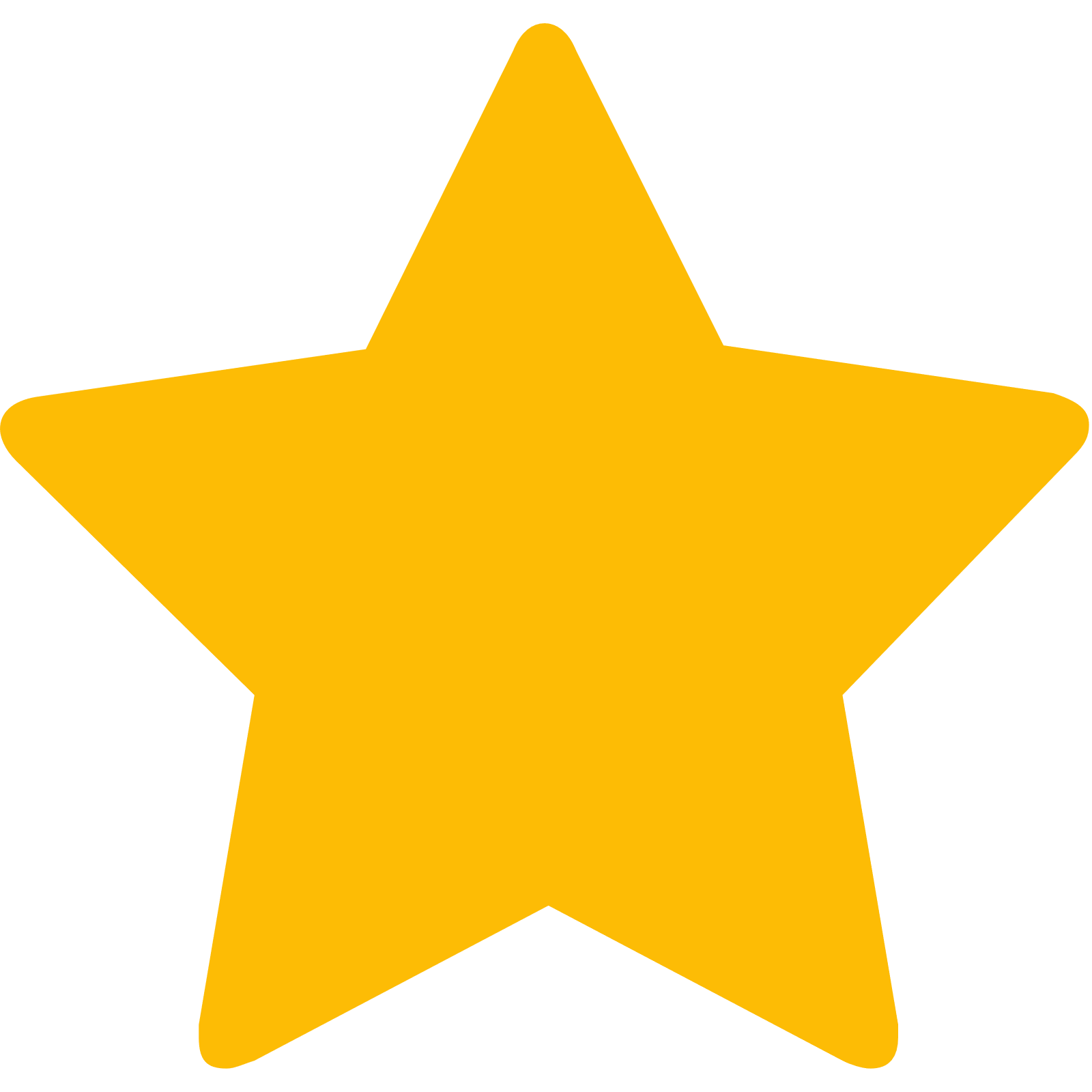 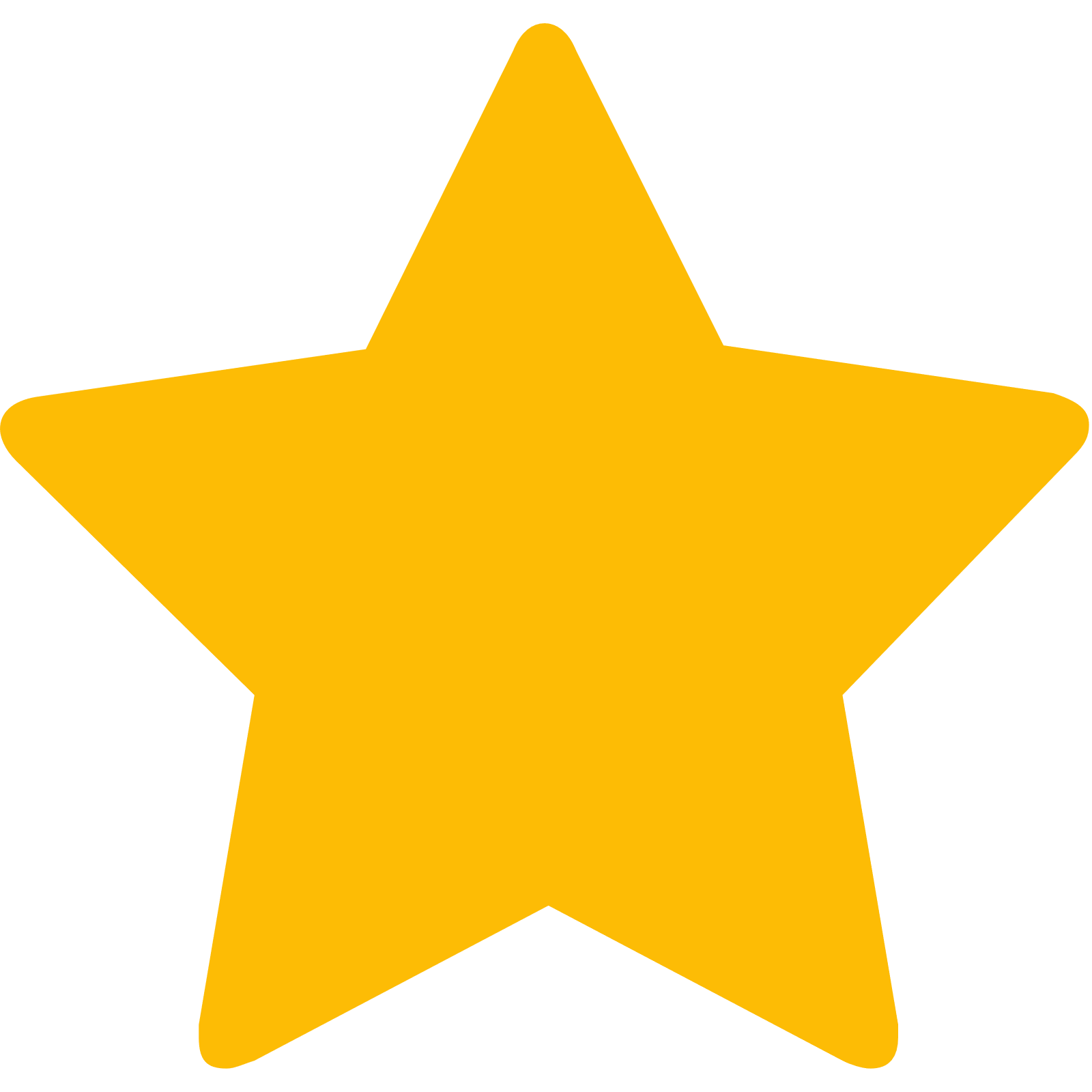 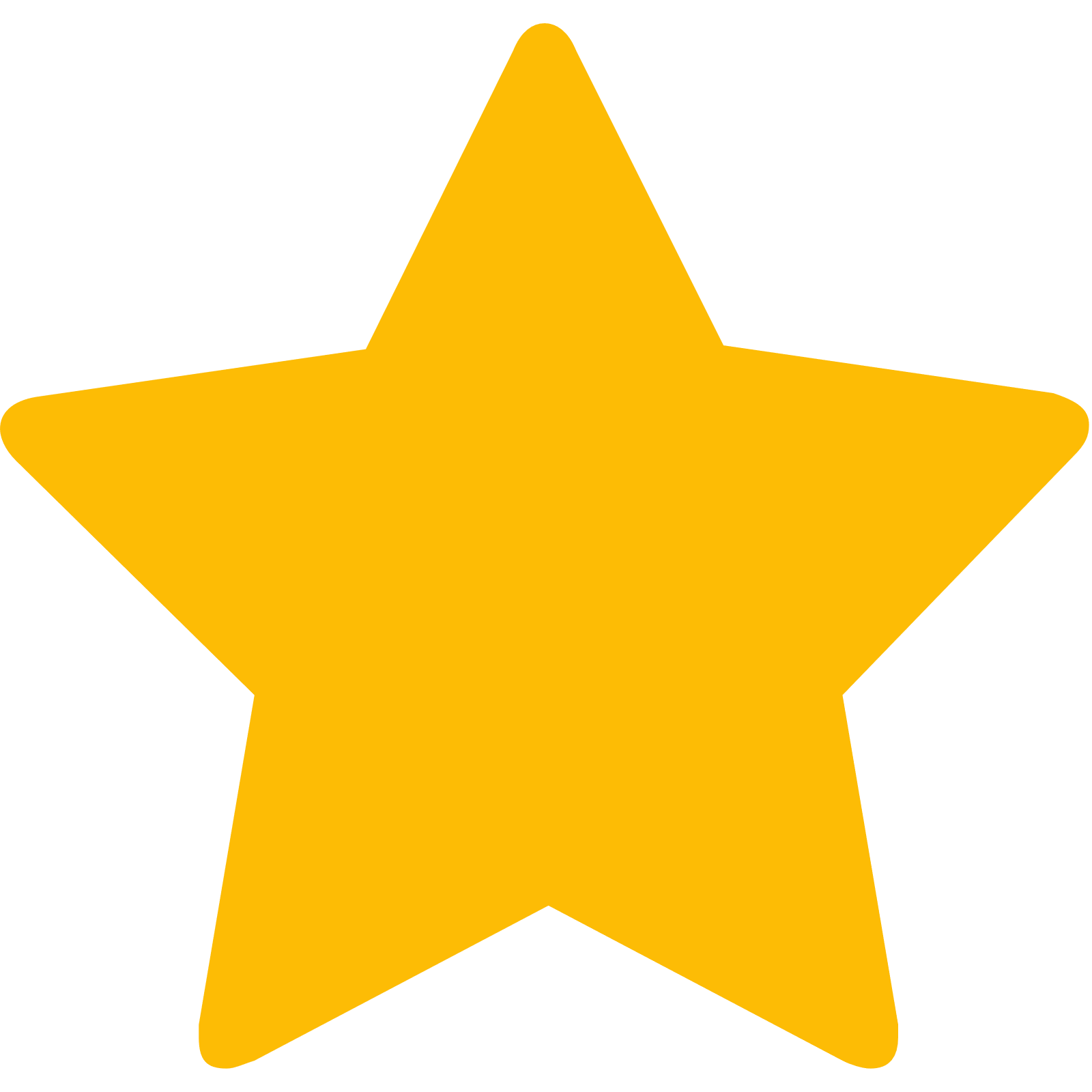 £10500
Our Local Destination
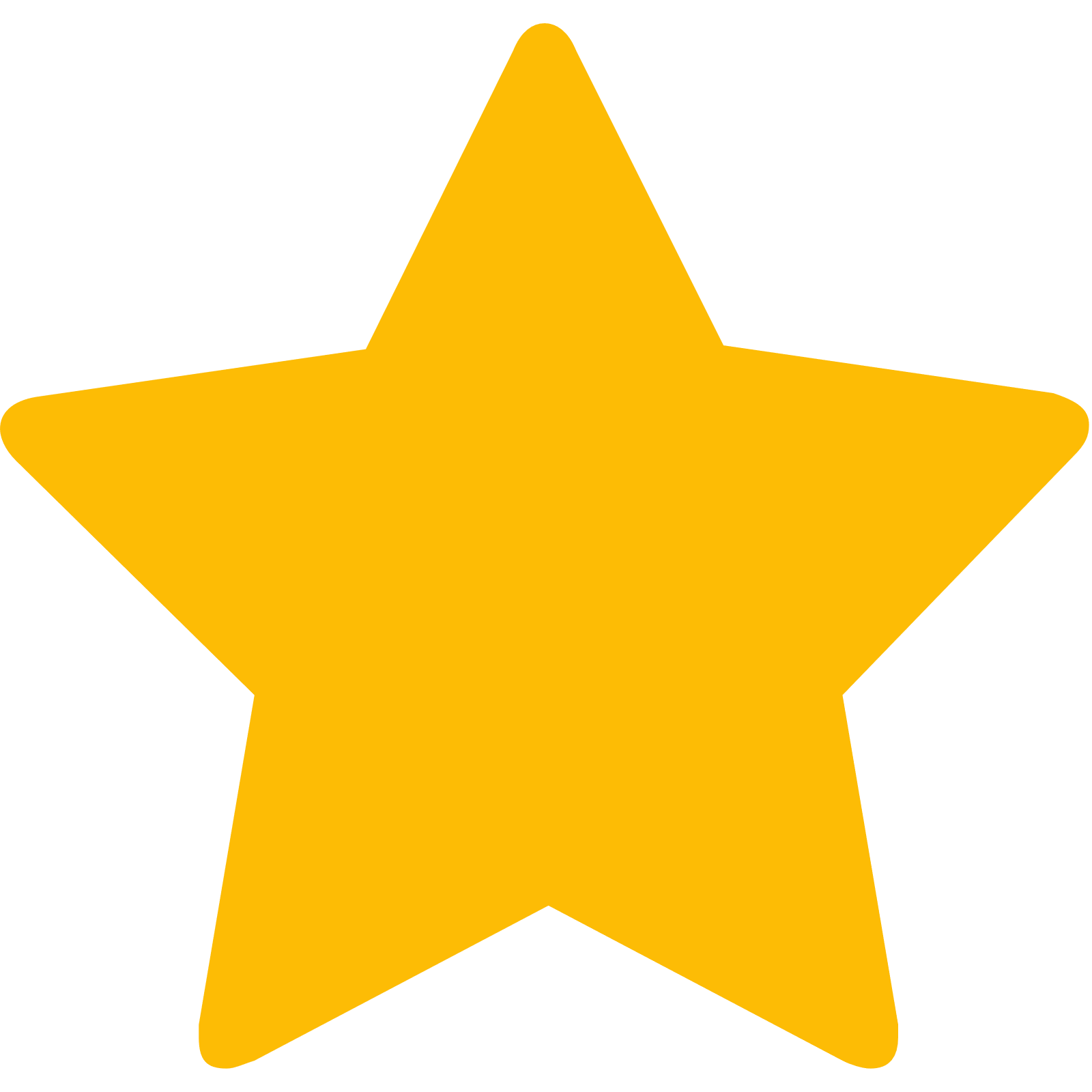 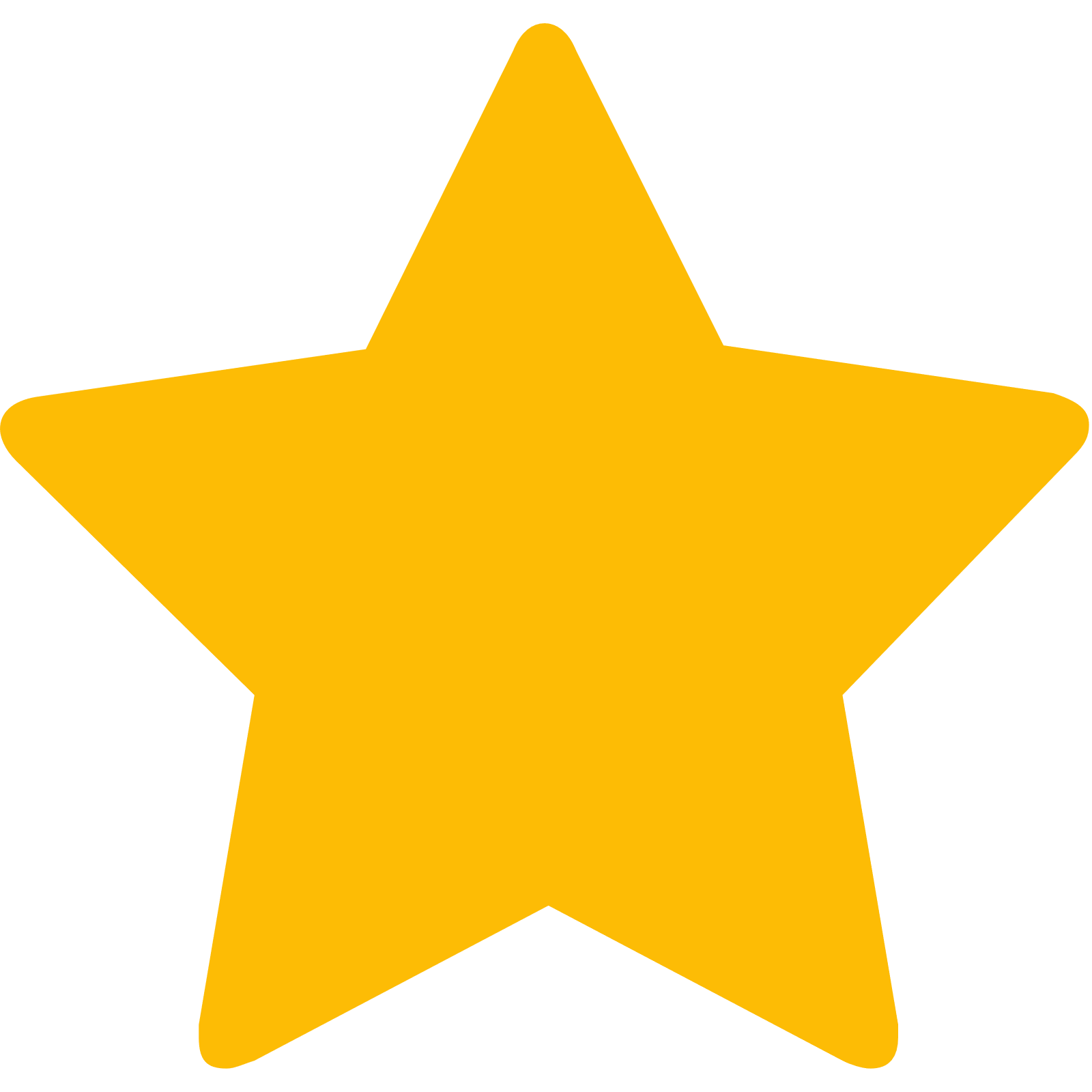 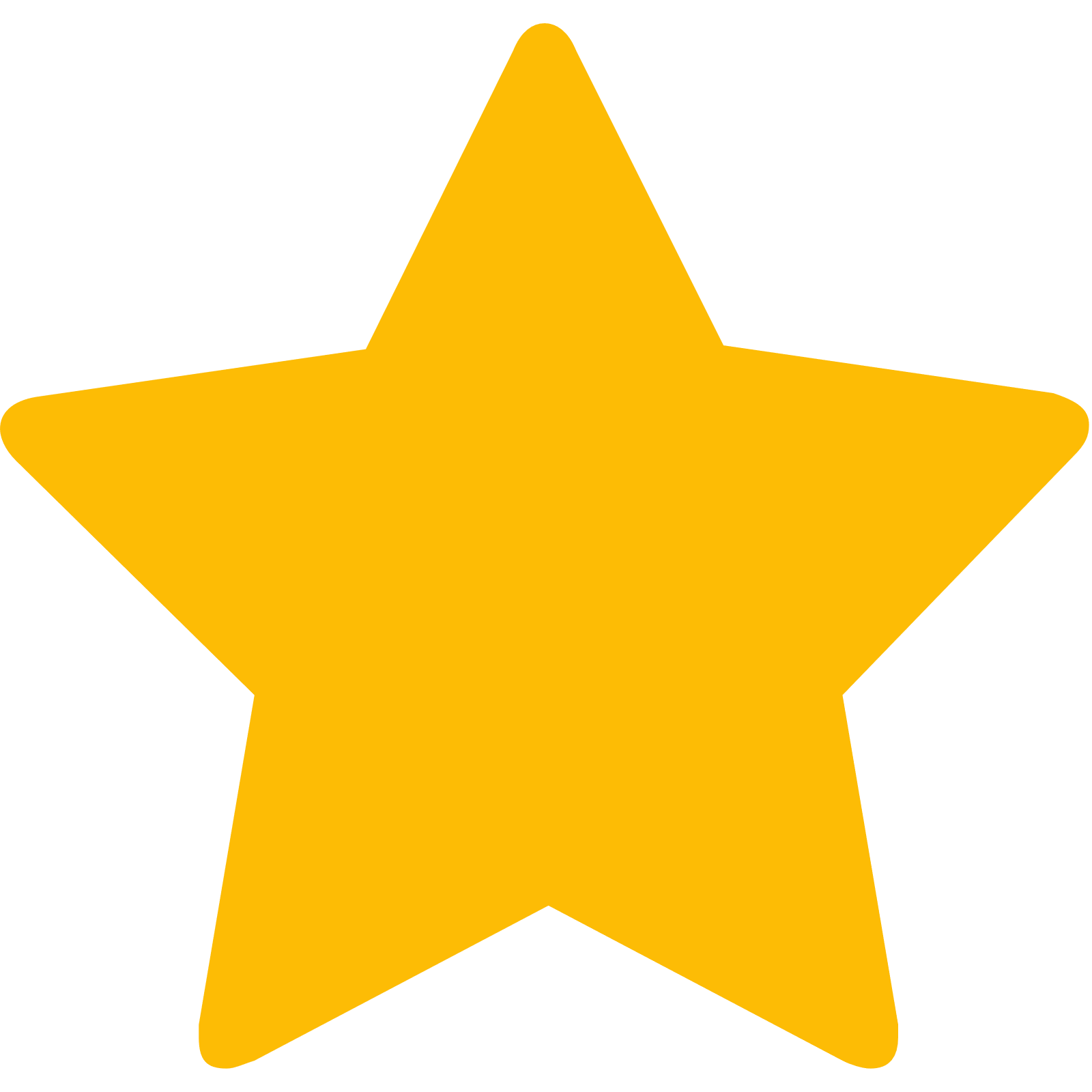 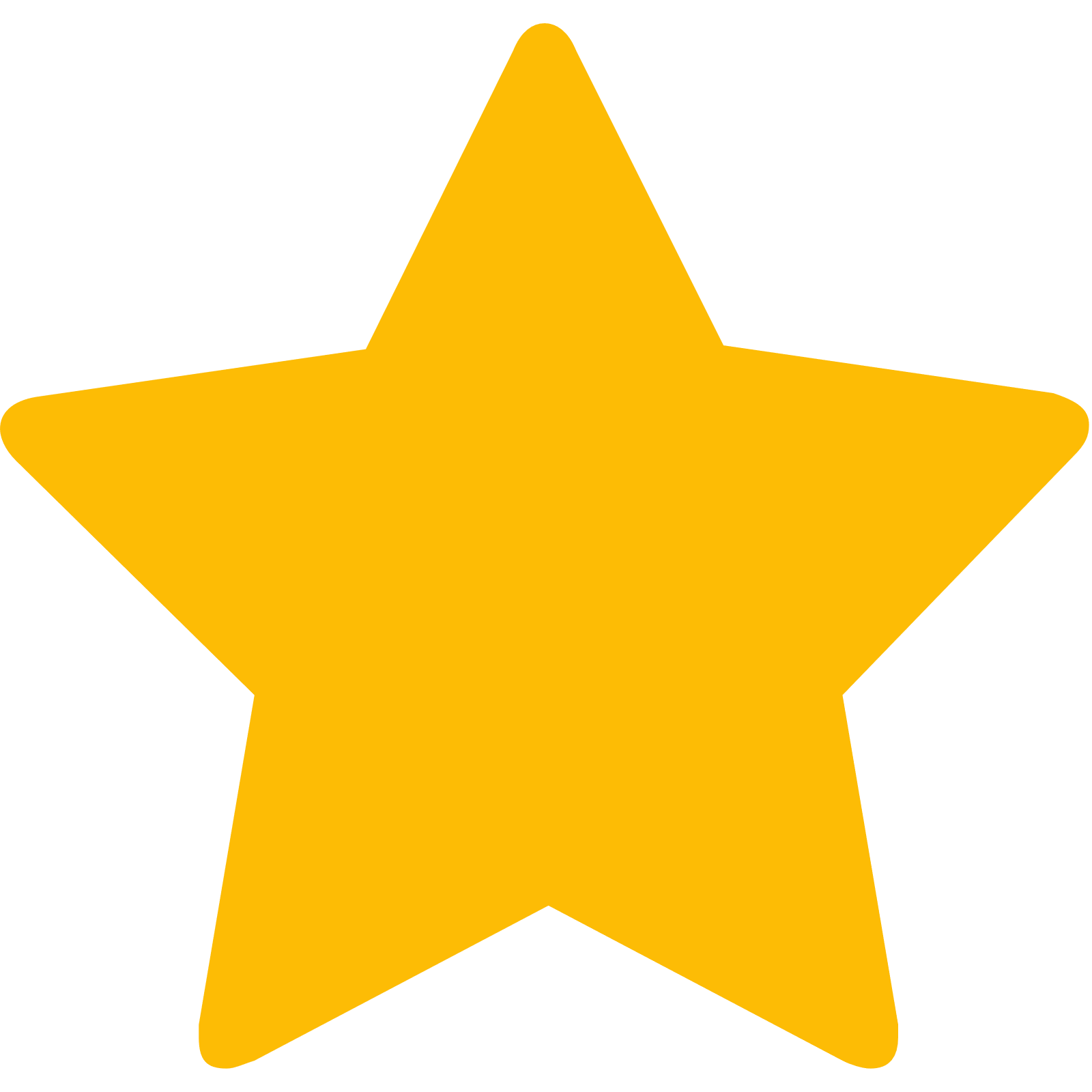 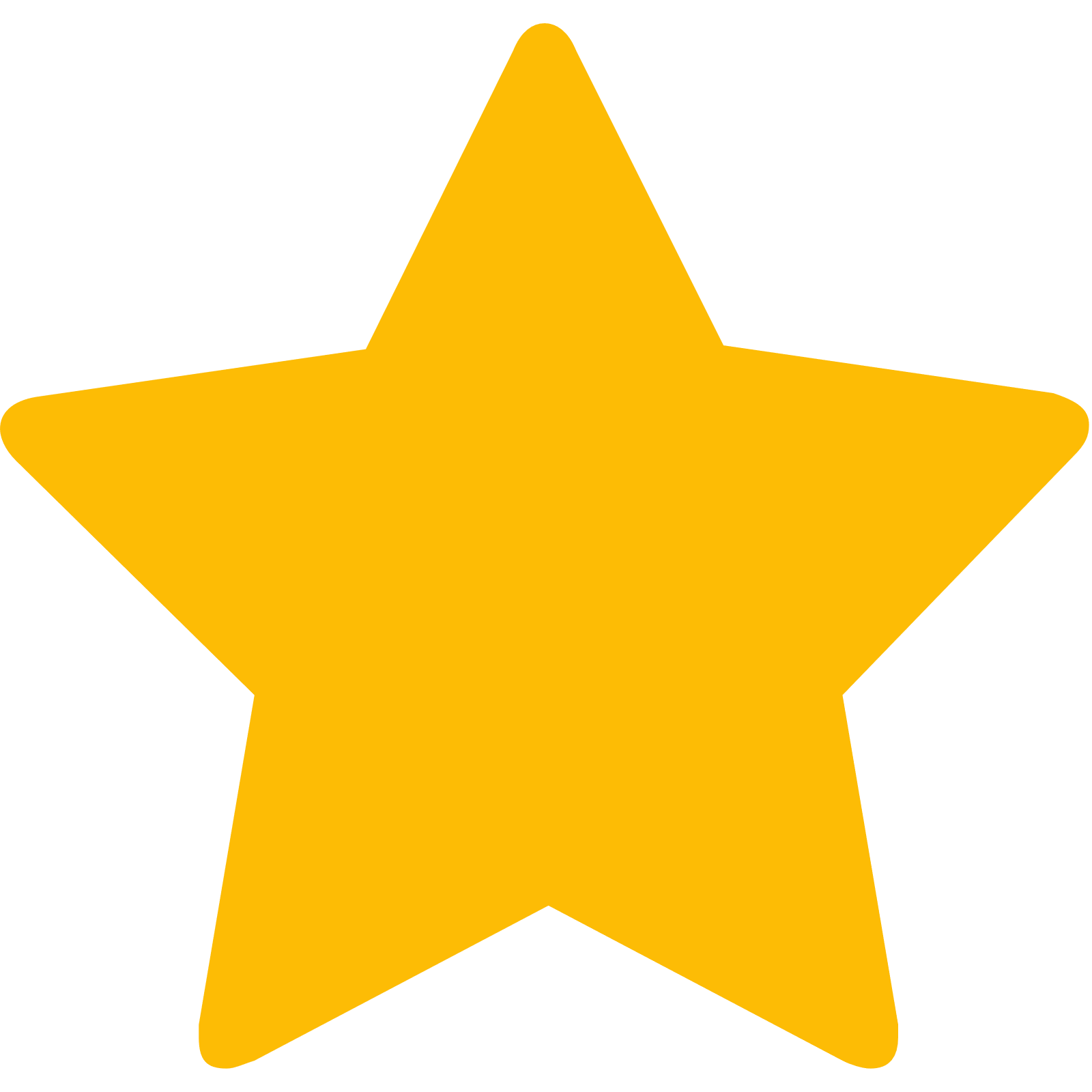 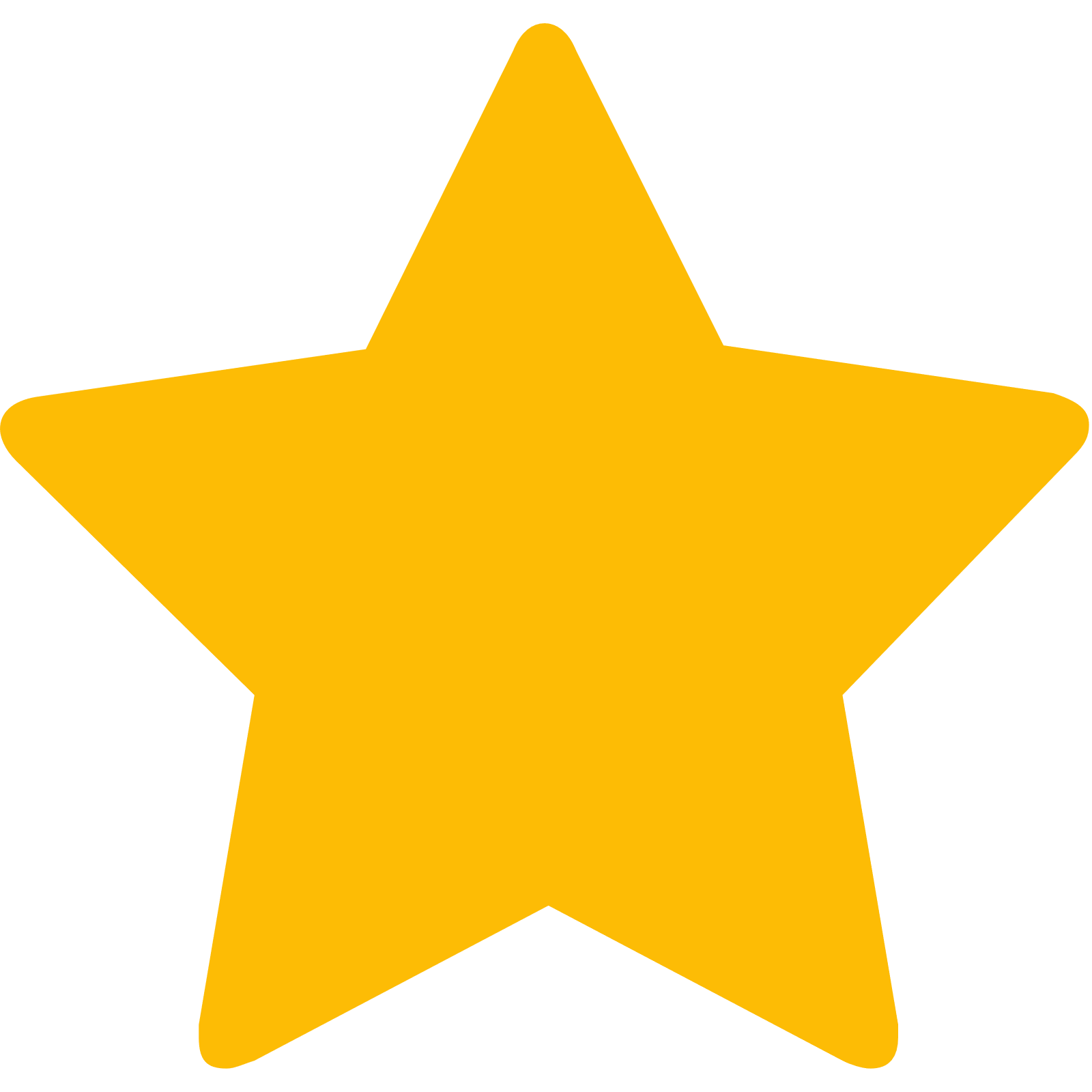 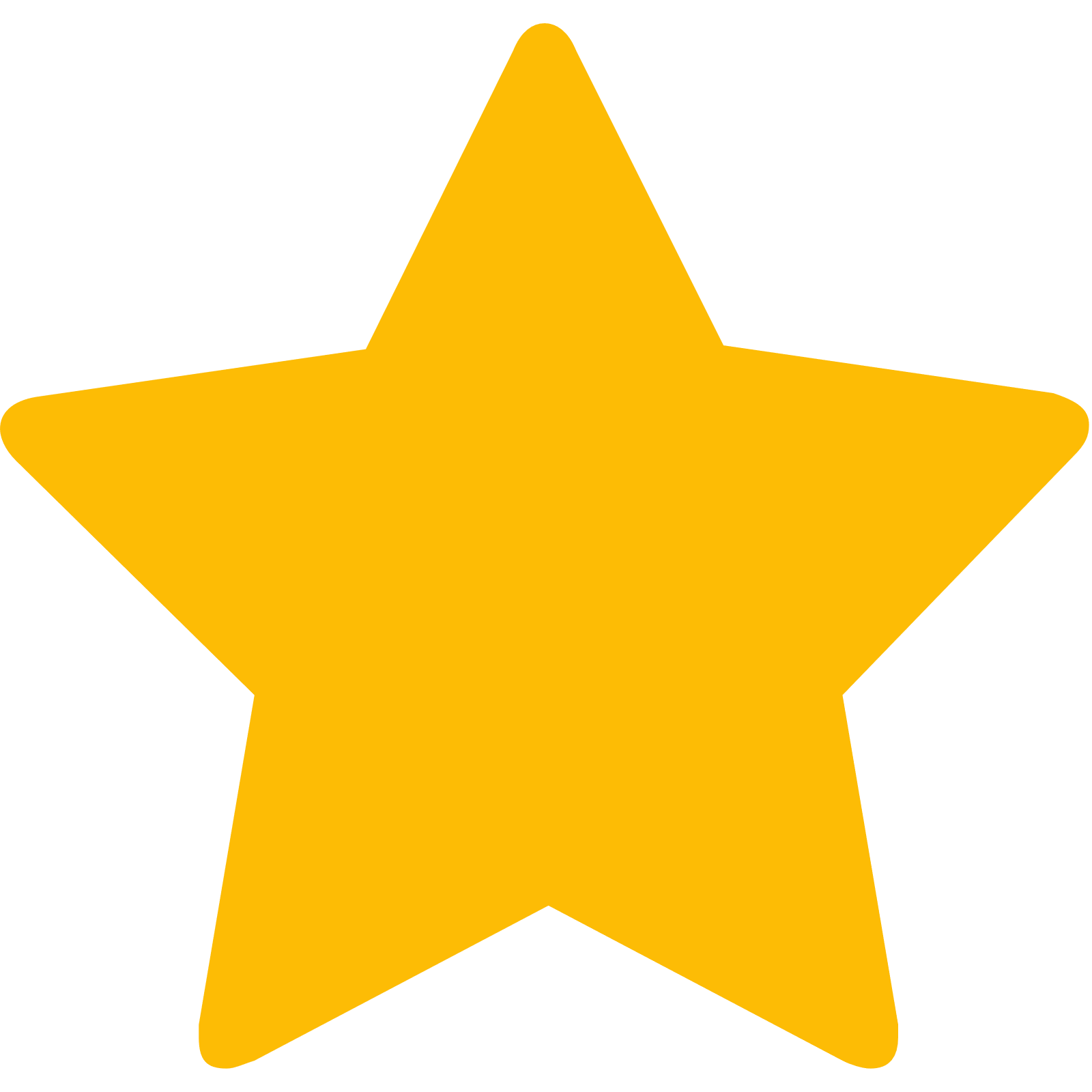 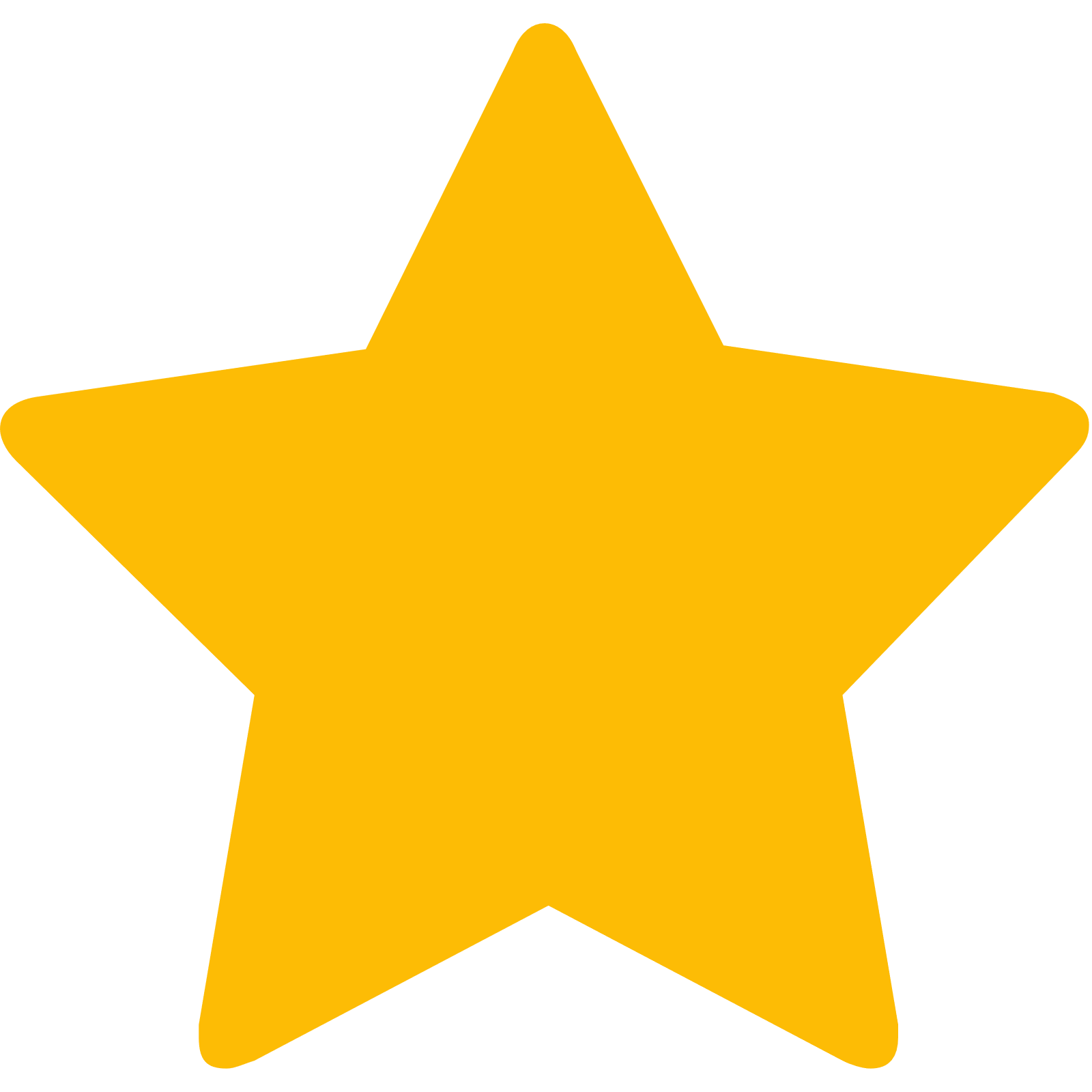 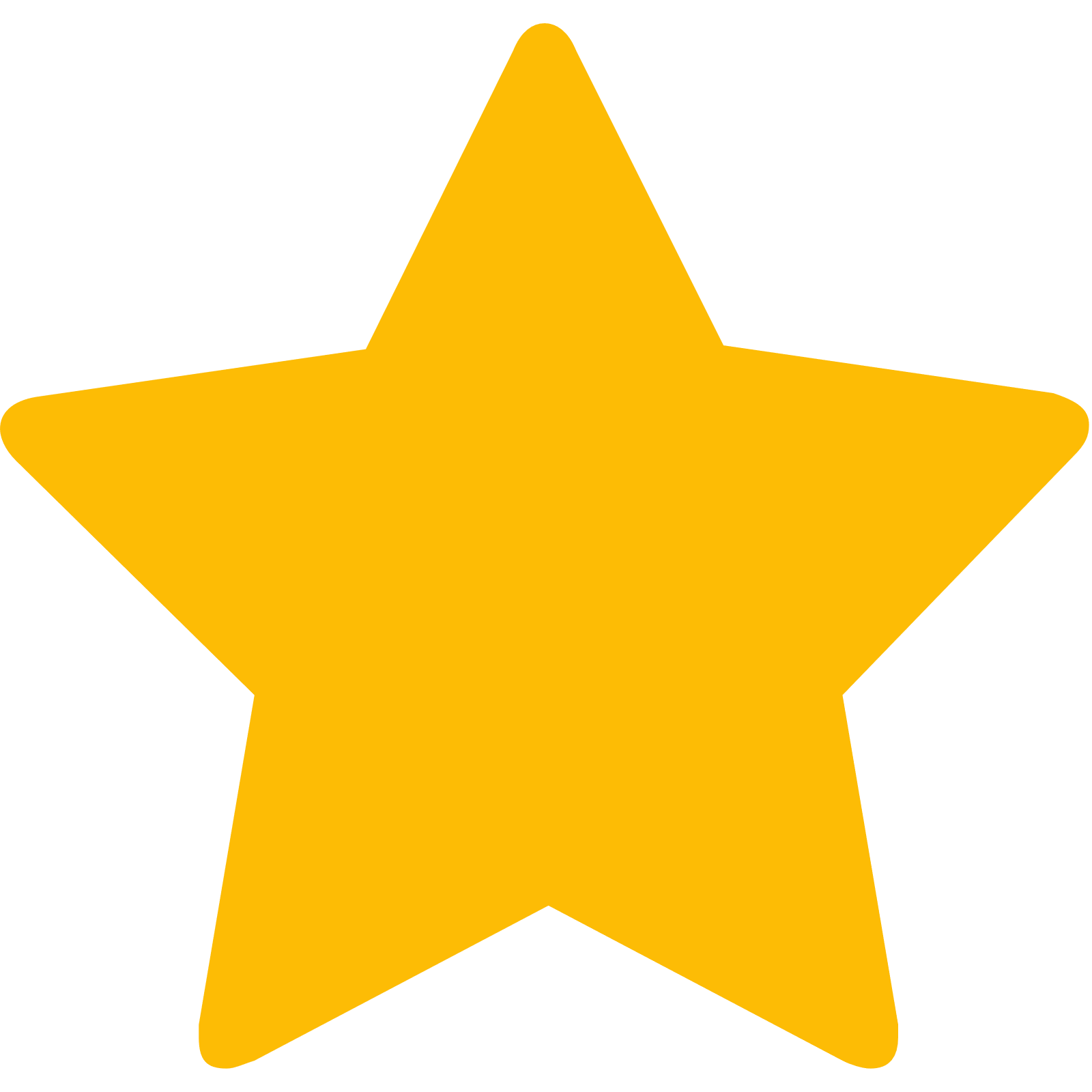 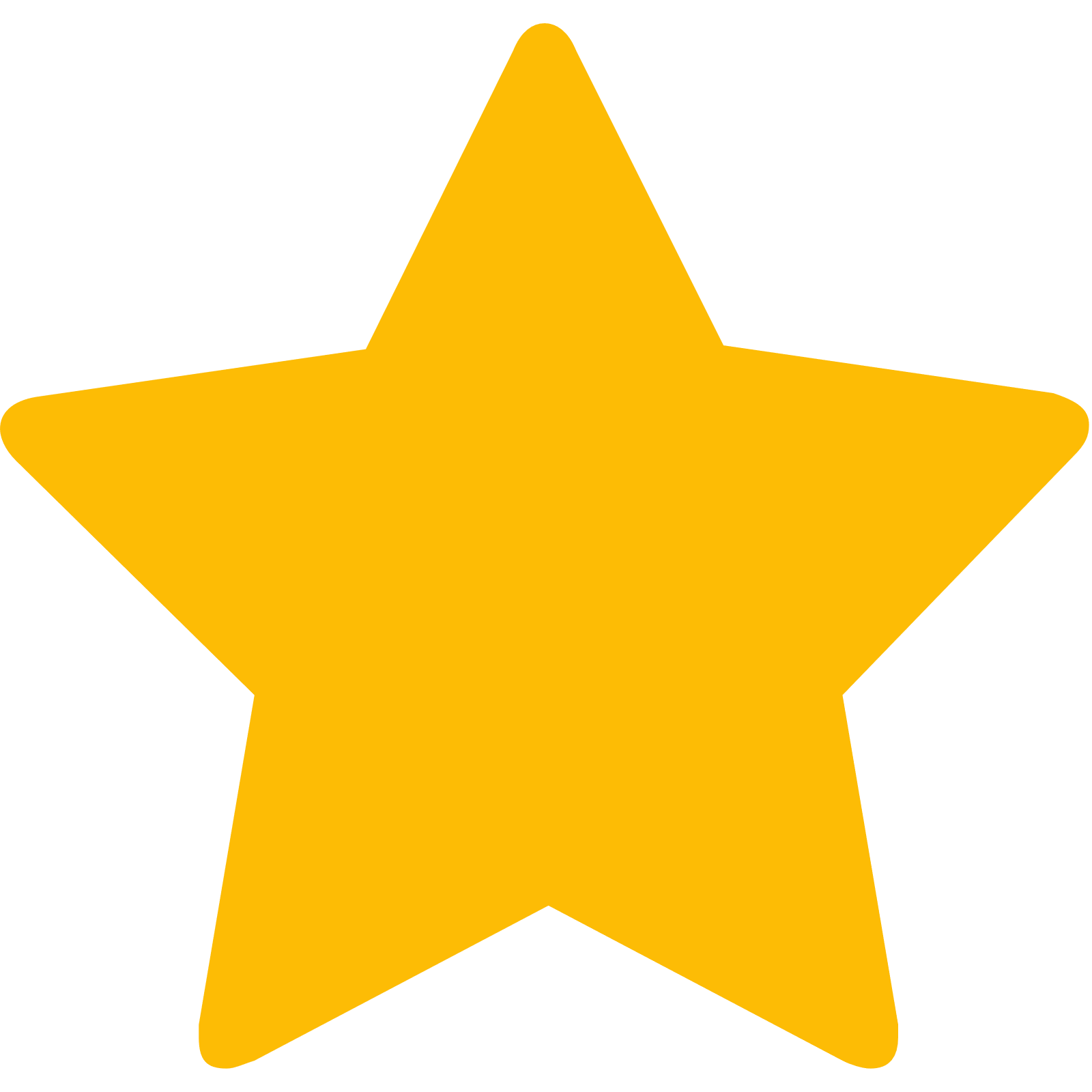 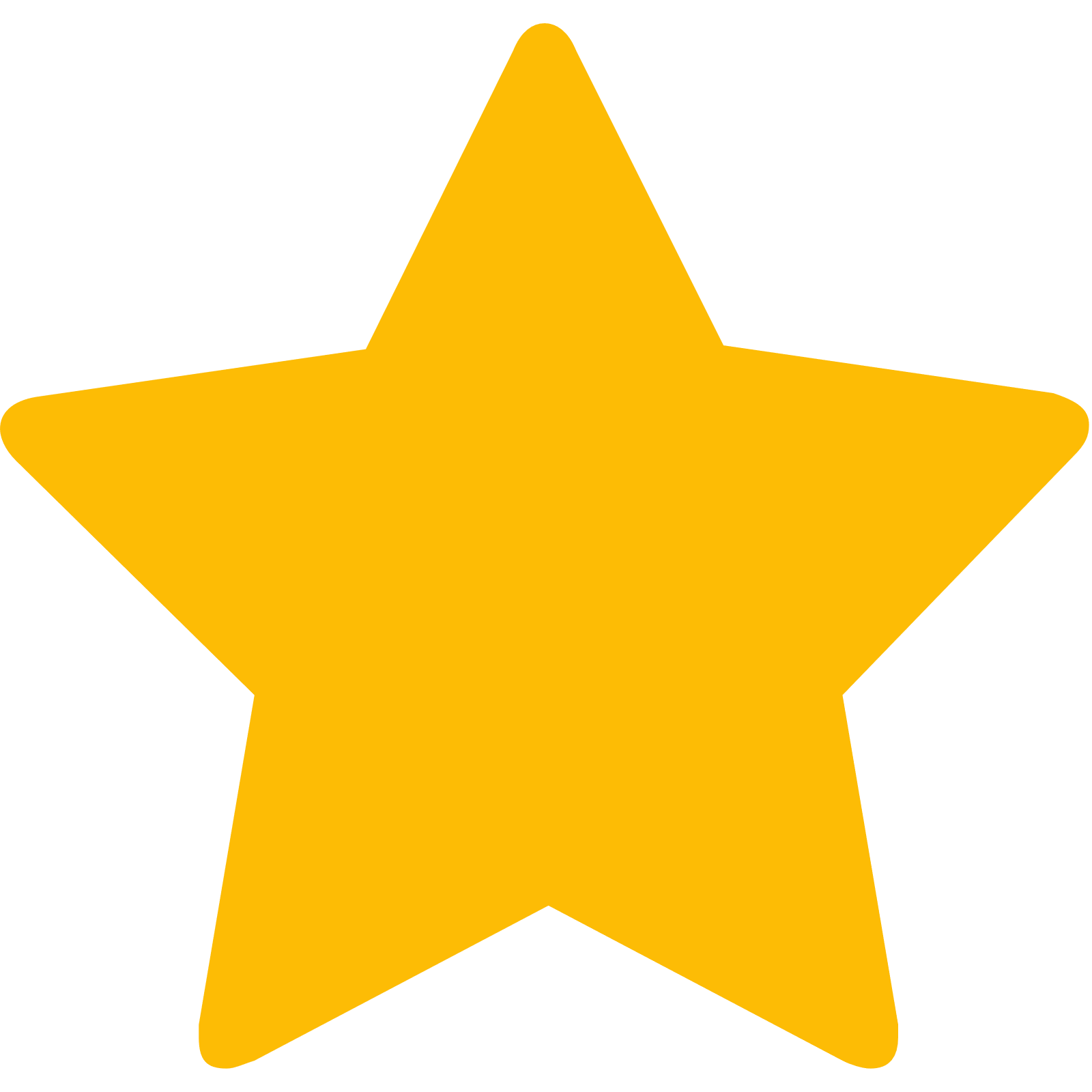 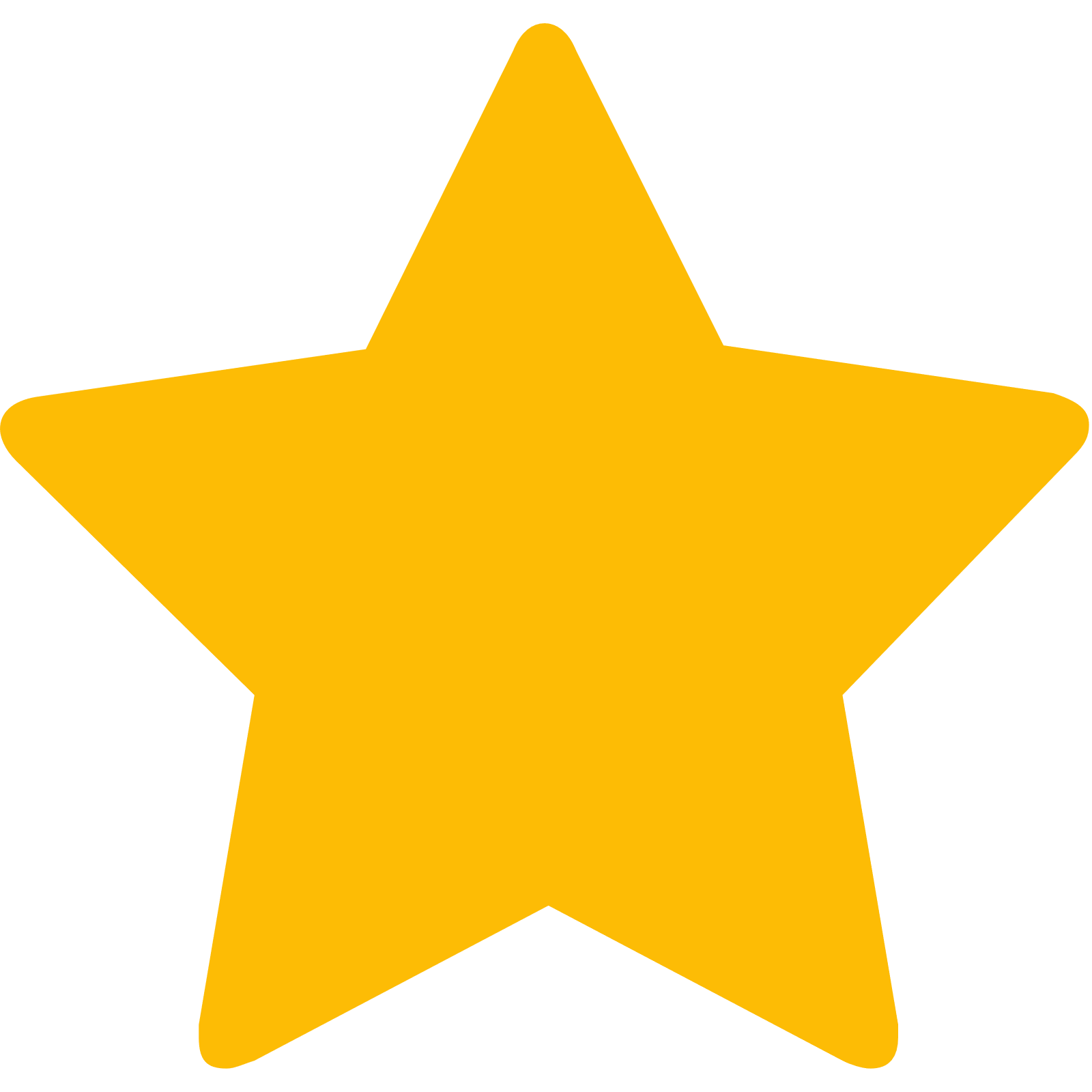 A    Food-Led High Affluence          B    Food-Led Mid Affluence          C    Wet-Led Mid/High Affluence          D    Wet-Led Low Affluence          E    Food-Led Low Affluence  
          AWT        2    Local Regulars          3    Local Passing Trade          4    Destination Wet-Led          5    Destination Food-Led          6    Destination Very Food-Led
A
B
C
E
D
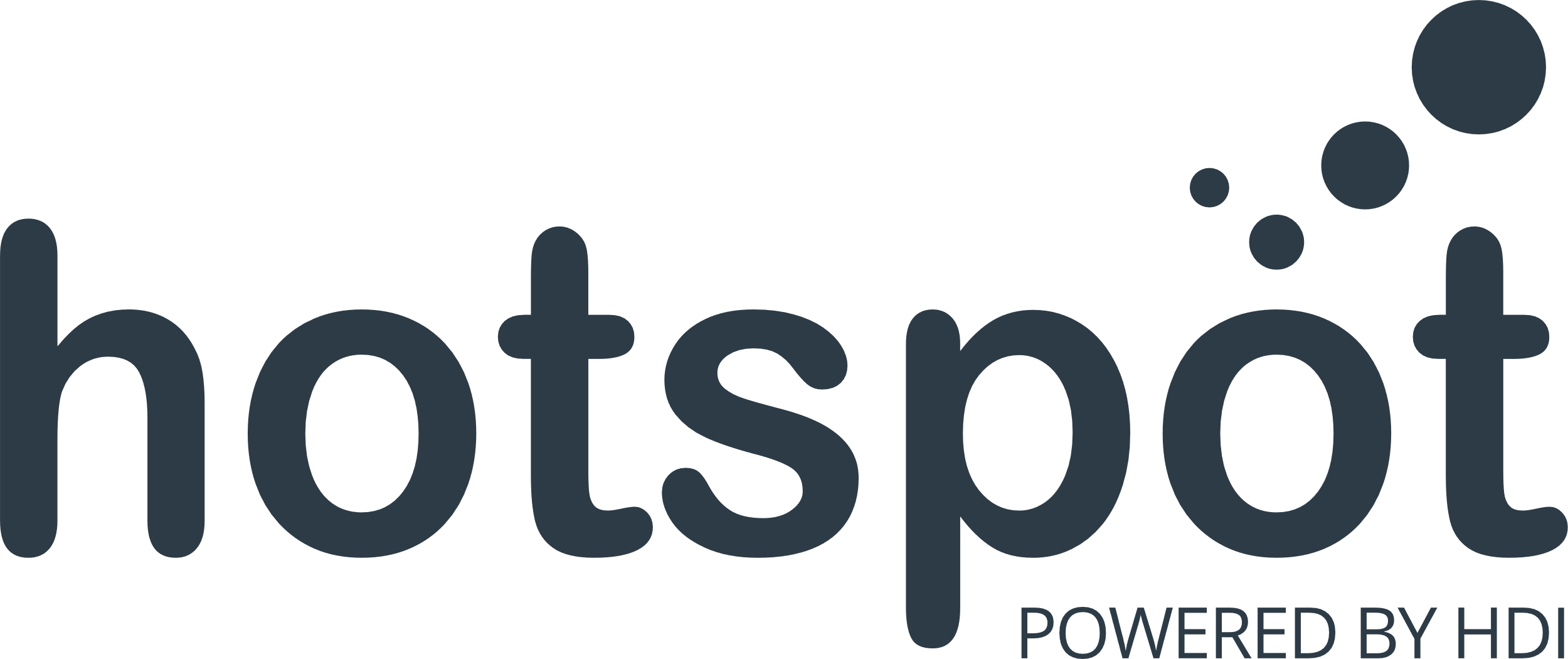 1
3
2
4
5
6
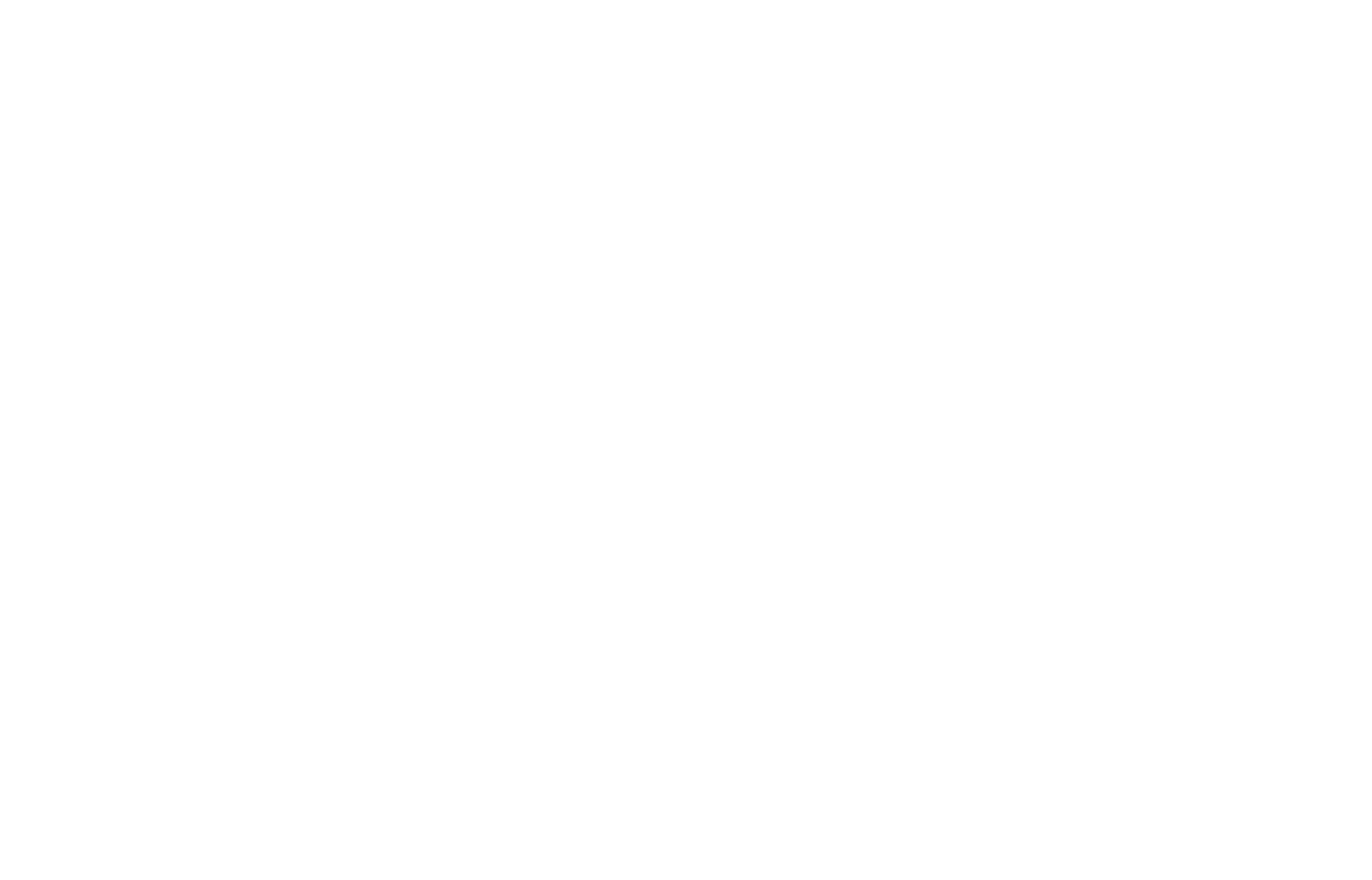 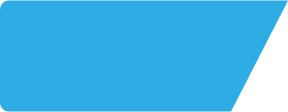 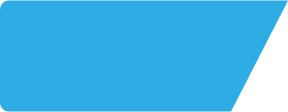 Board & Elbow CA117HS
Site Intel
Site Potential 2
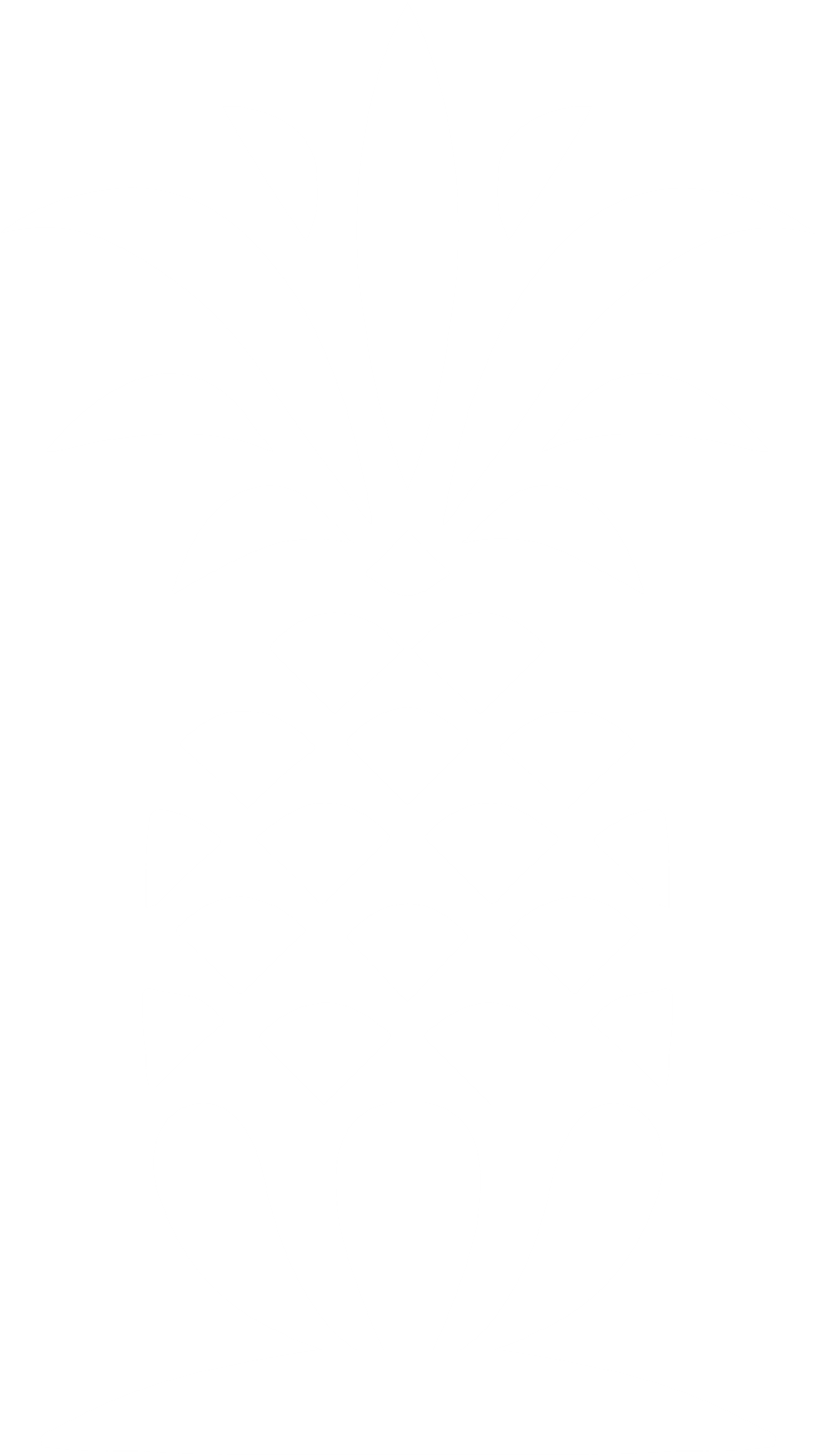 Concept Recommendation
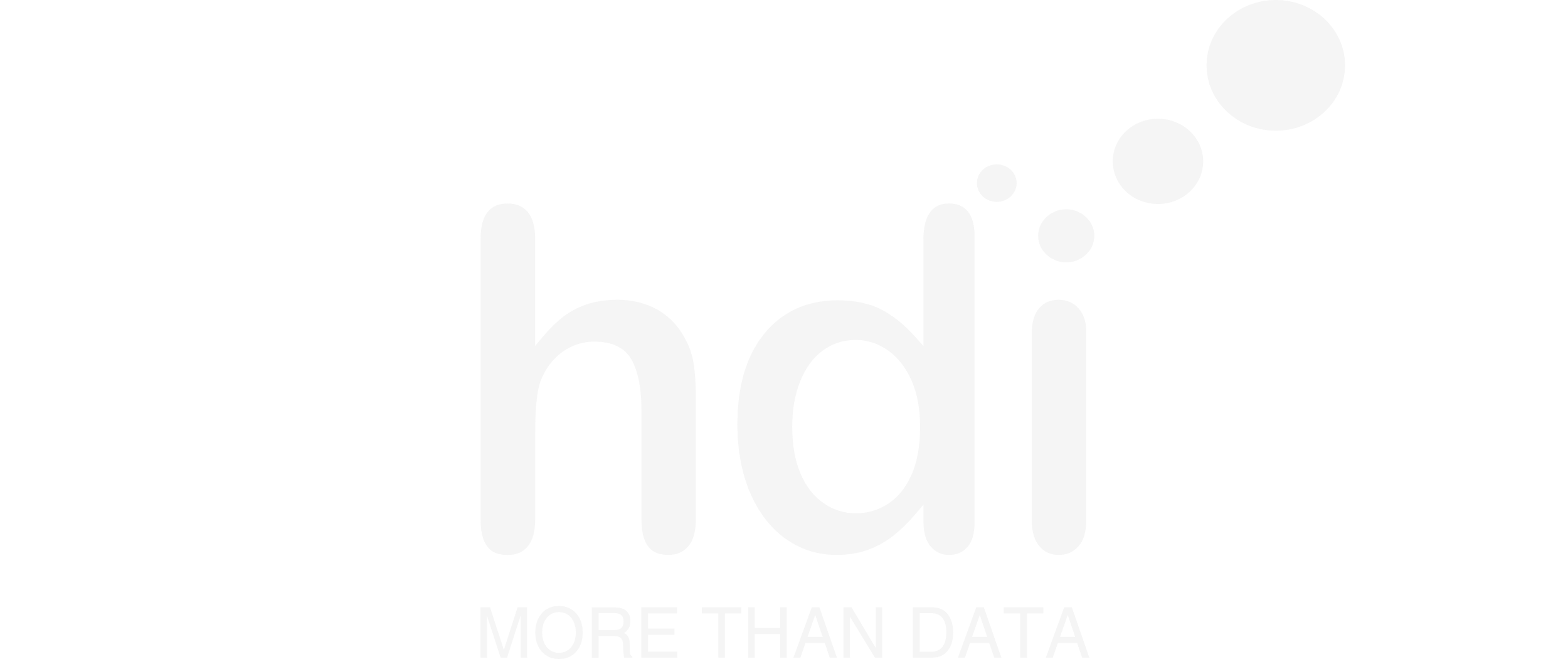 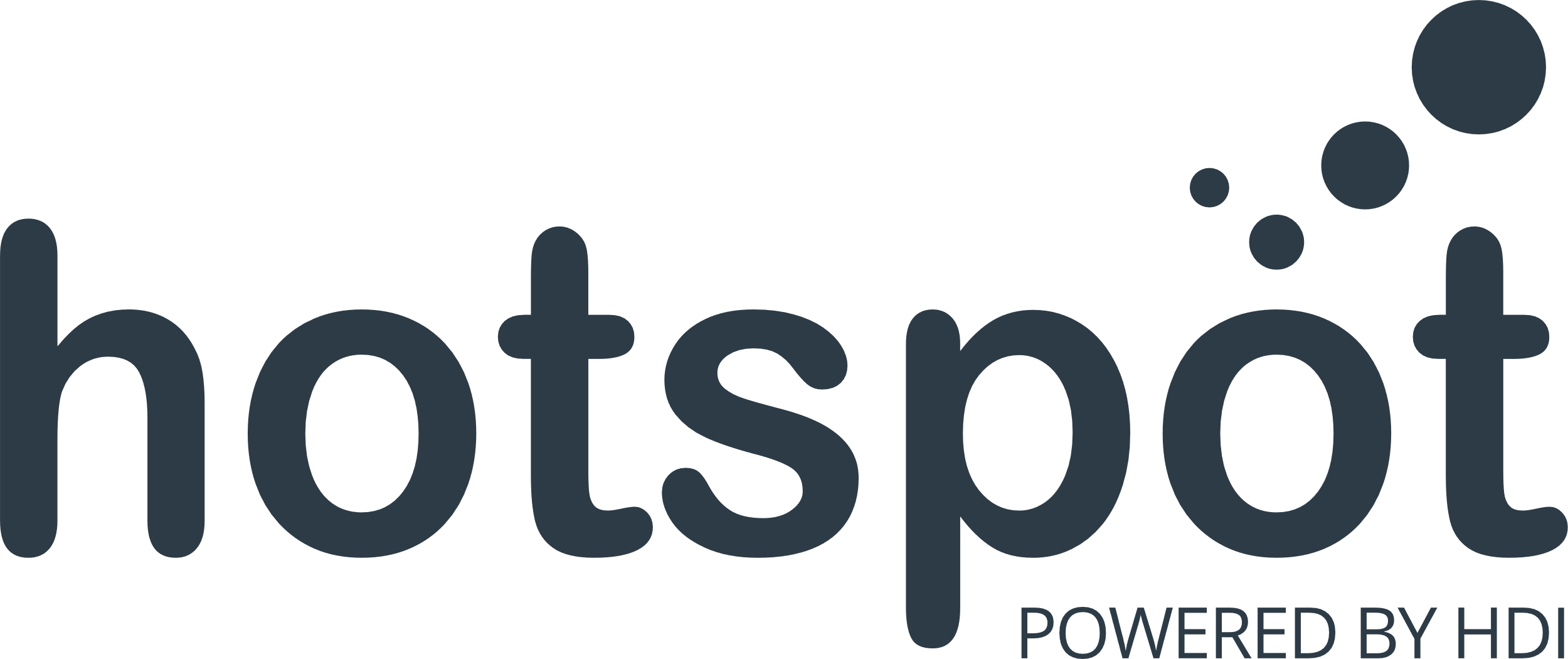 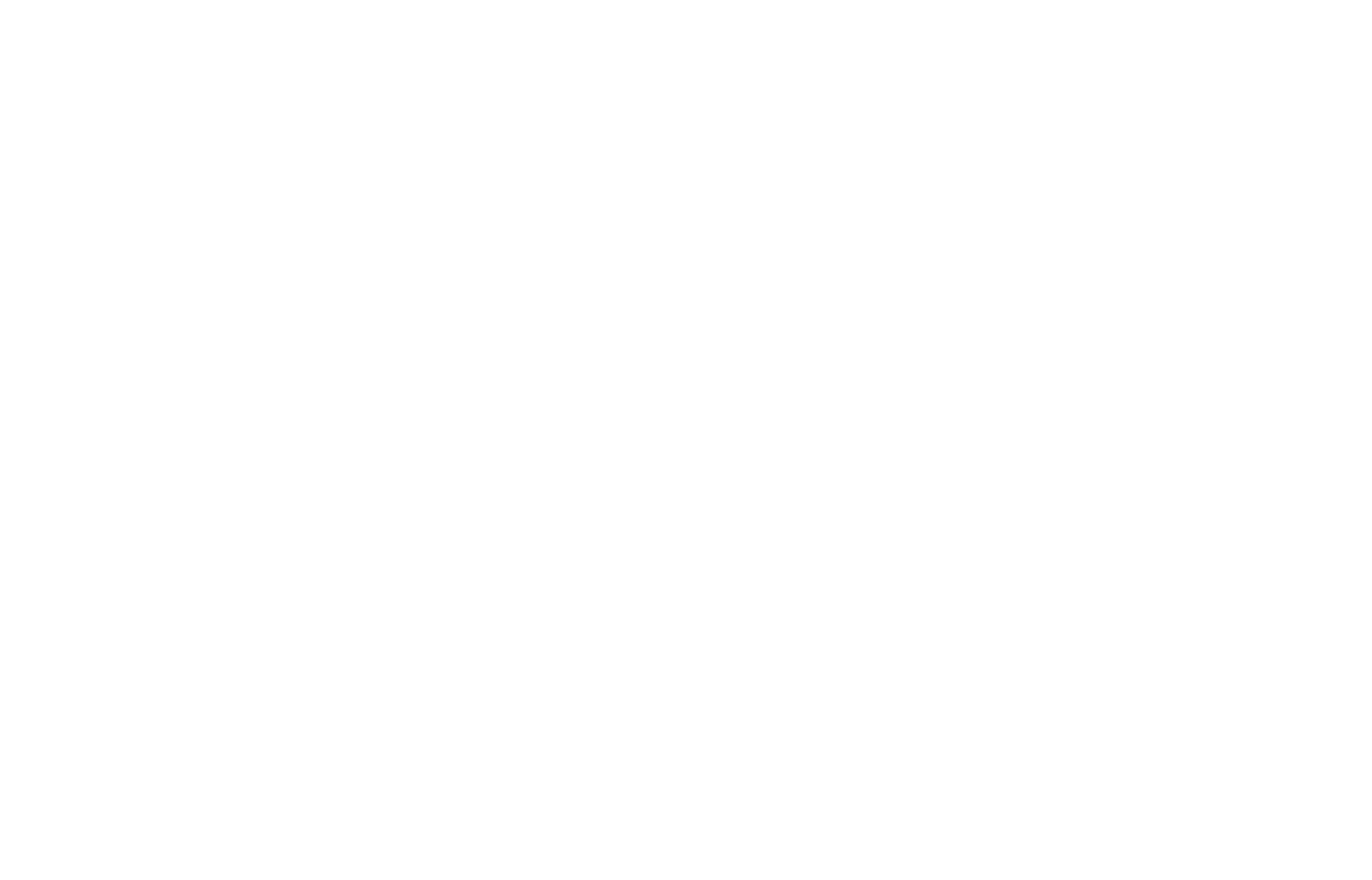 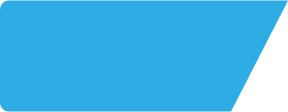 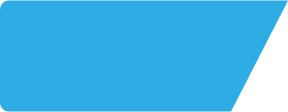 Board & Elbow CA117HS
Site Intel
Local Market Profile
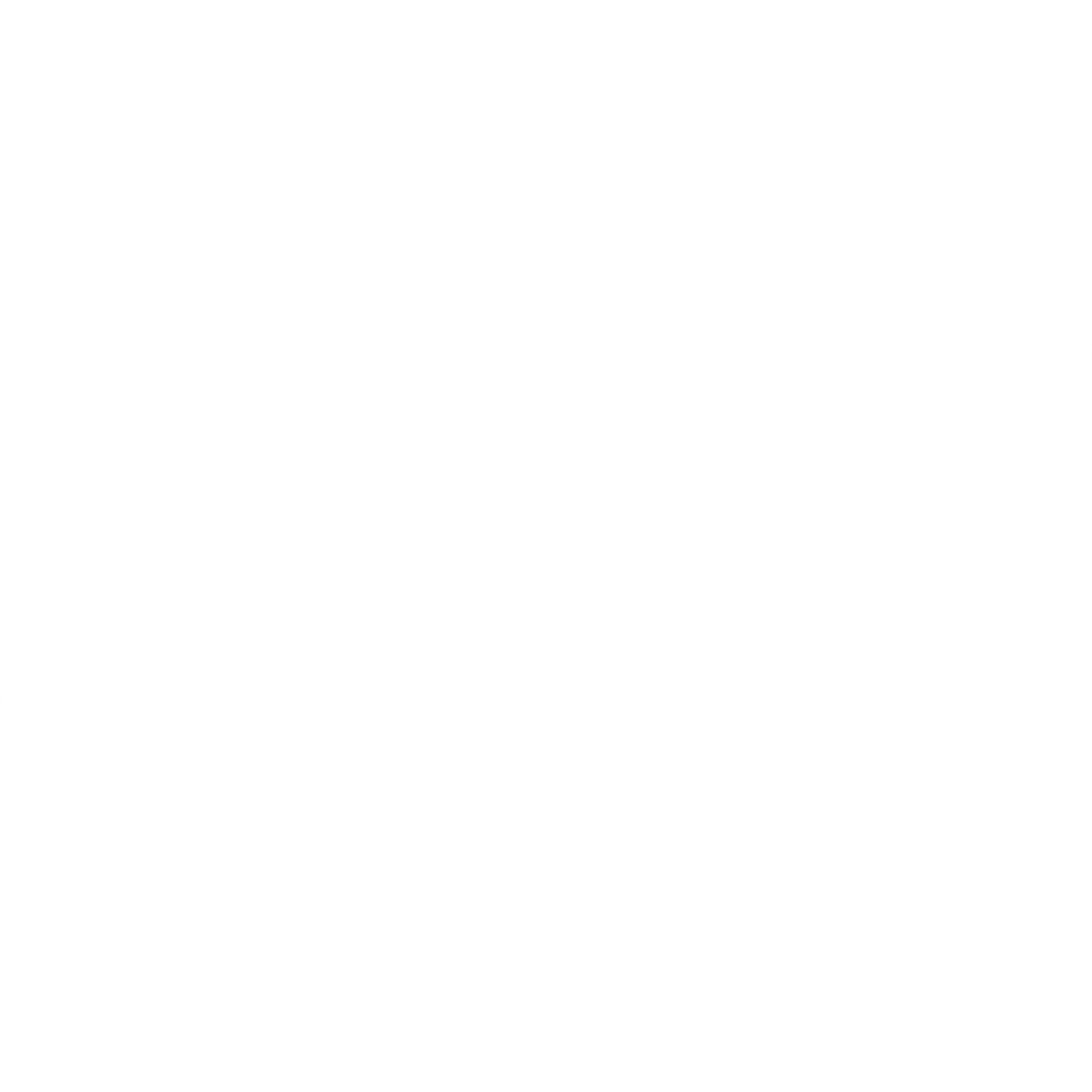 Mix of spend by customer segment in Punch site and local market
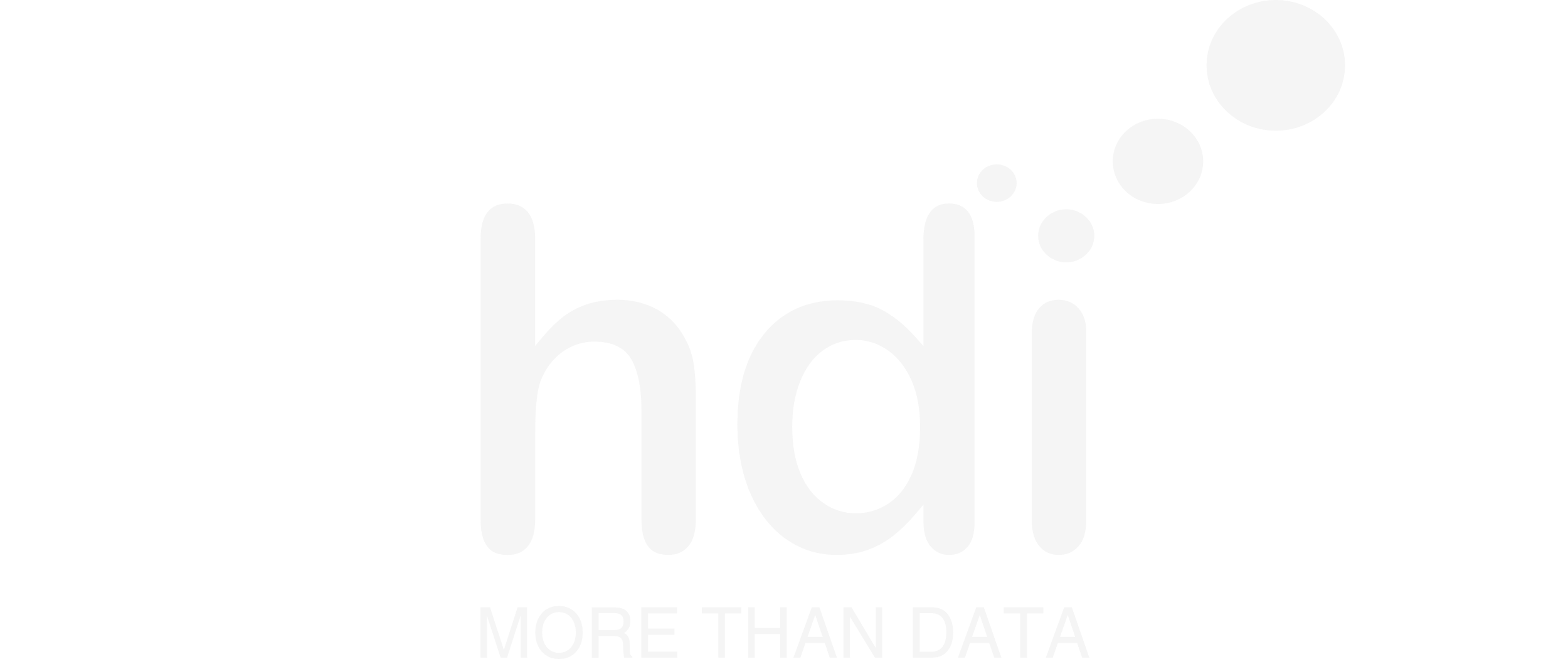 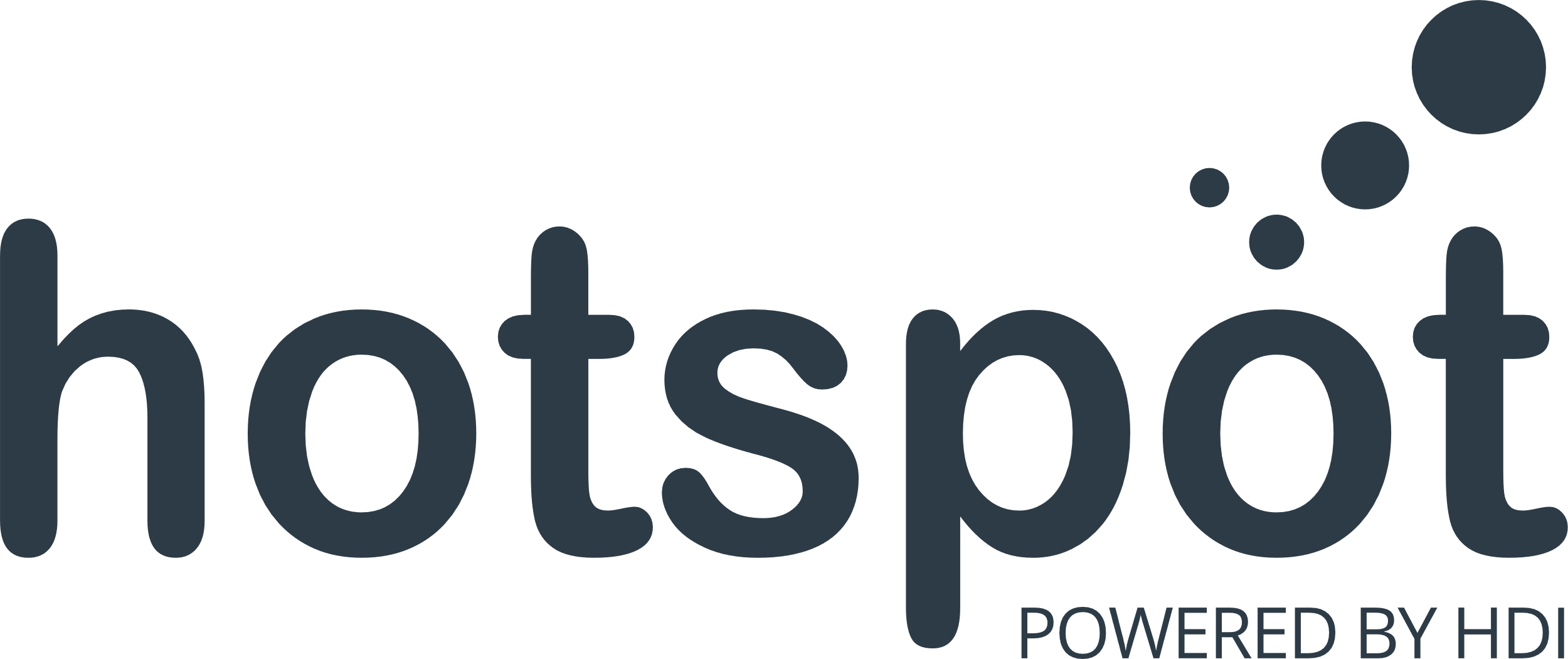 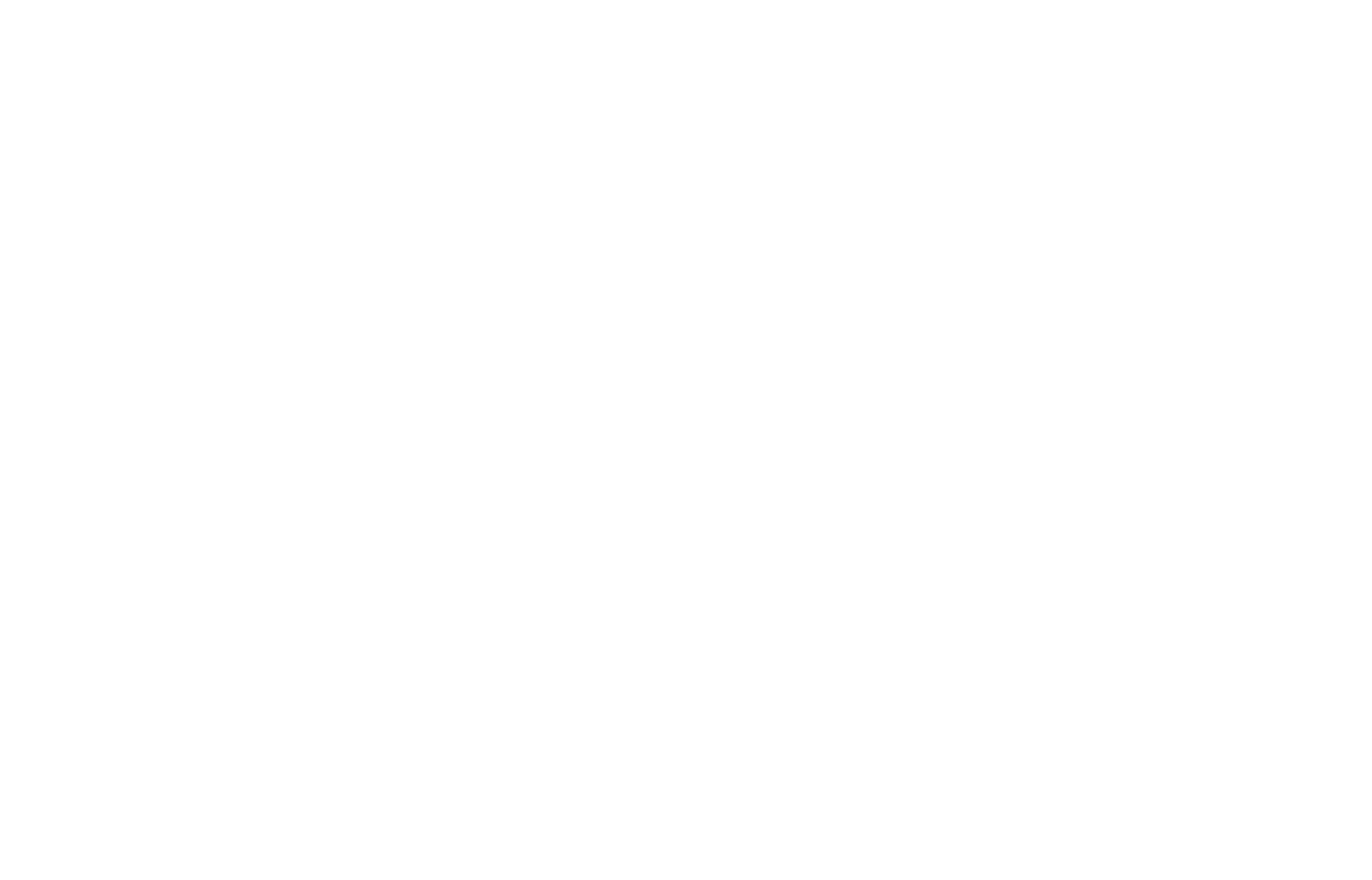 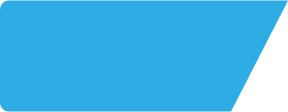 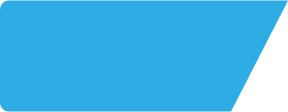 Board & Elbow CA117HS
Site Intel
Local Competitor Profiles
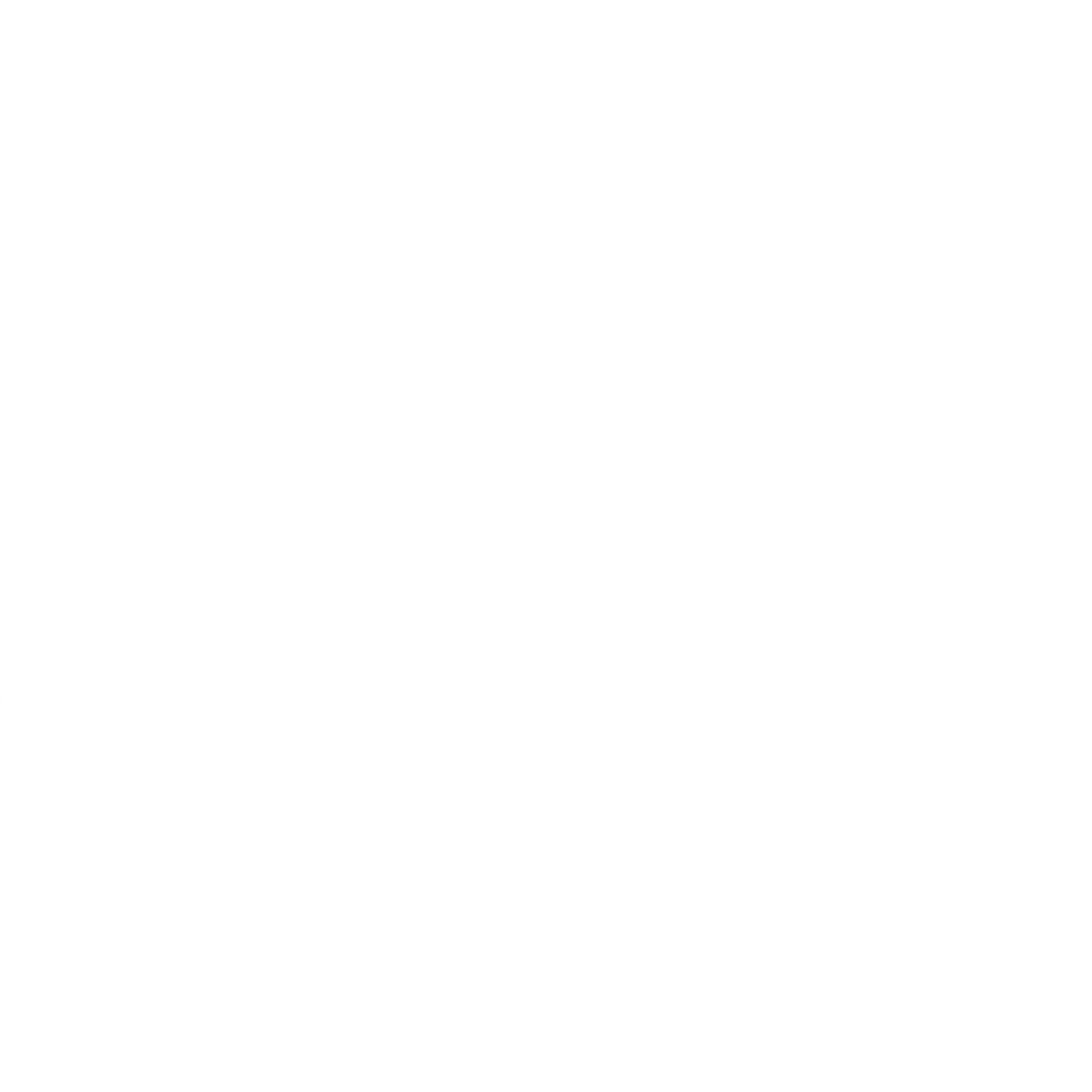 Mix of spend by customer segment in Punch site and local competitors